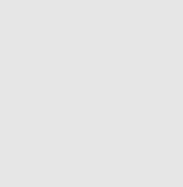 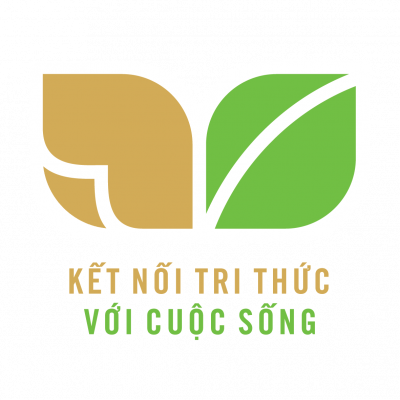 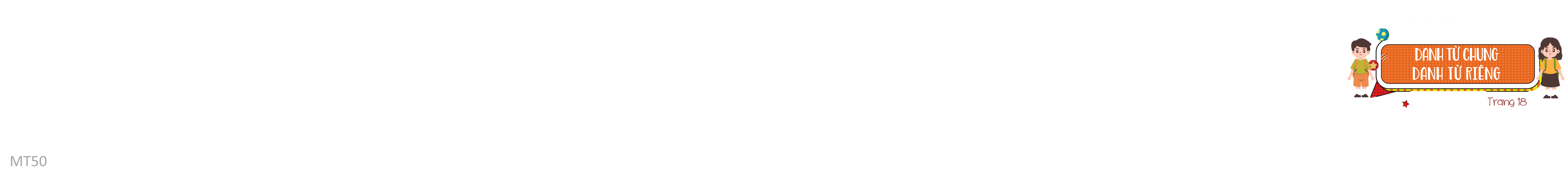 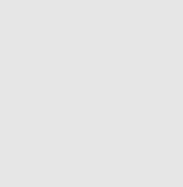 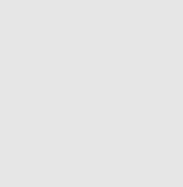 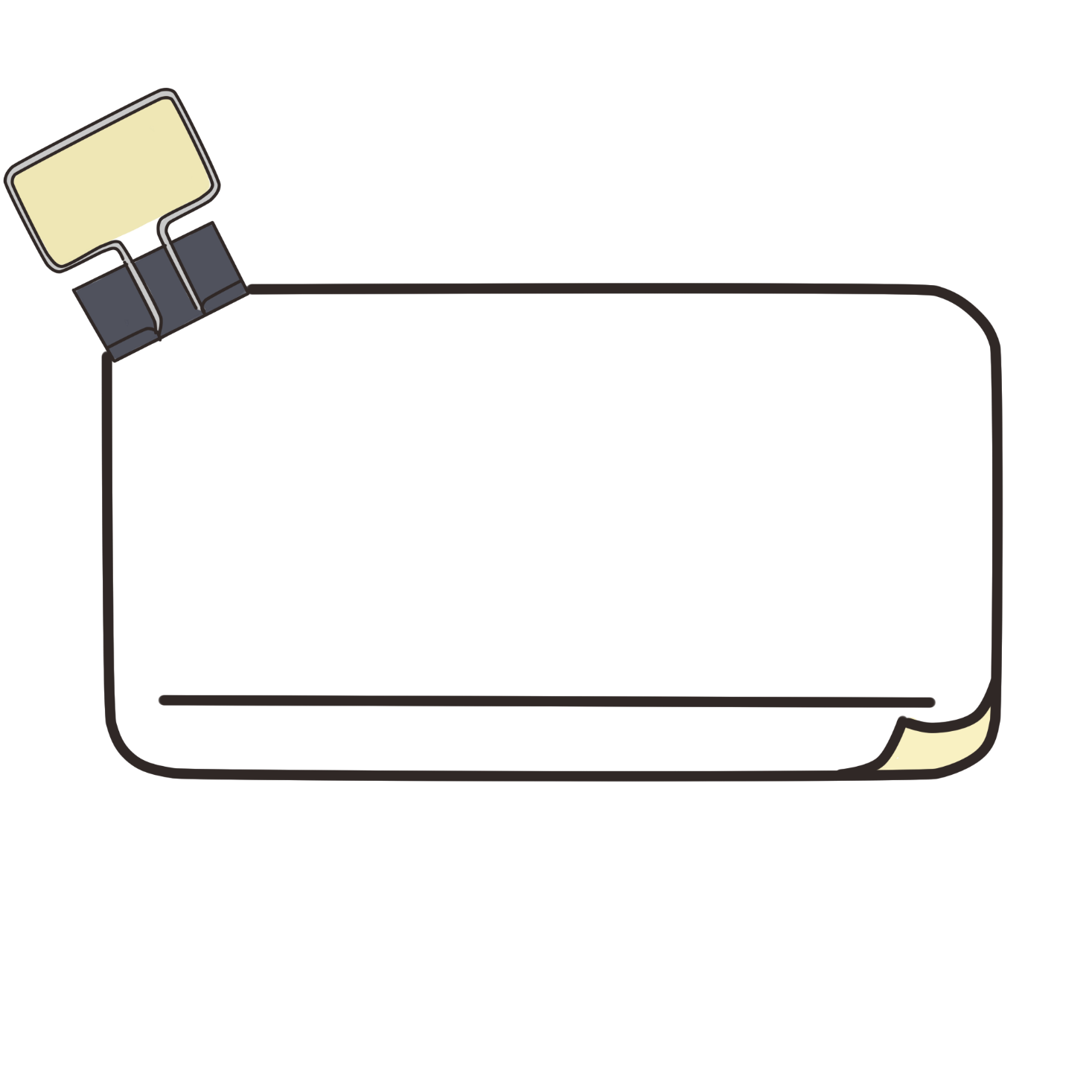 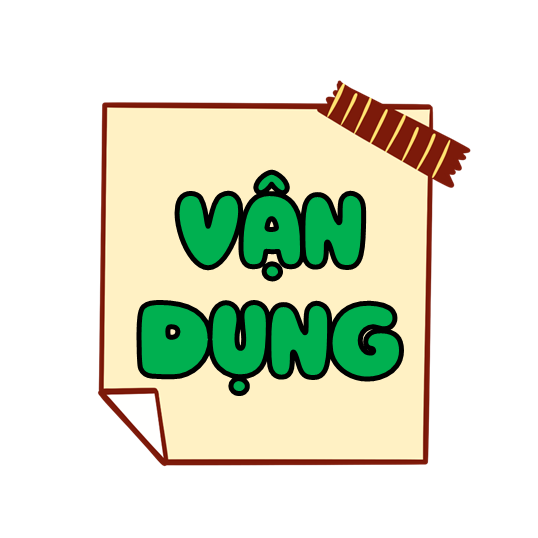 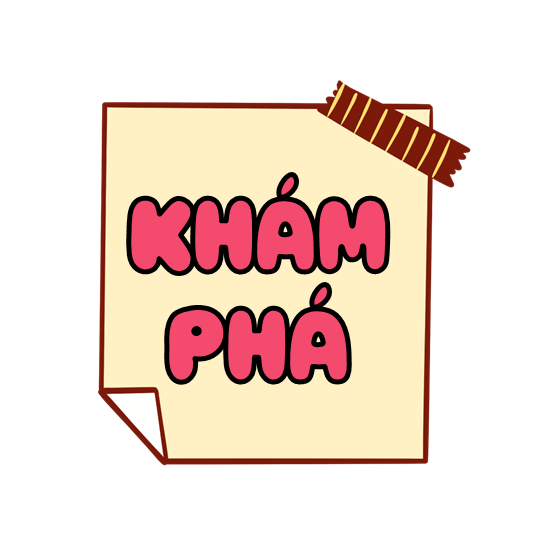 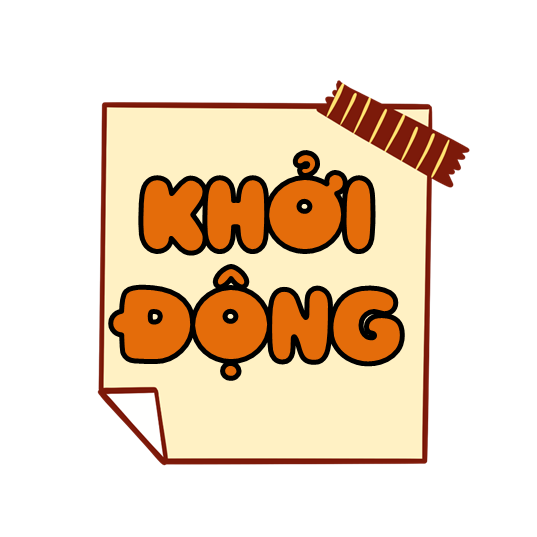 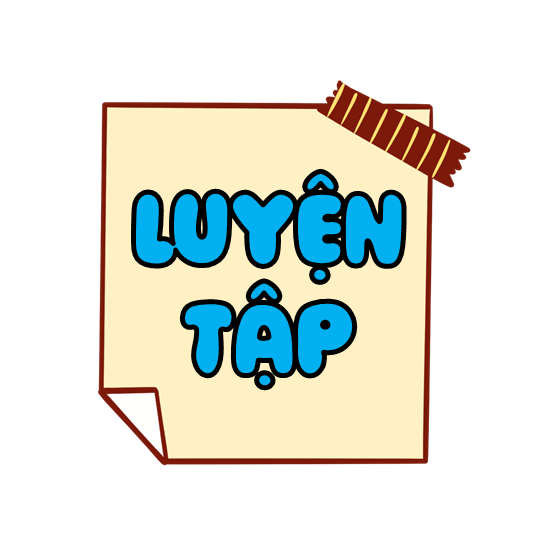 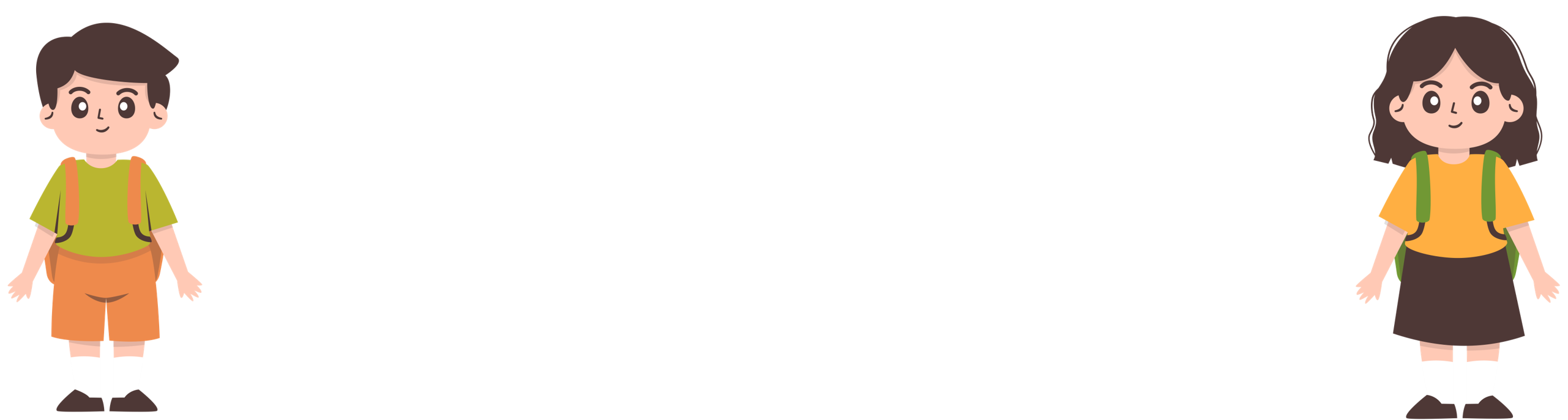 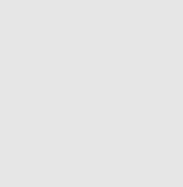 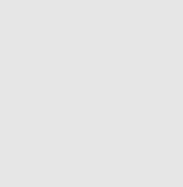 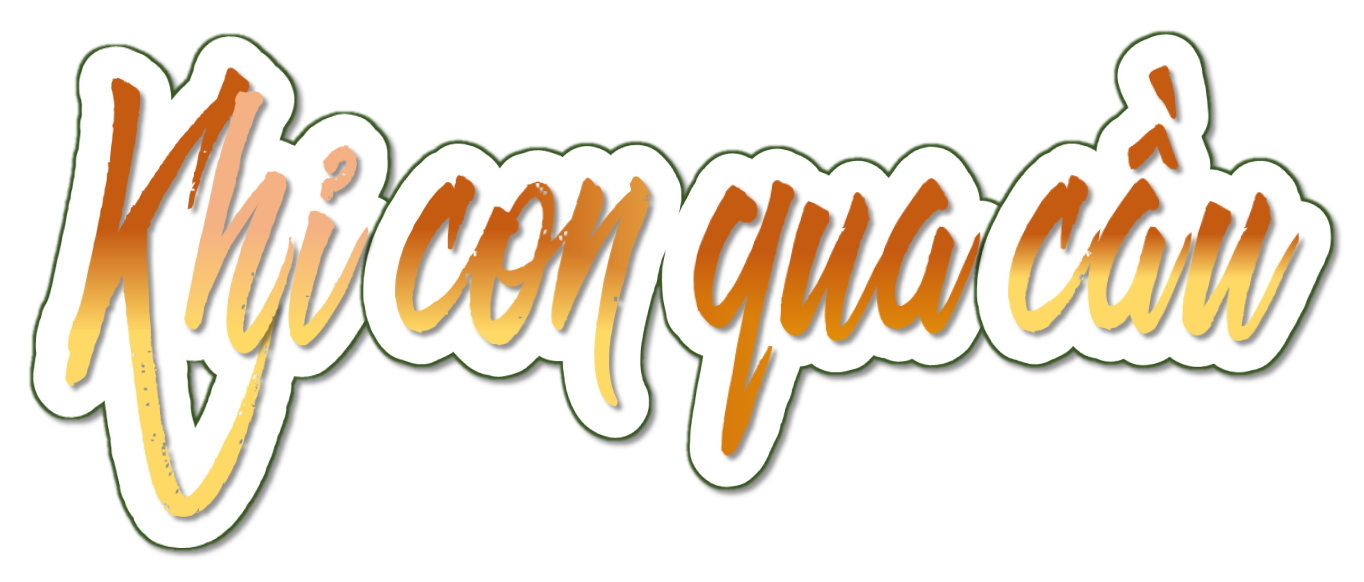 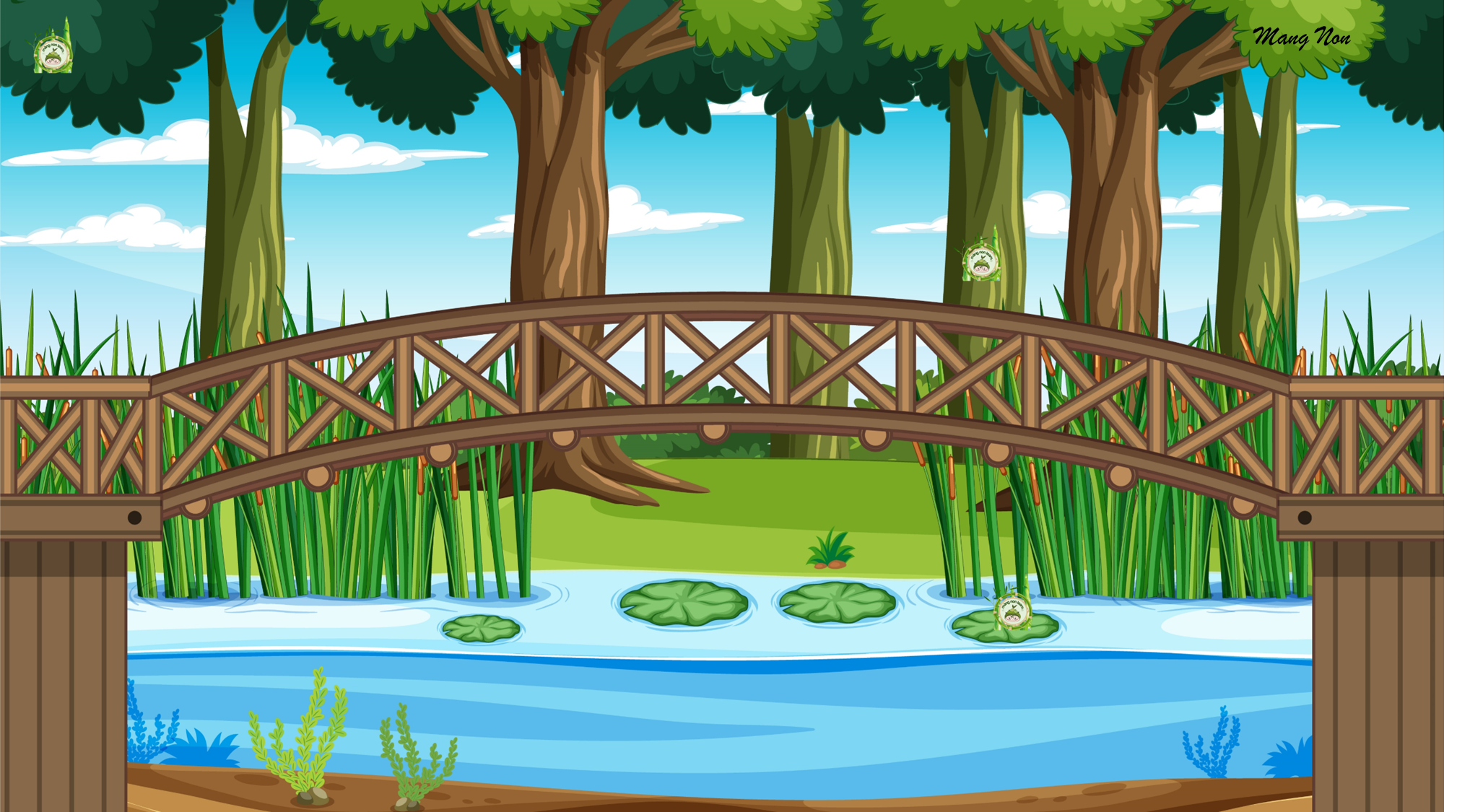 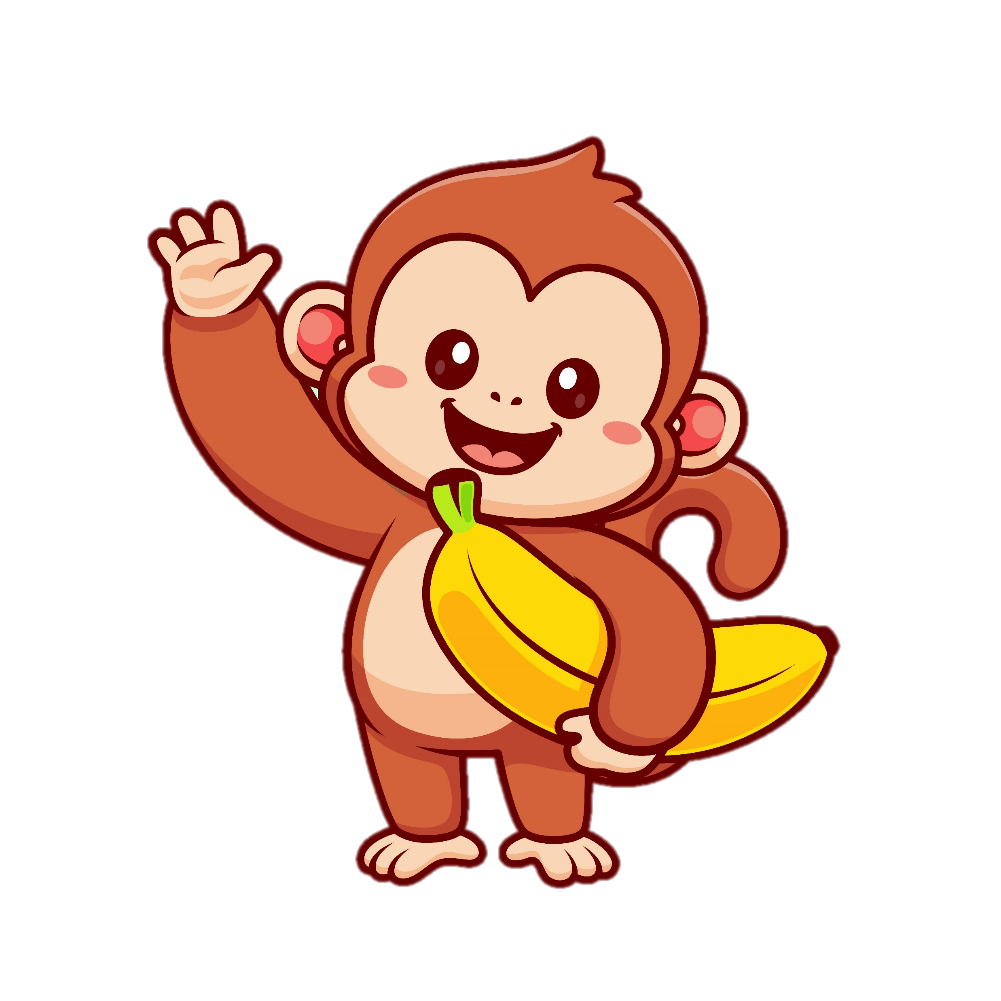 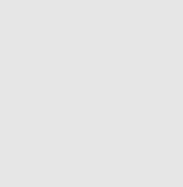 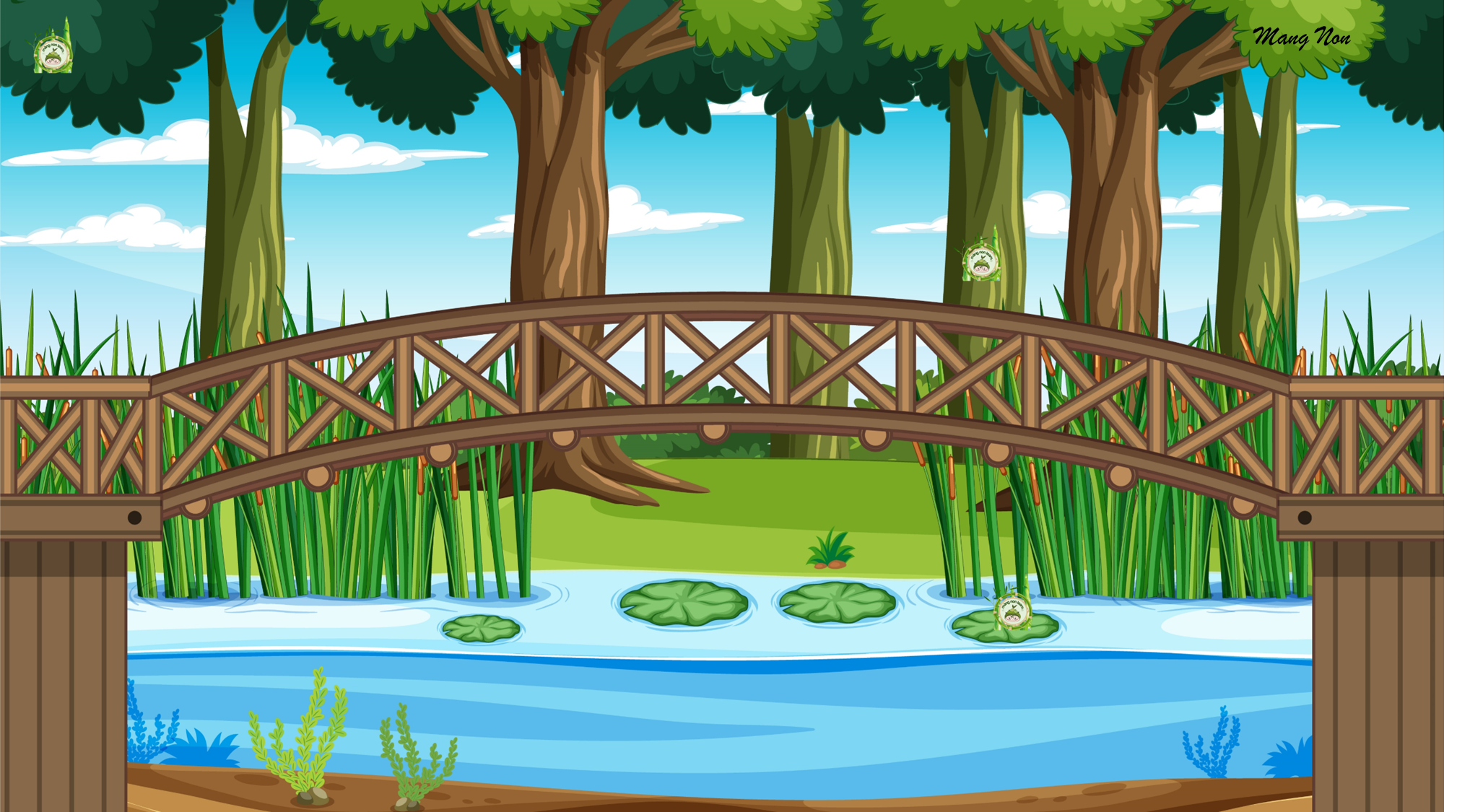 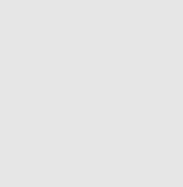 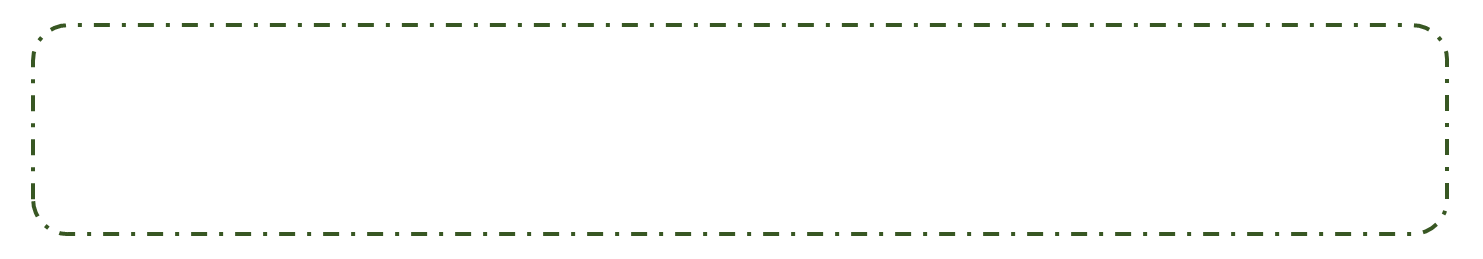 Danh từ là từ chỉ …
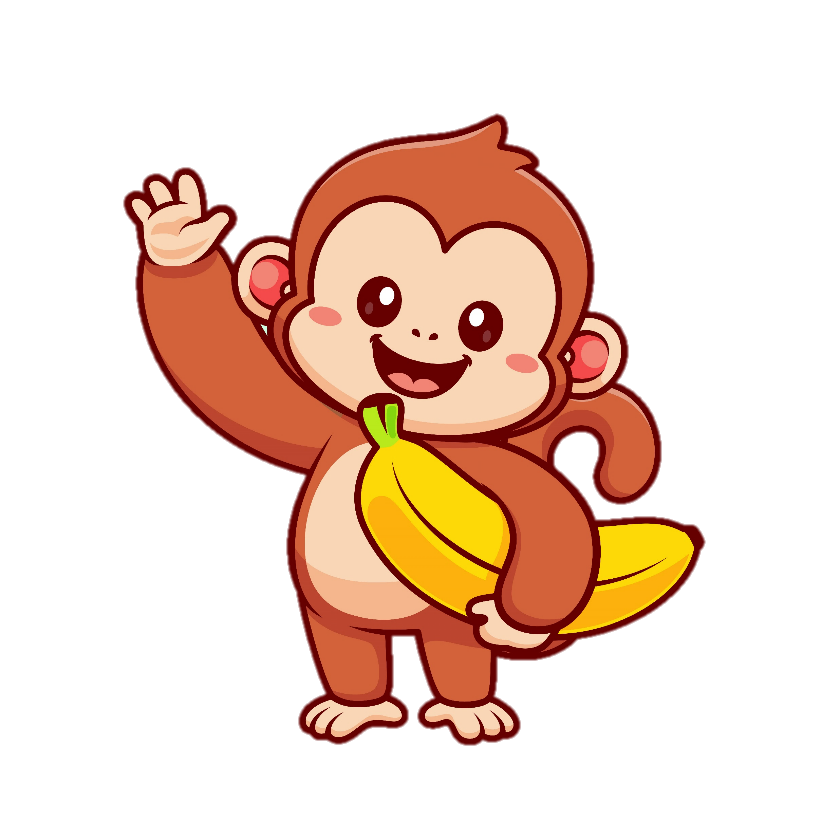 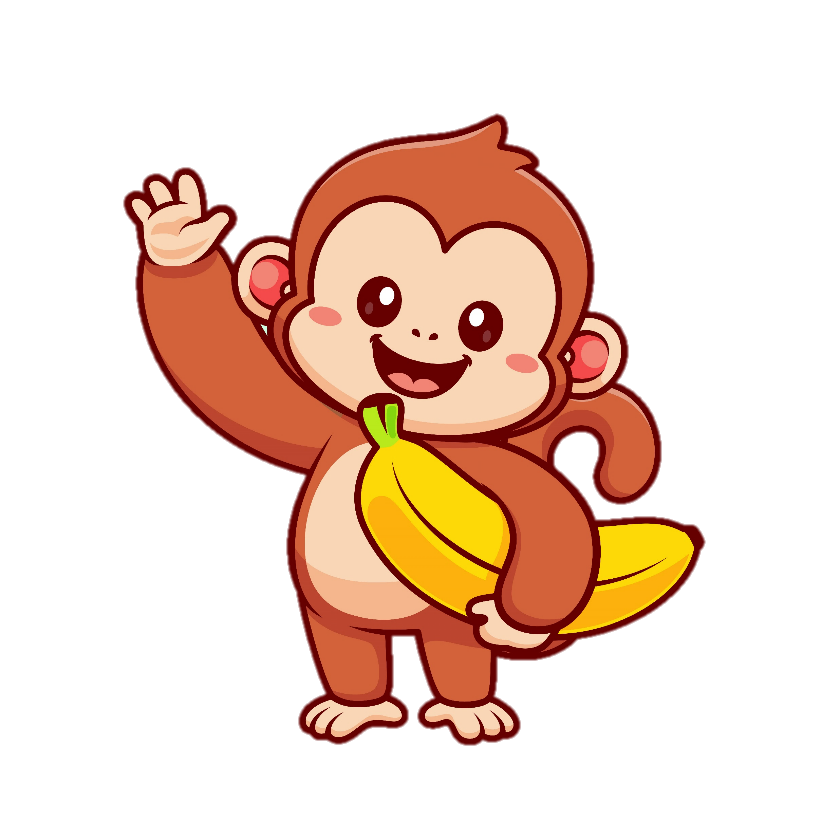 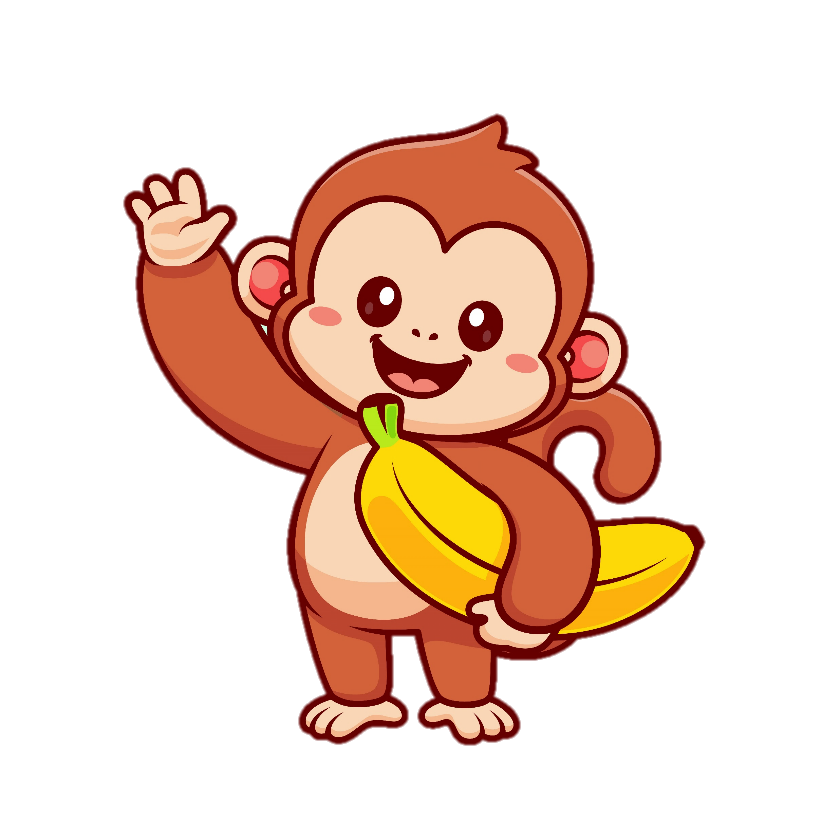 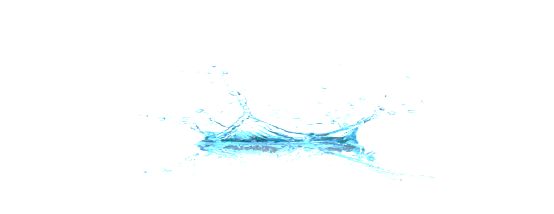 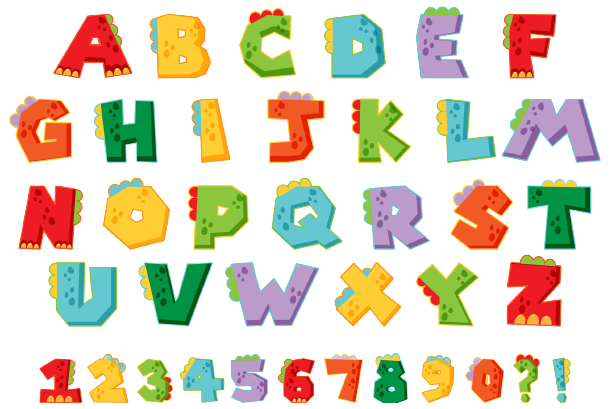 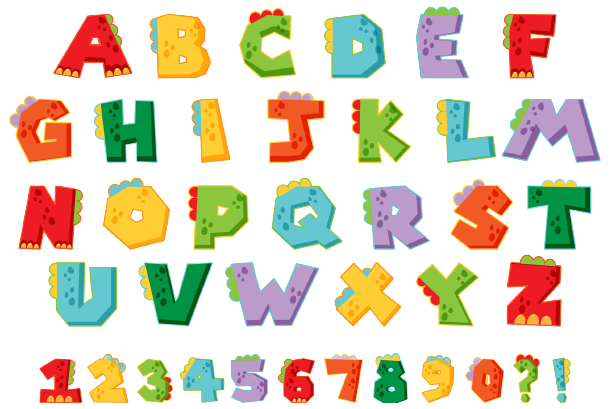 trạng thái
hoạt động
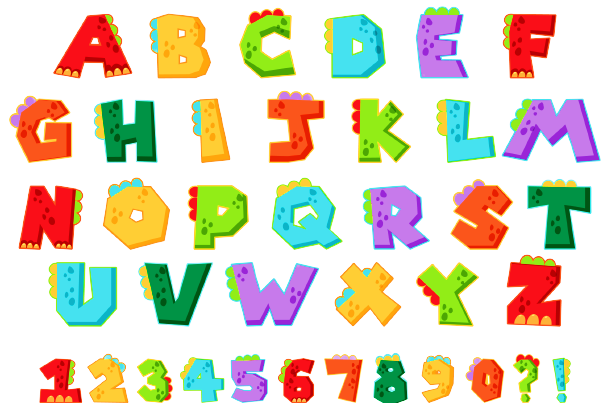 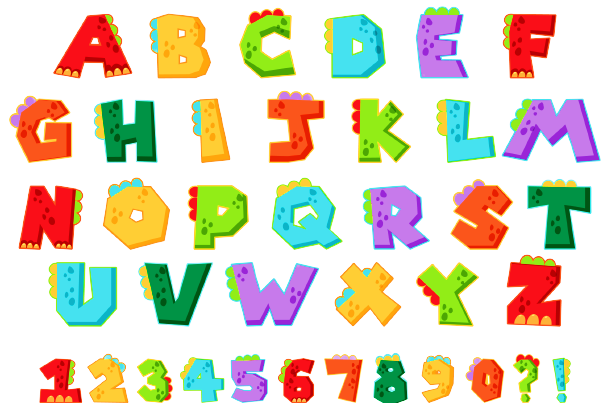 đặc điểm
sự vật
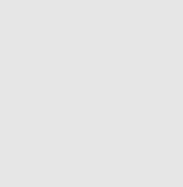 [Speaker Notes: Nhấn choột vào các chữ cái A,B,C,D để kiểm tra đáp án. Nếu đúng khỉ qua cầu, xuất hiện dấu mũi tên để qua slide mới,nếu sai khỉ rơi xuống sông.]
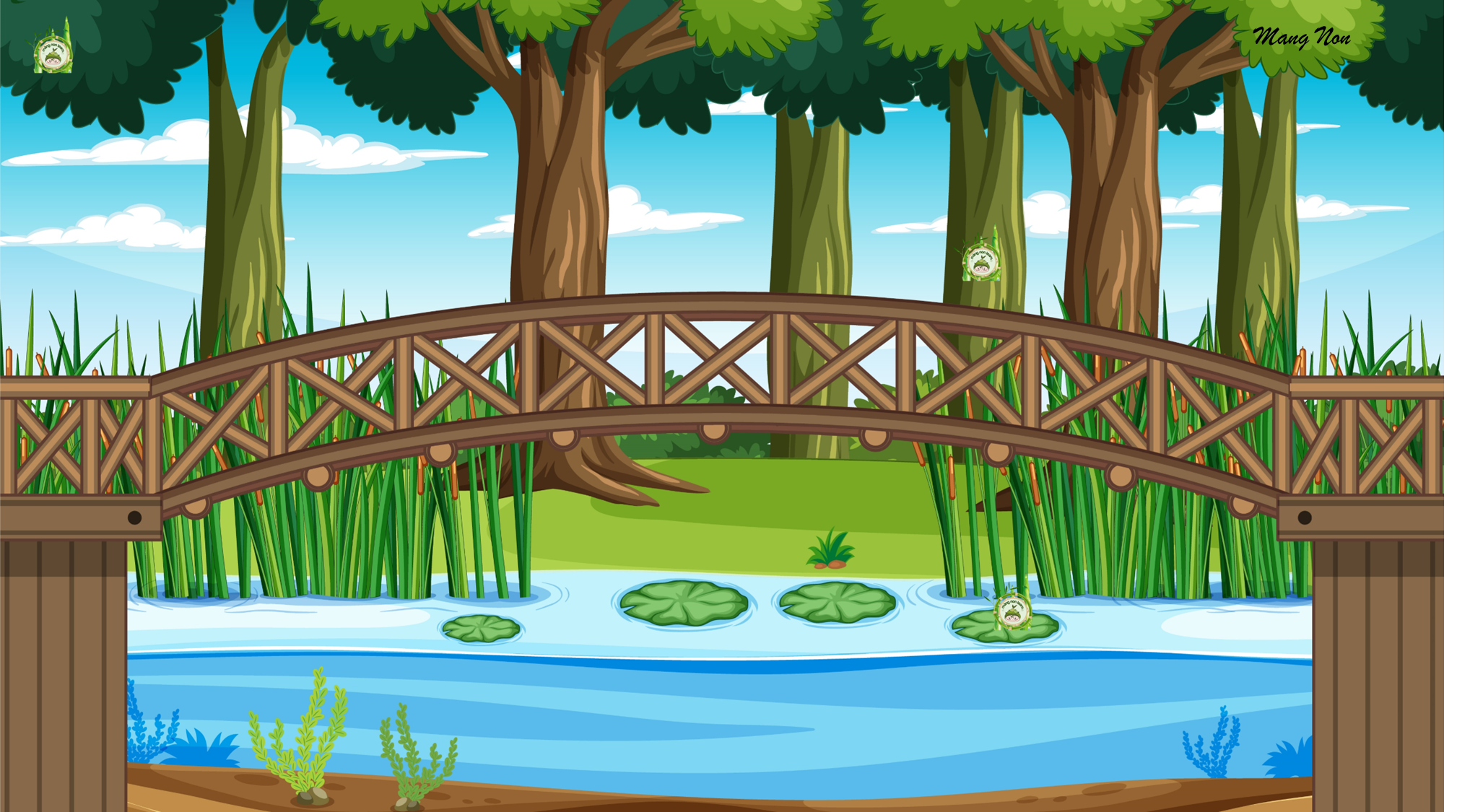 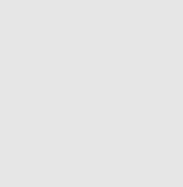 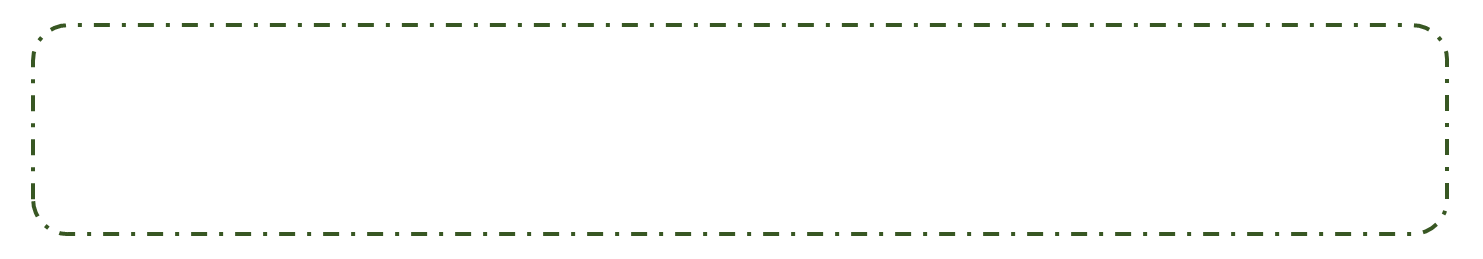 Em bé đang say sưa ngủ.
Danh từ trong câu trên là …
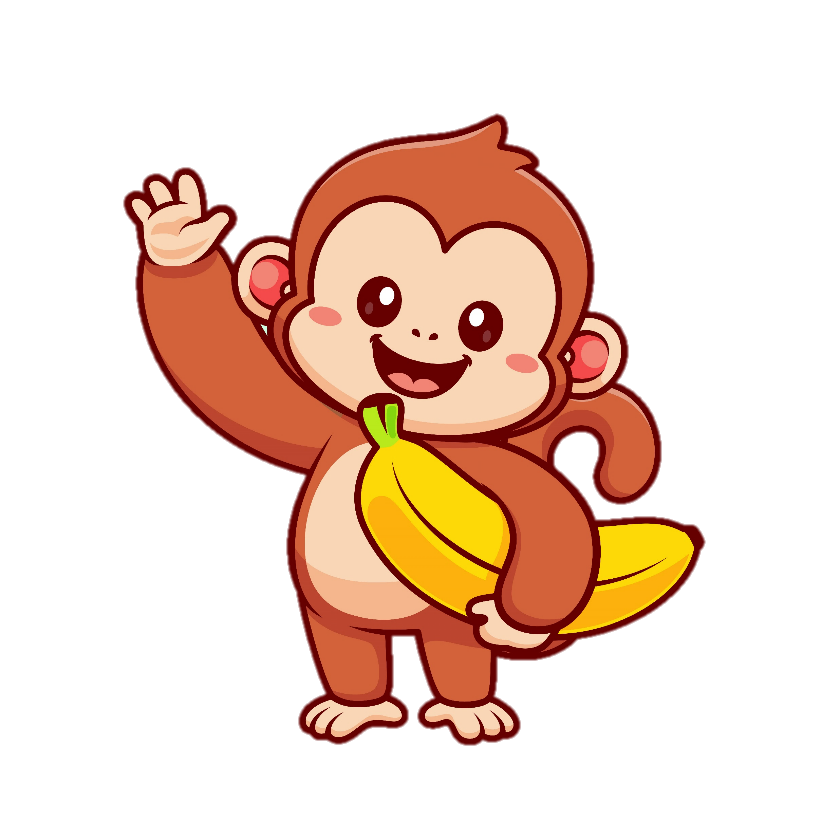 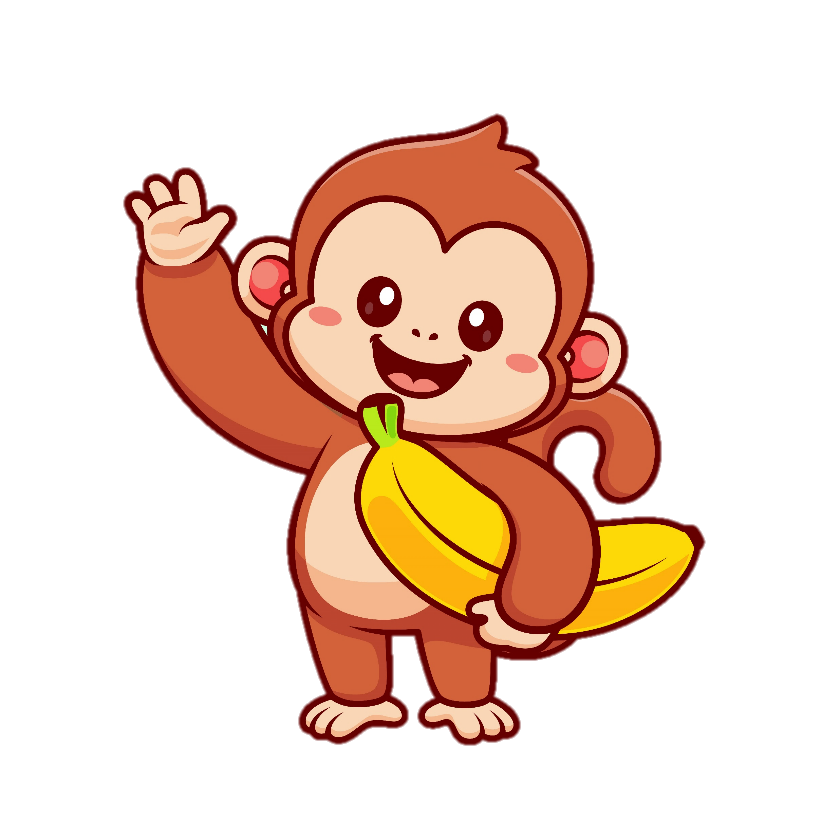 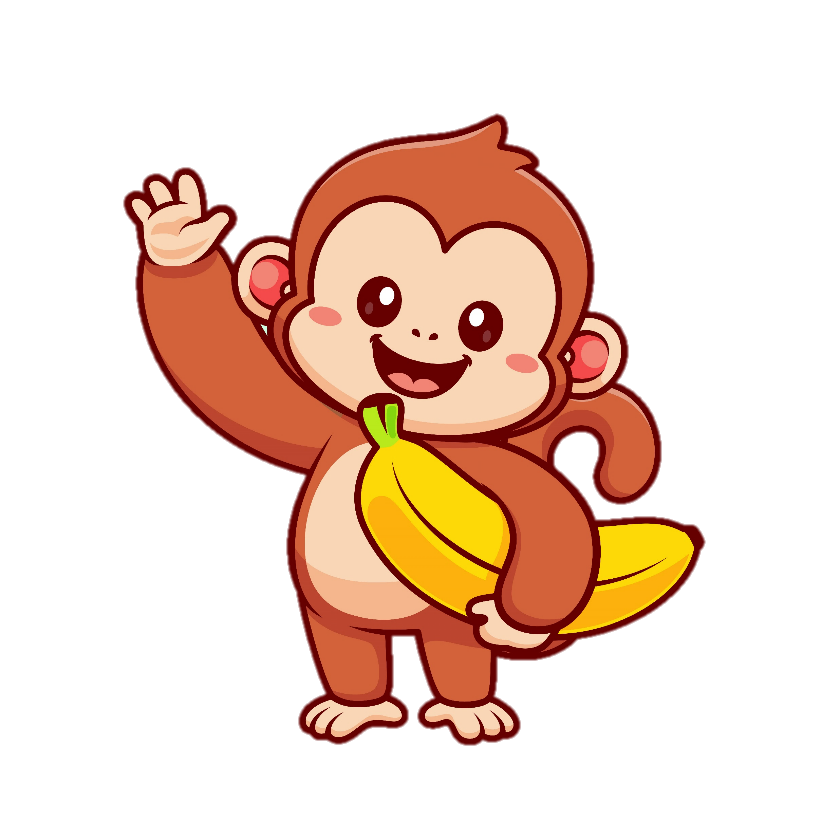 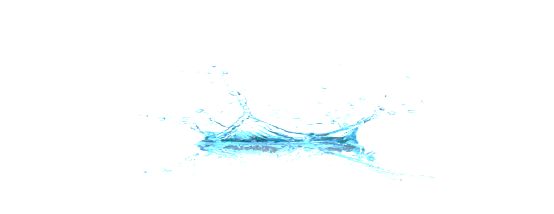 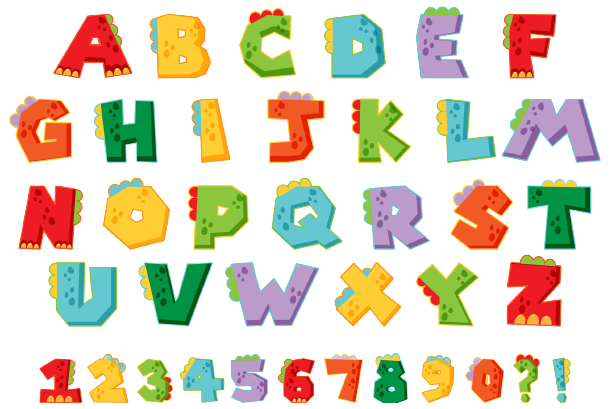 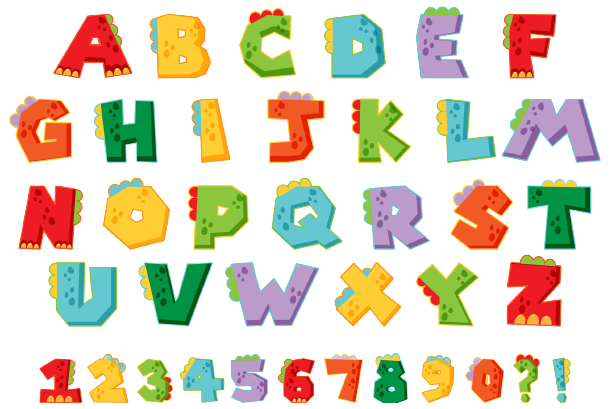 em bé
say sưa
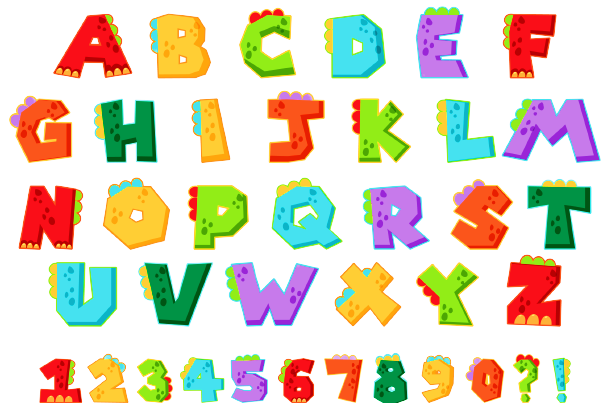 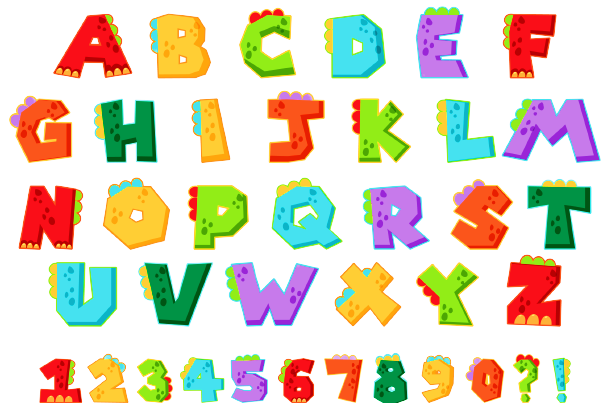 đang
ngủ
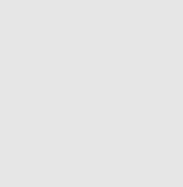 [Speaker Notes: Nhấn choột vào các chữ cái A,B,C,D để kiểm tra đáp án. Nếu đúng khỉ qua cầu, xuất hiện dấu mũi tên để qua slide mới,nếu sai khỉ rơi xuống sông.]
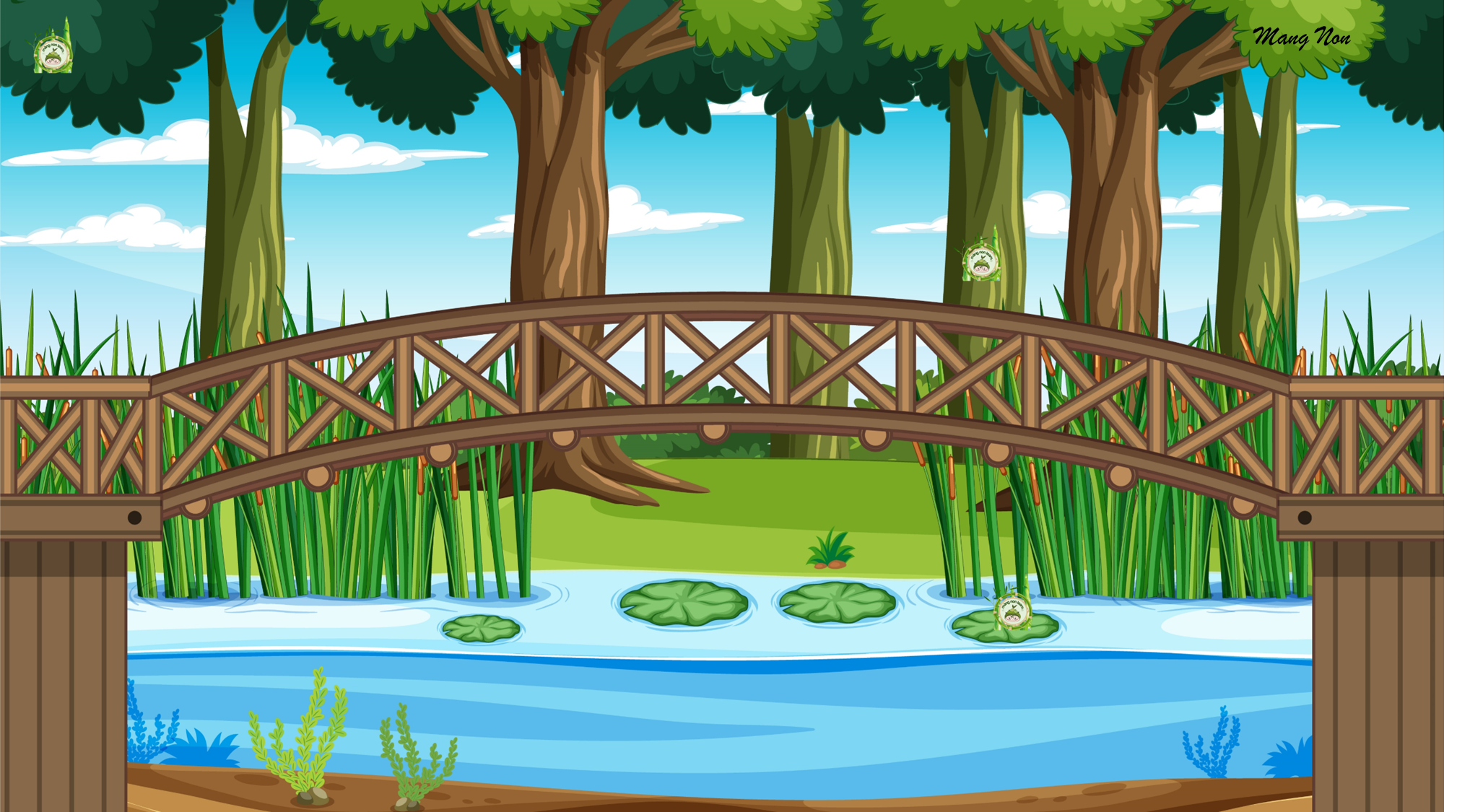 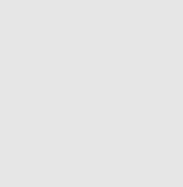 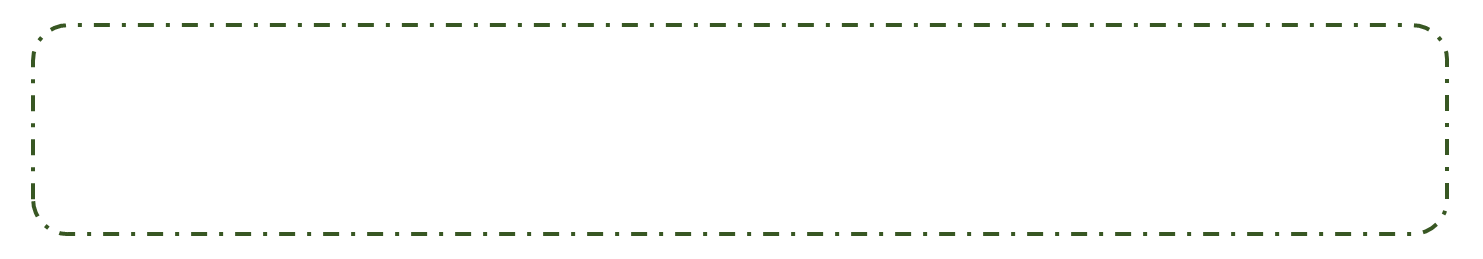 Chú khỉ đi qua cầu.
Danh từ câu trên là …
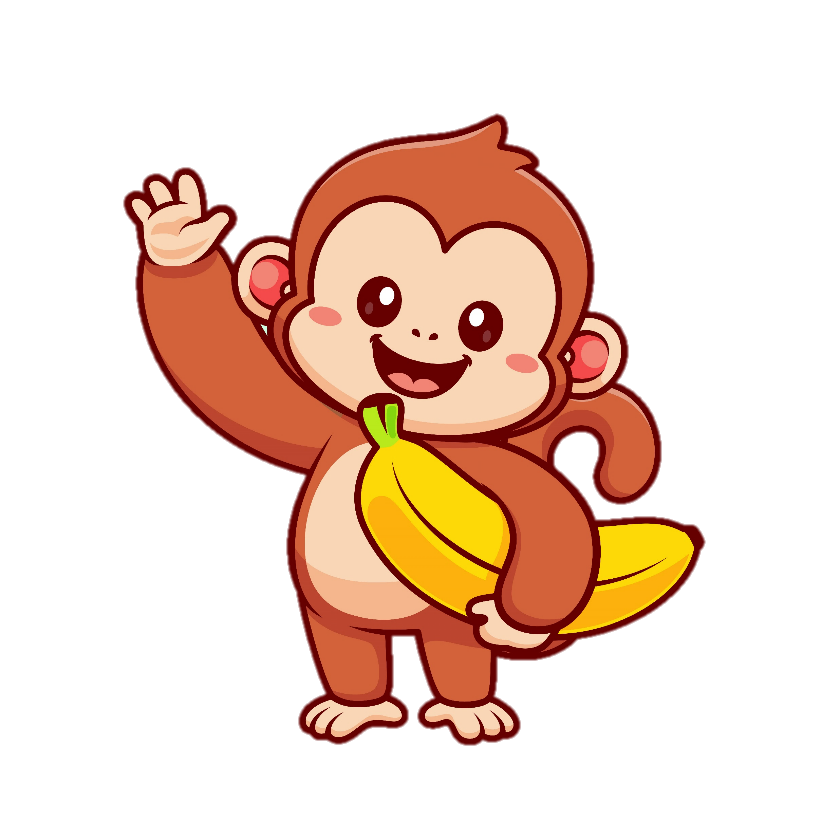 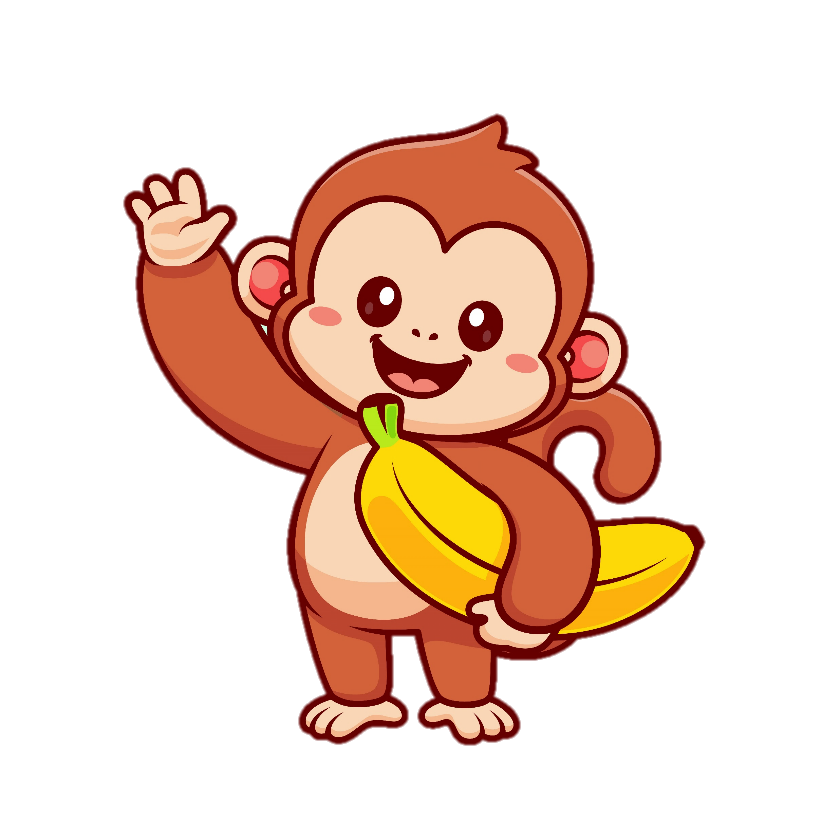 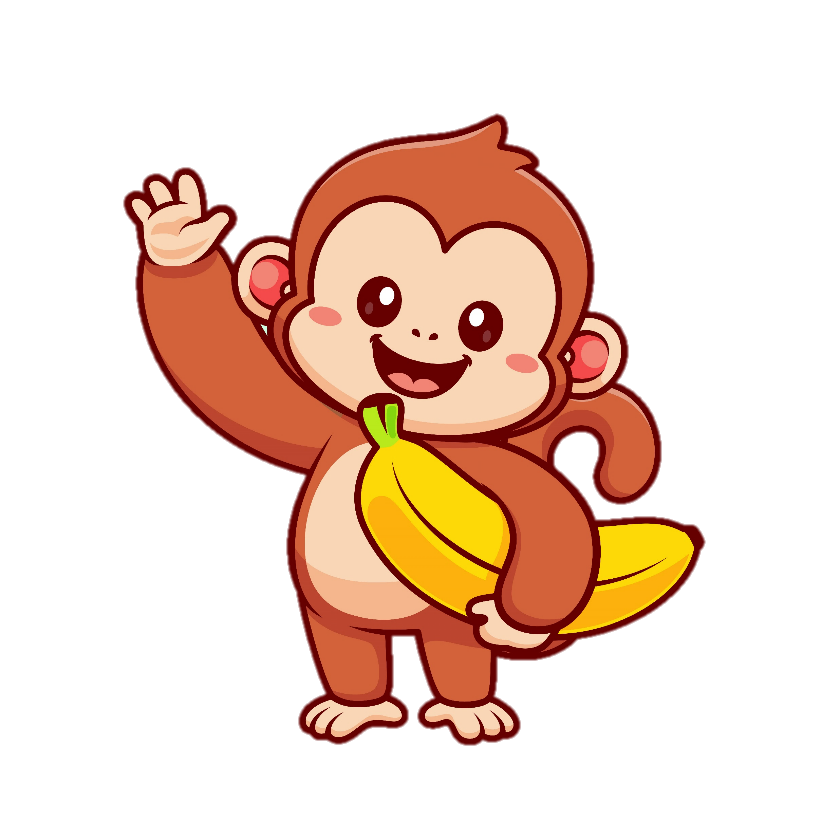 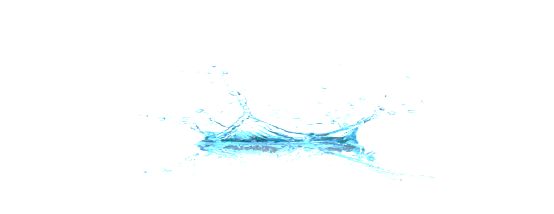 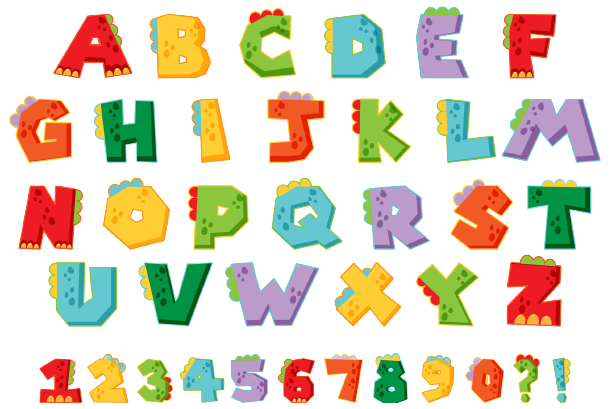 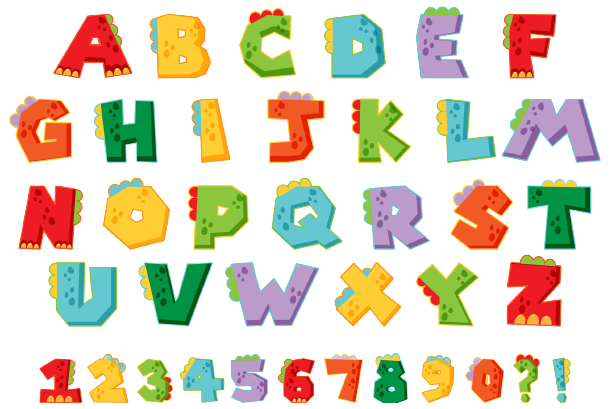 cầu
Chú khỉ
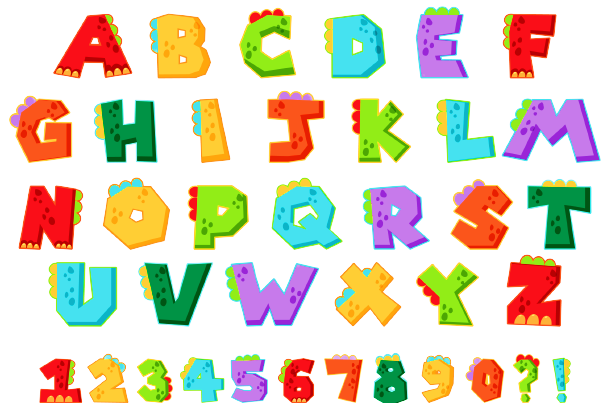 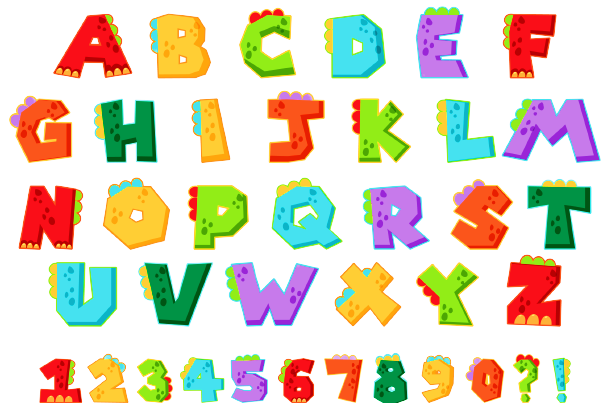 đi
Cả A và C
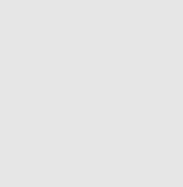 [Speaker Notes: Nhấn choột vào các chữ cái A,B,C,D để kiểm tra đáp án. Nếu đúng khỉ qua cầu, xuất hiện dấu mũi tên để qua slide mới,nếu sai khỉ rơi xuống sông.]
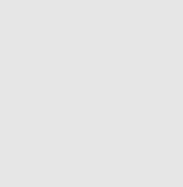 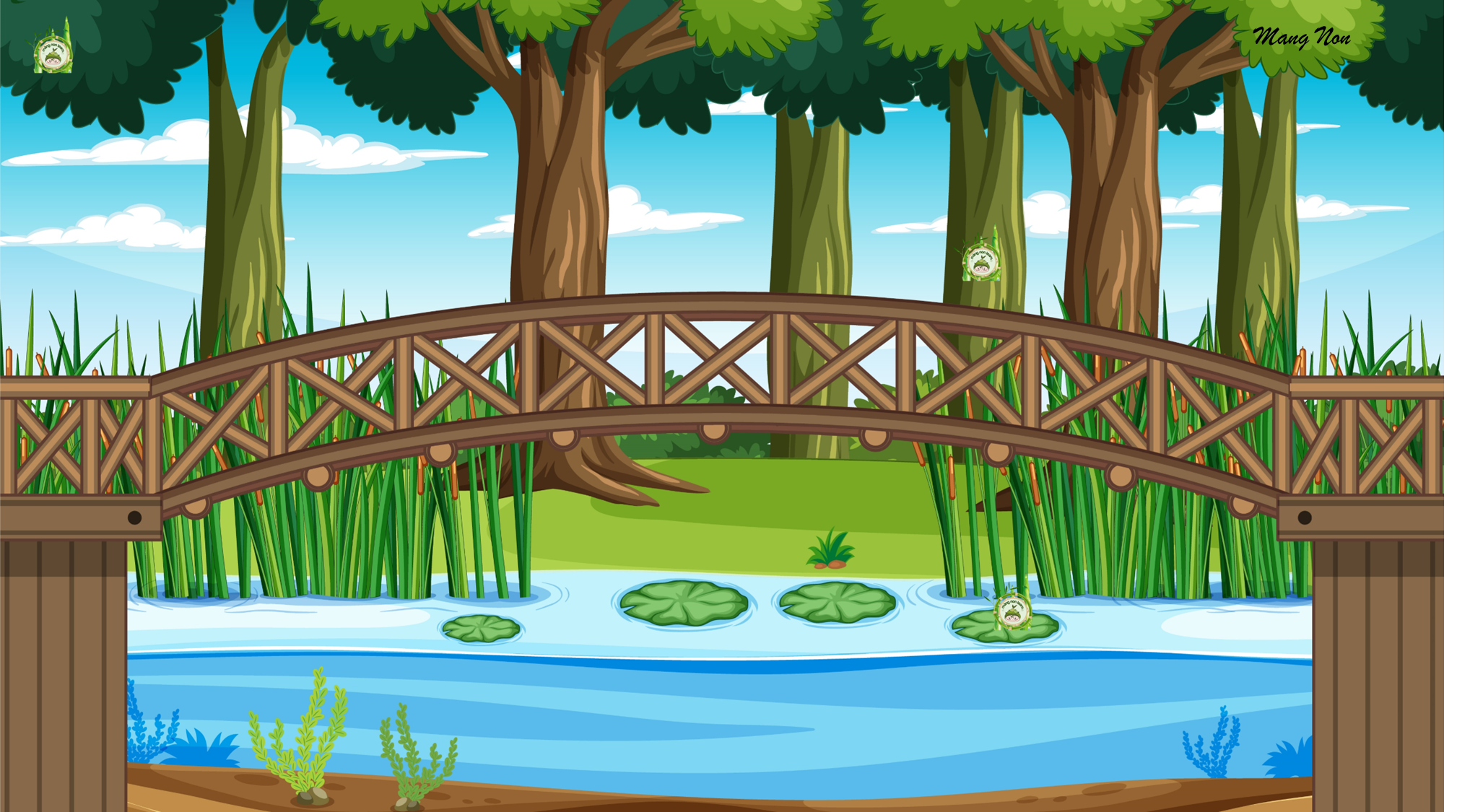 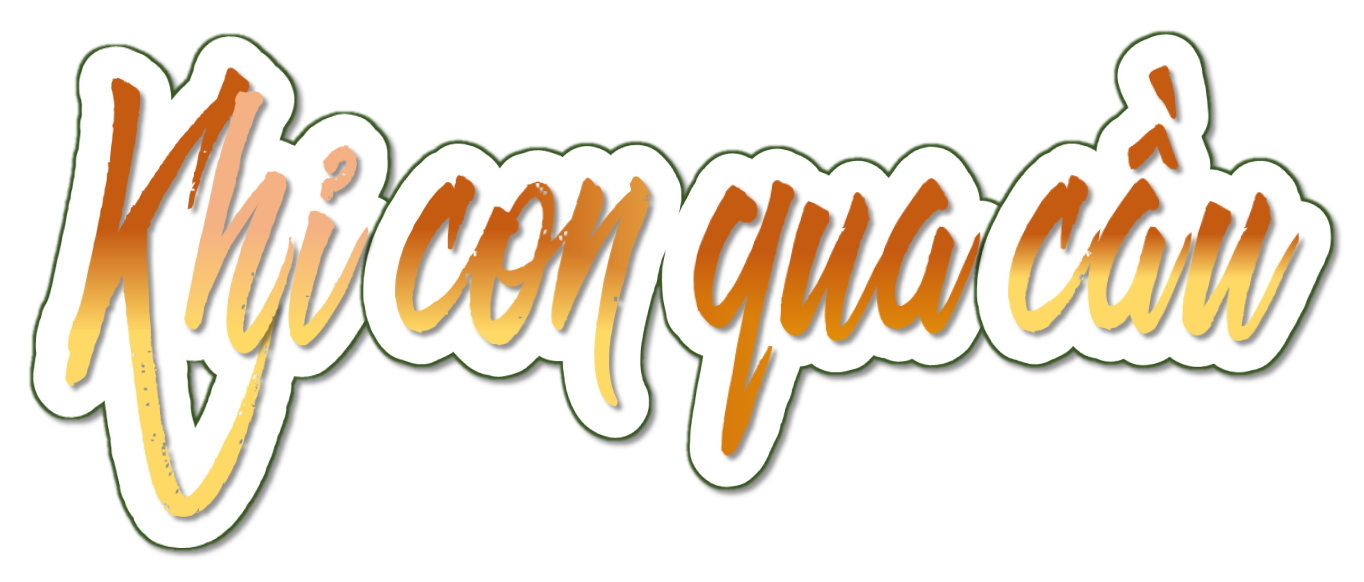 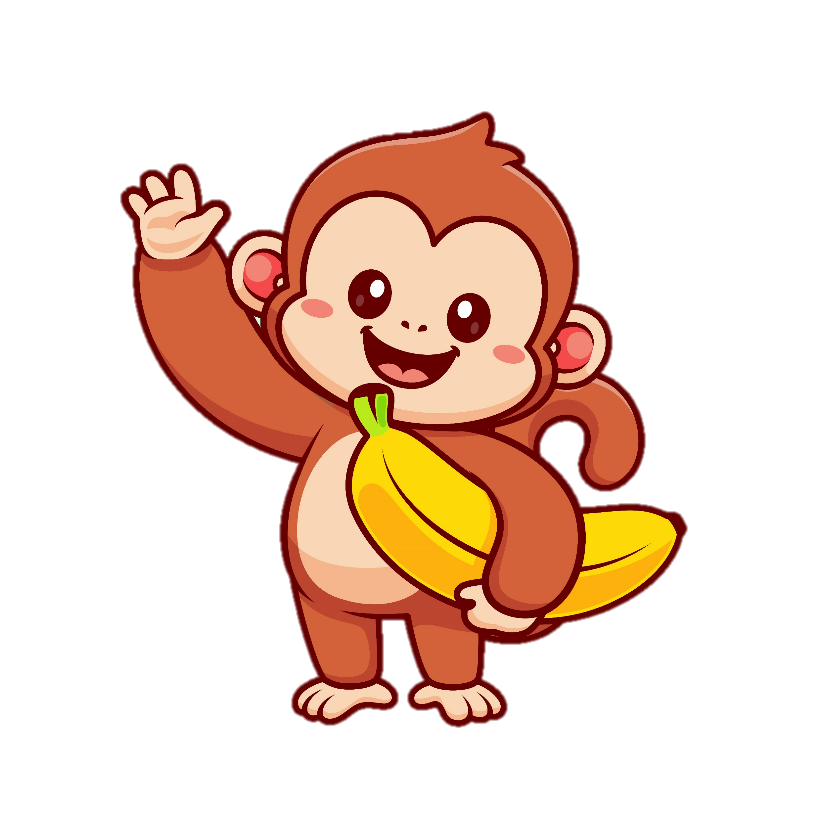 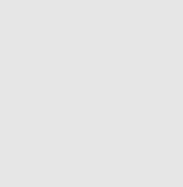 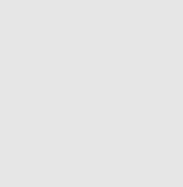 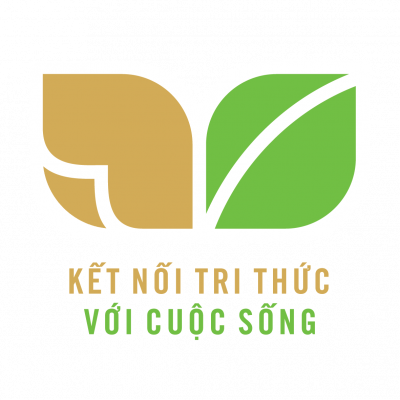 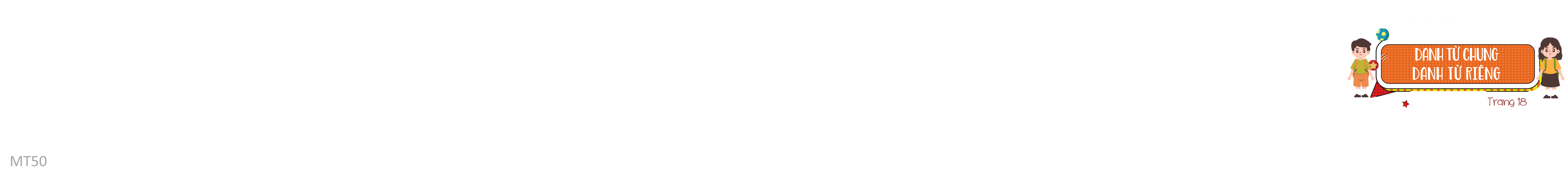 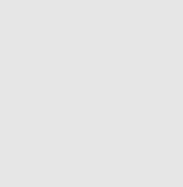 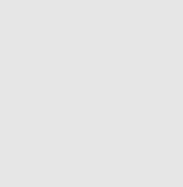 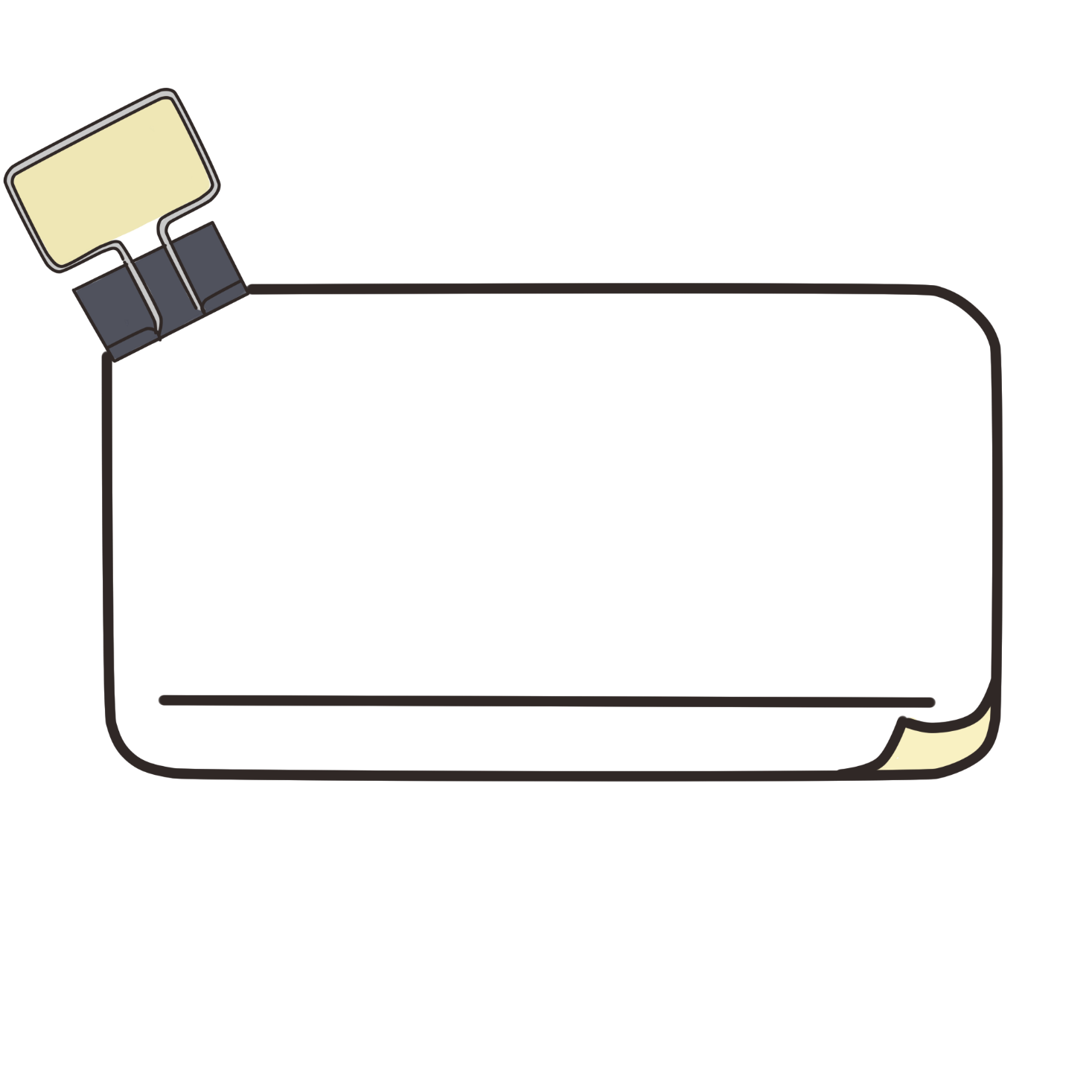 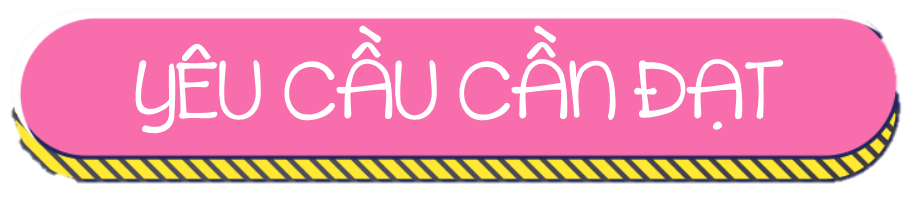 -     Biết phân biệt danh từ chung, danh từ riêng; cách viết danh từ riêng.
-     Tìm được danh từ chung theo nhóm.
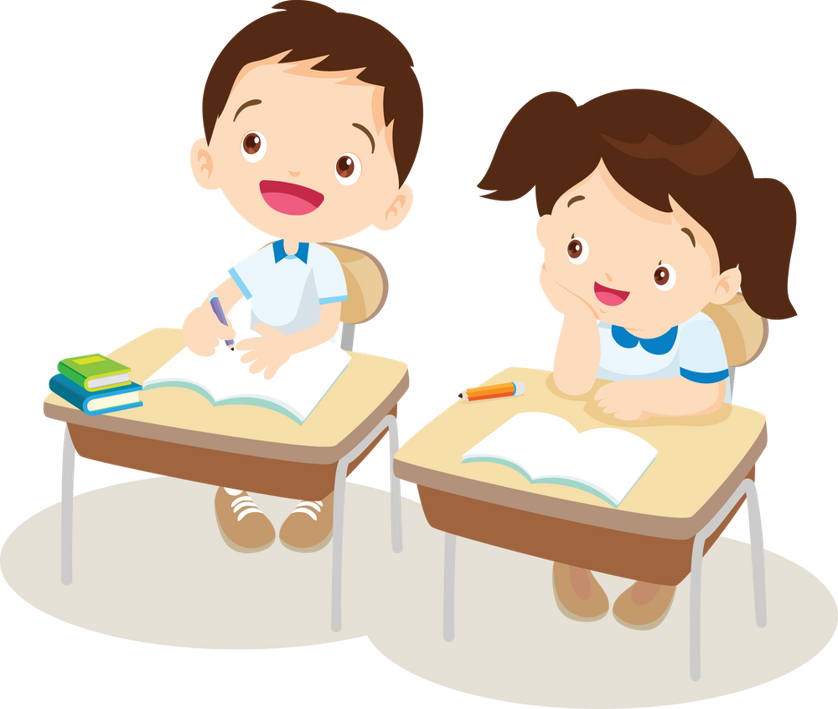 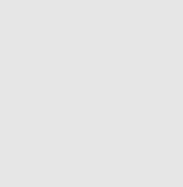 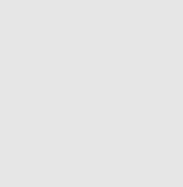 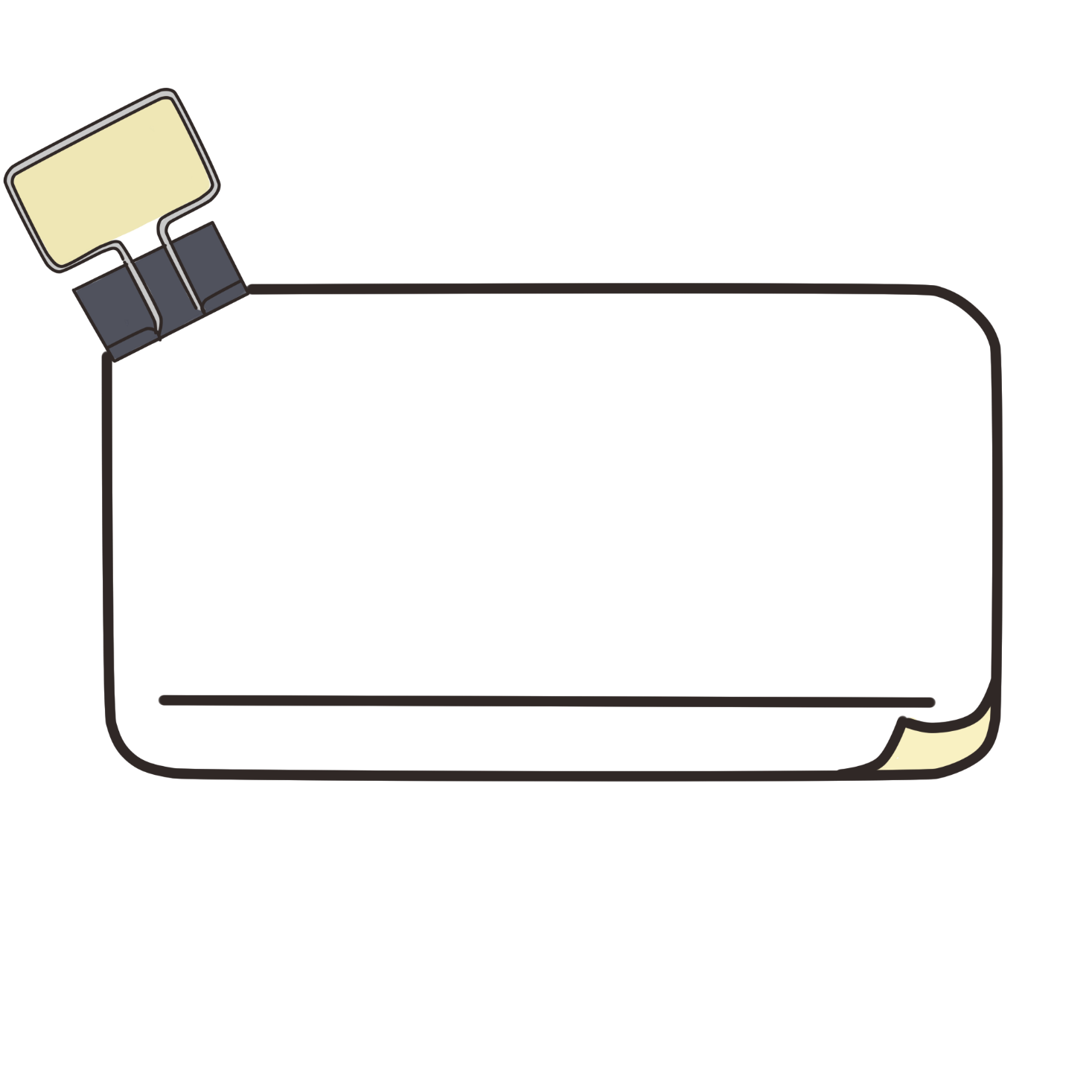 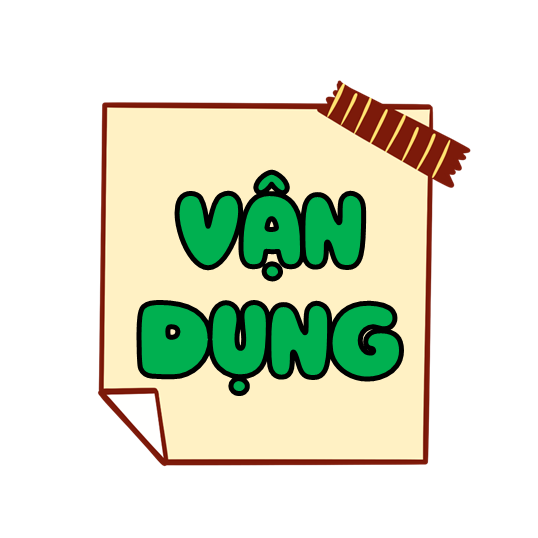 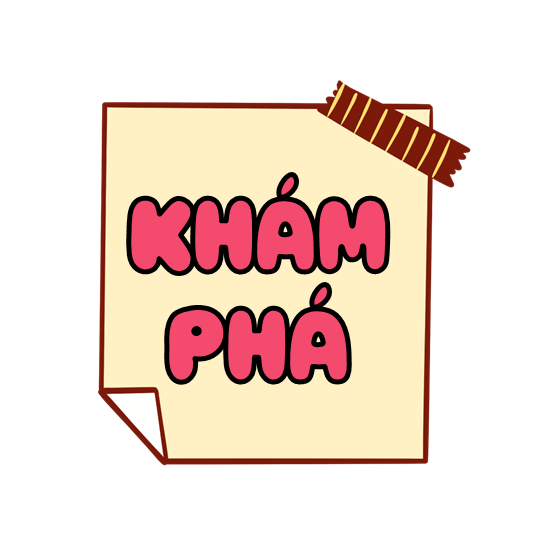 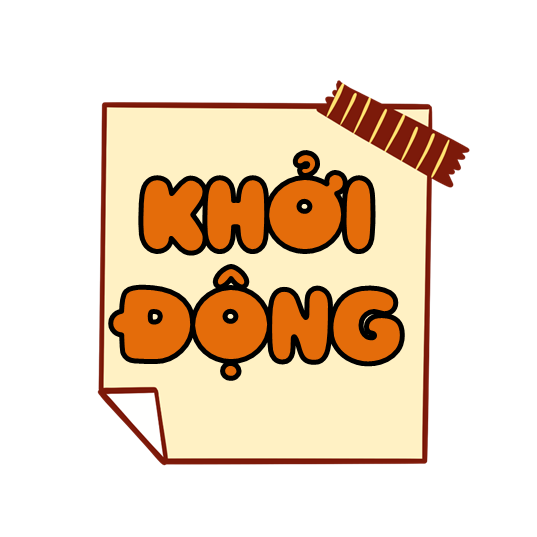 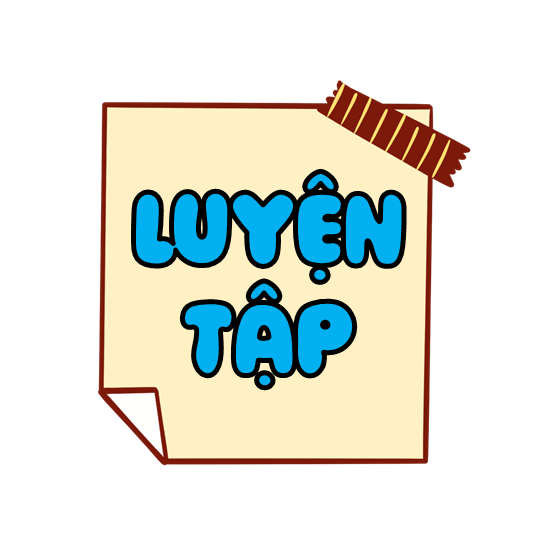 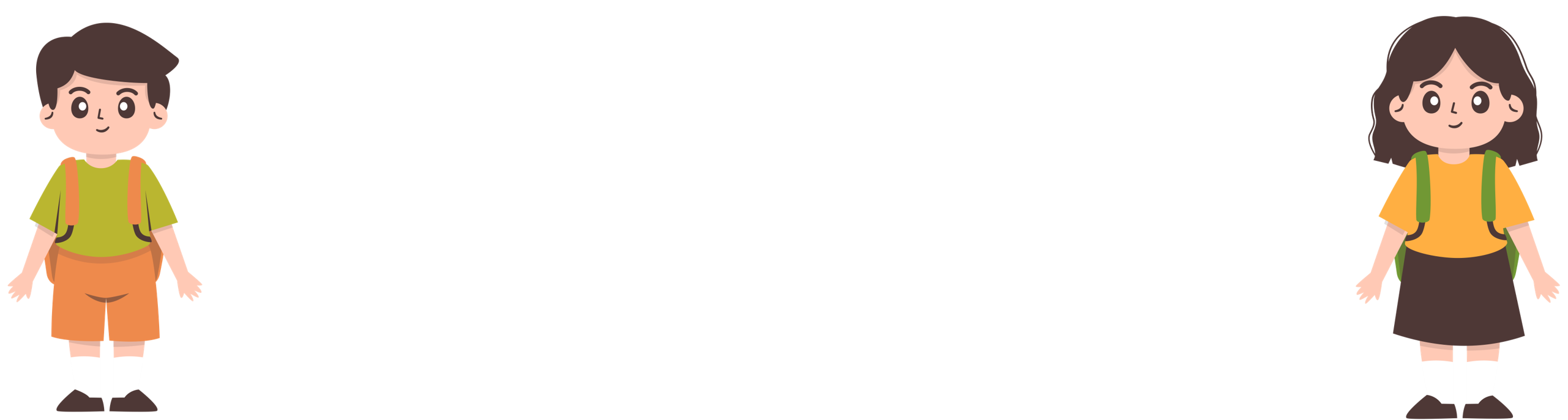 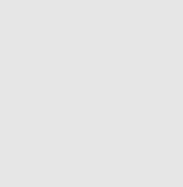 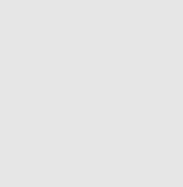 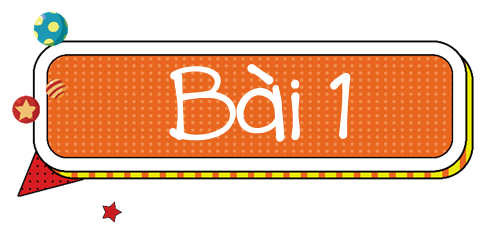 Xếp các từ trong bông hoa vào nhóm thích hợp
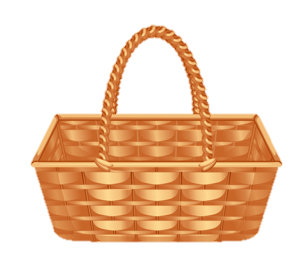 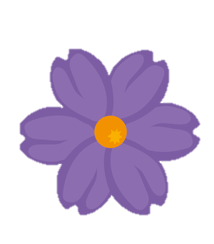 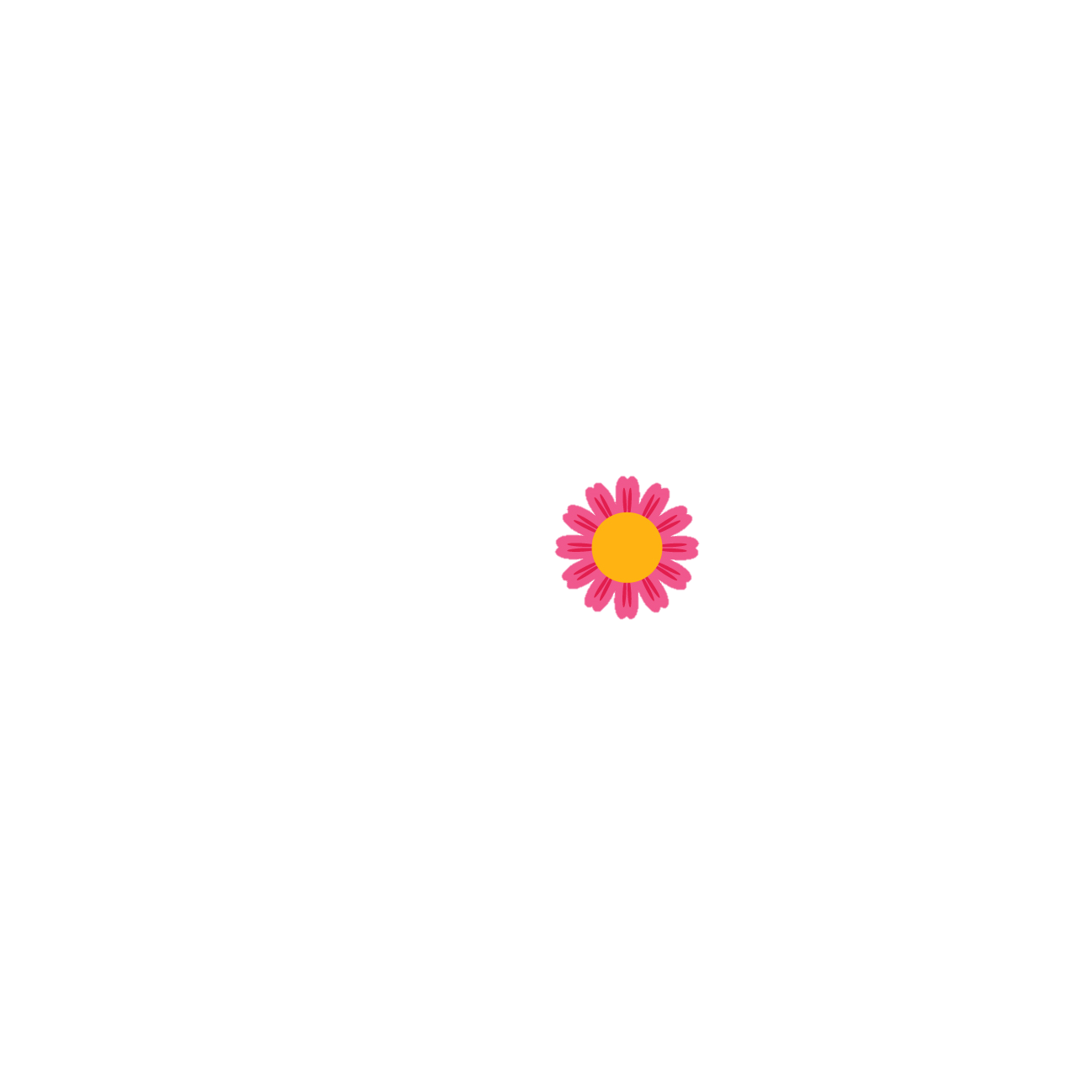 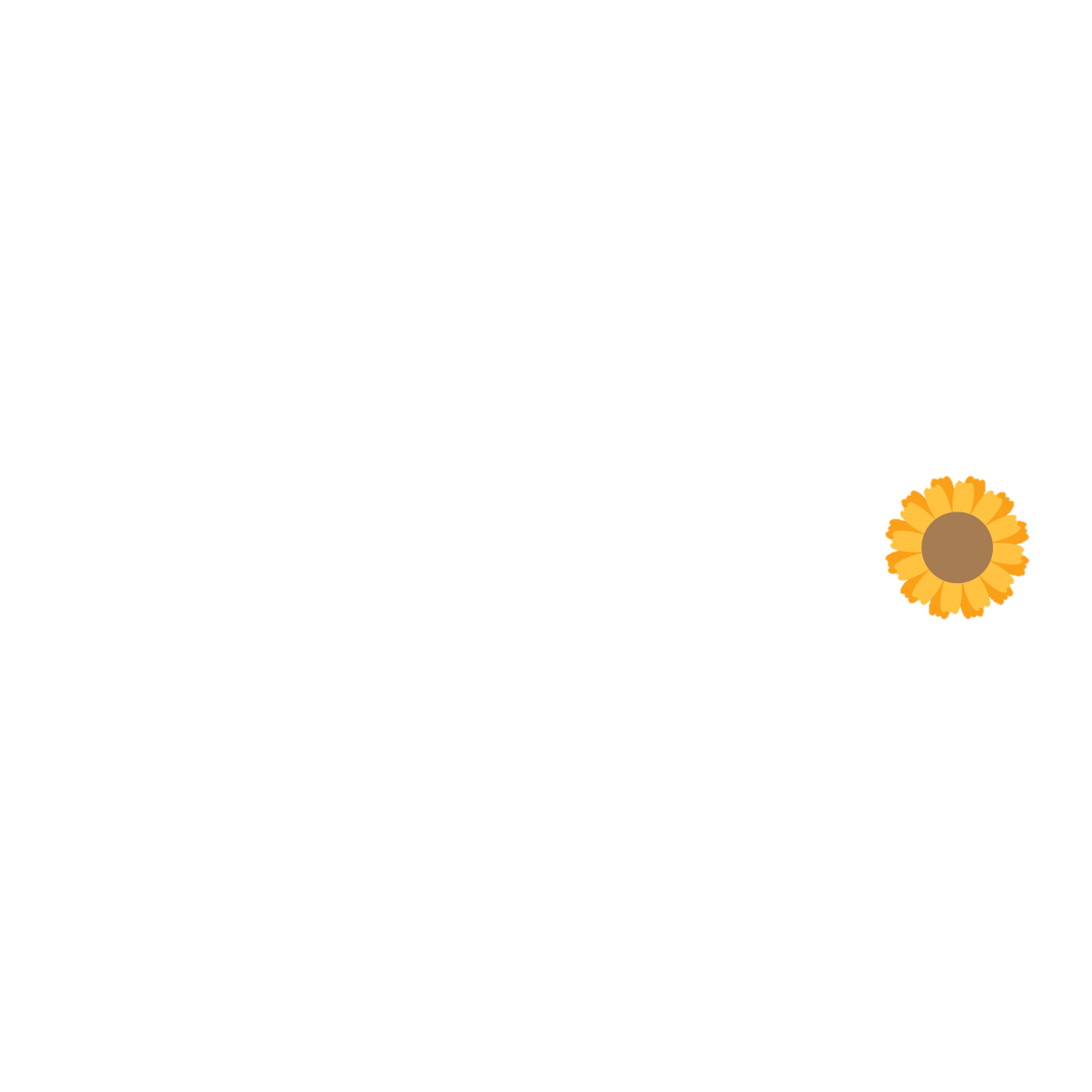 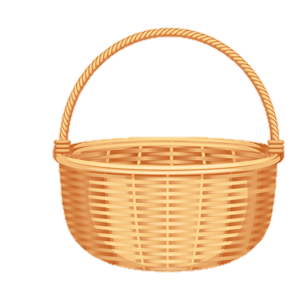 Trần Thị Lý
Chu Văn An
Hà Nội
người
sông
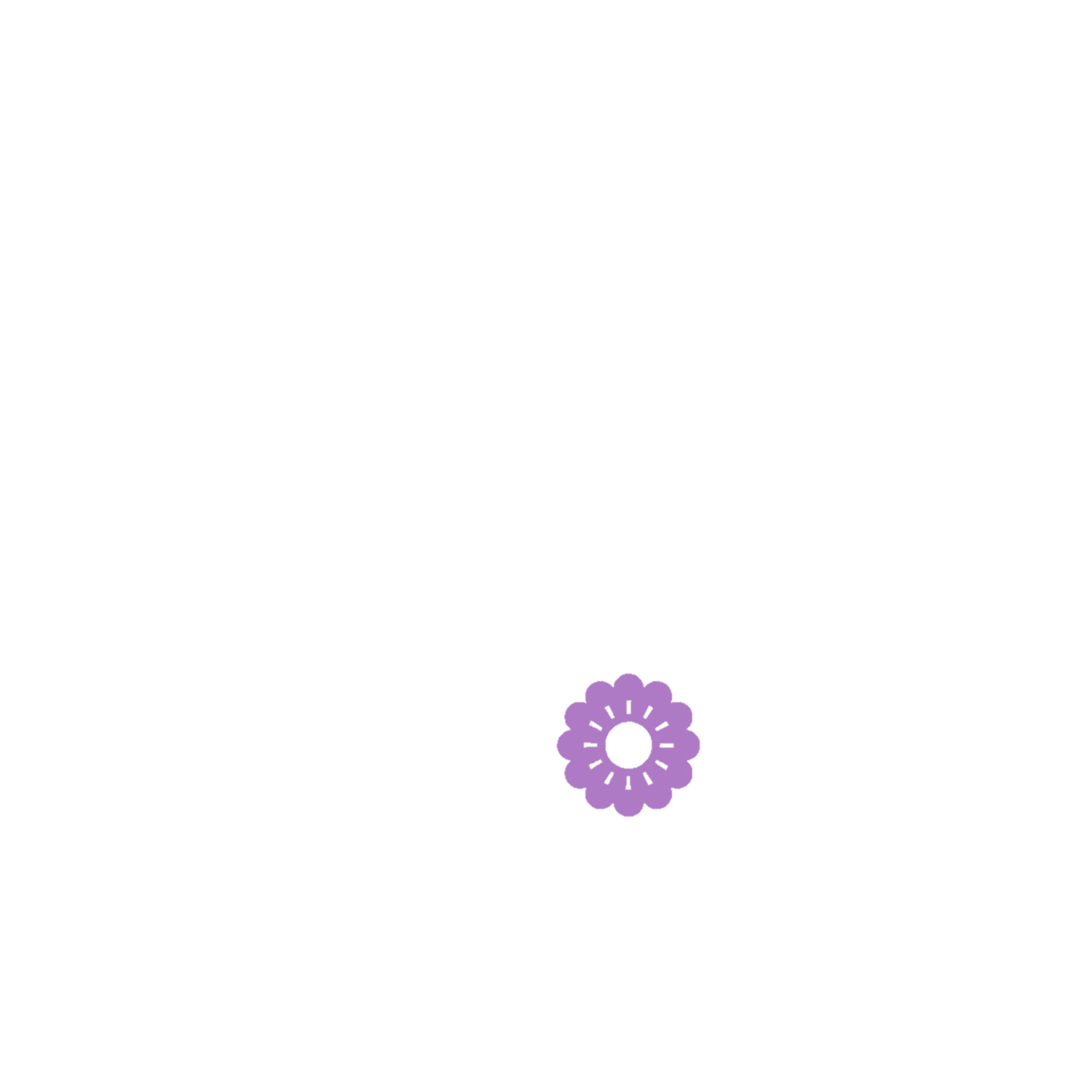 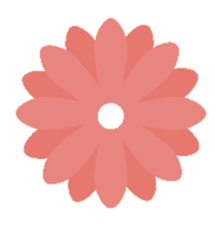 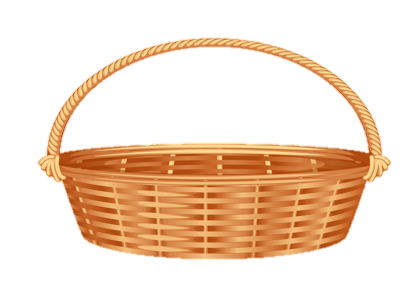 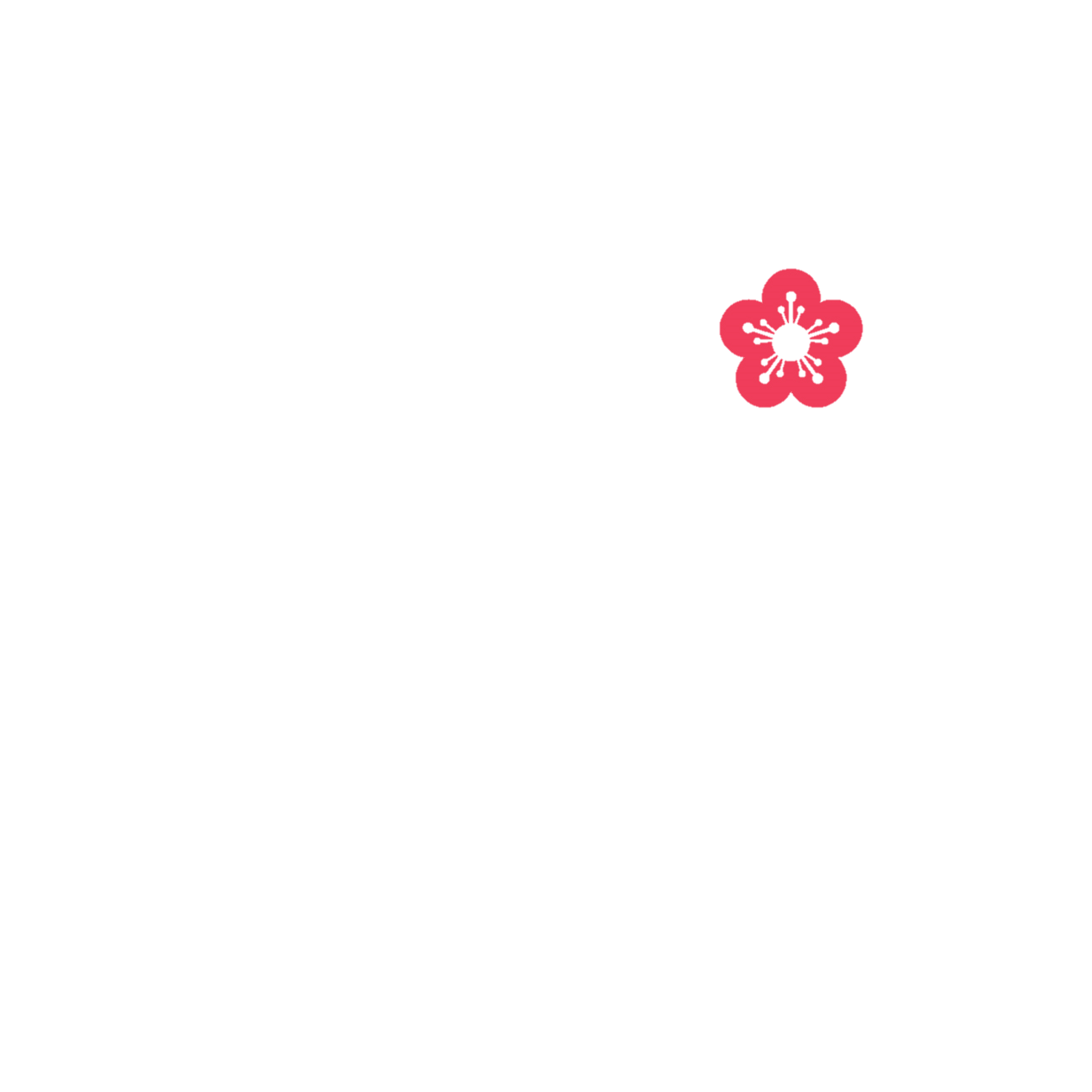 Bạch Đằng
Cần Thơ
Cửu Long
thành phố
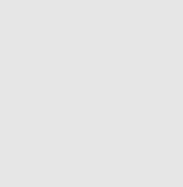 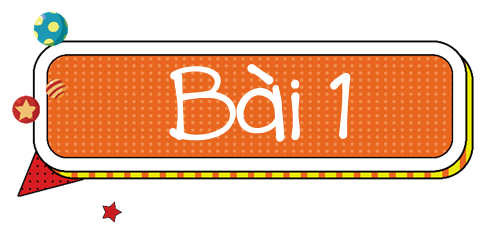 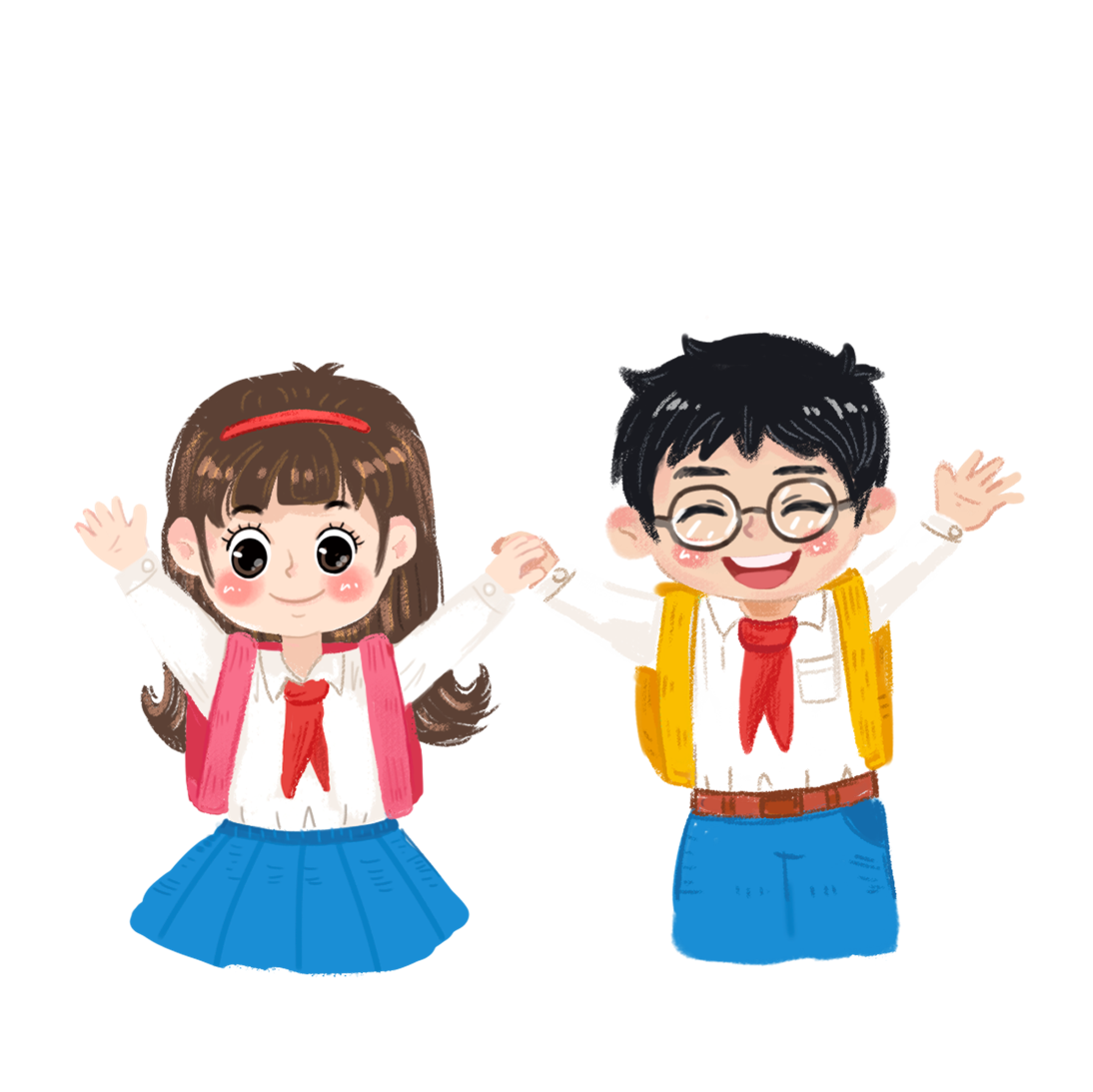 Xếp các từ trong bông hoa vào nhóm thích hợp
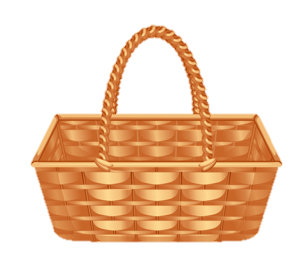 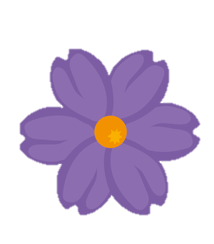 Các bạn giỏi quá!
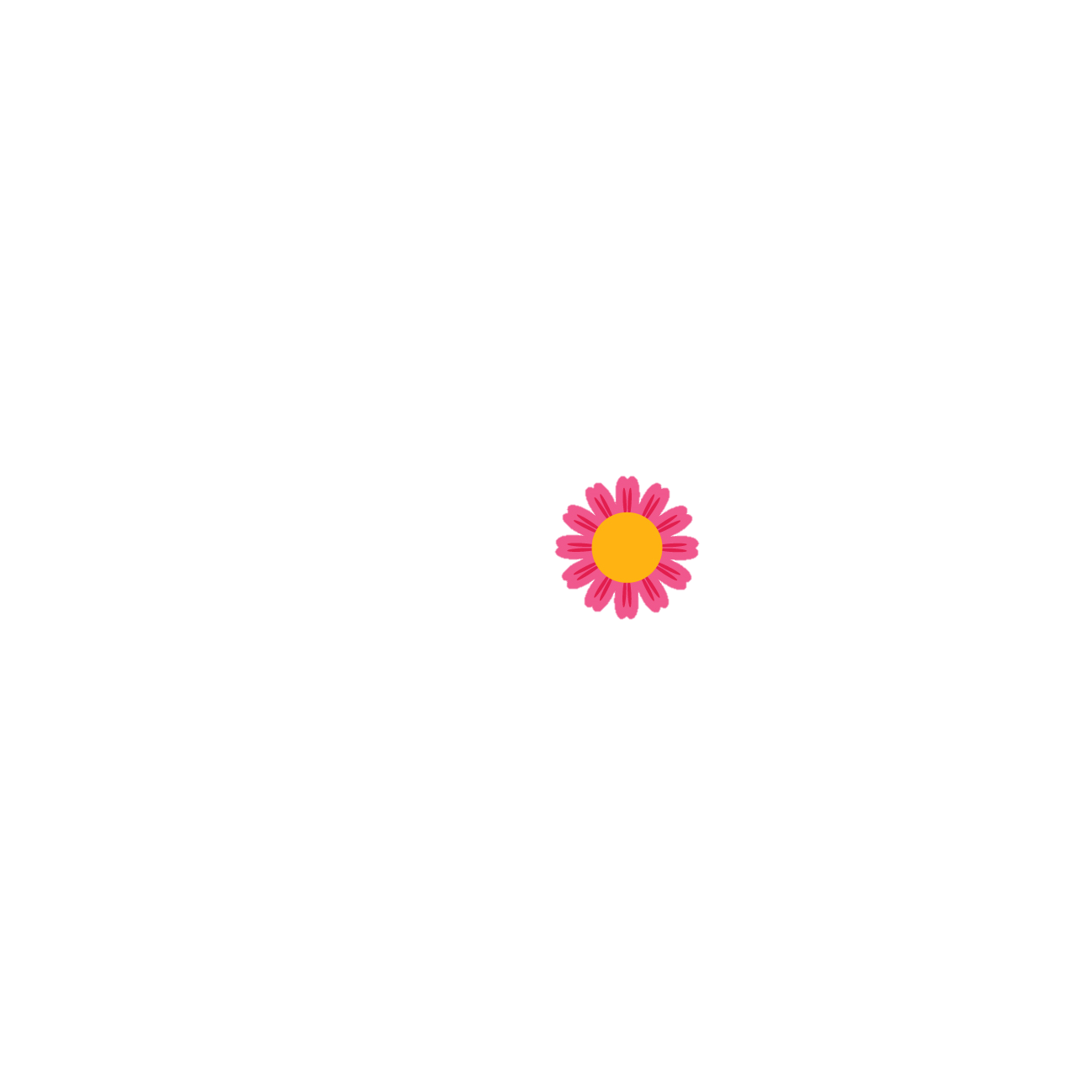 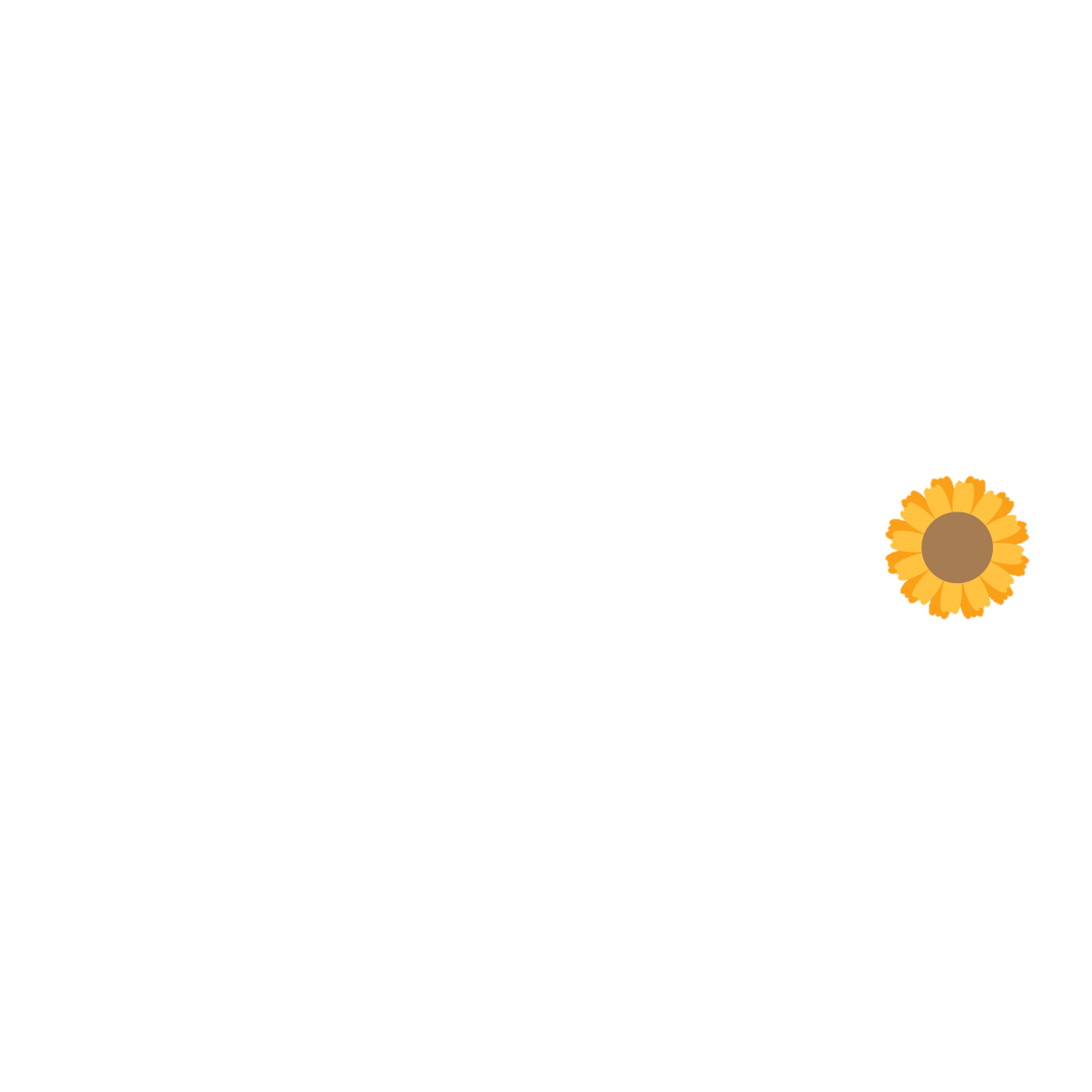 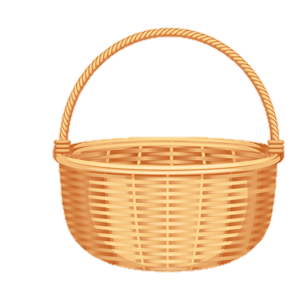 Trần Thị Lý
Chu Văn An
Hà Nội
người
sông
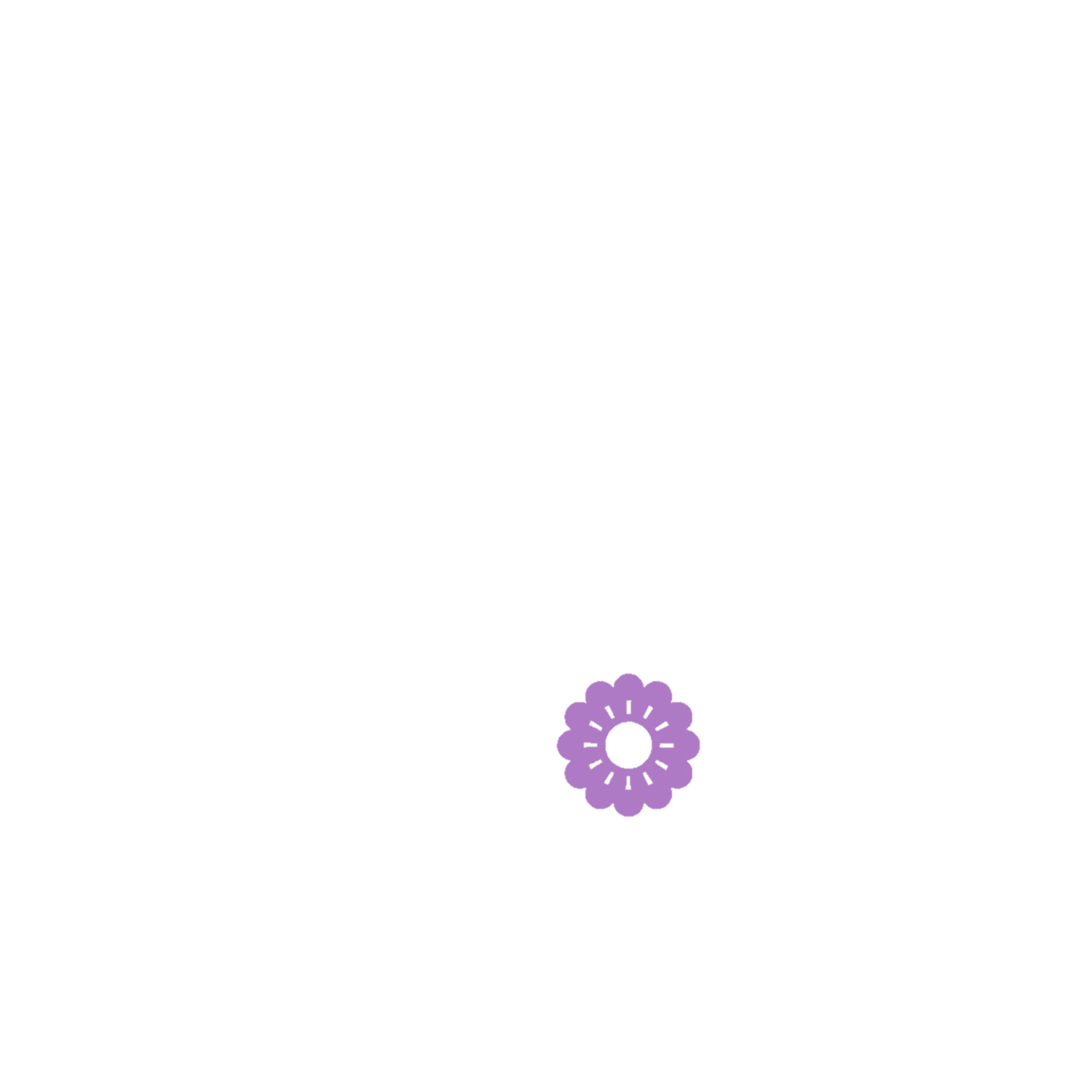 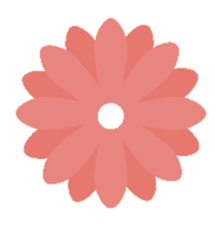 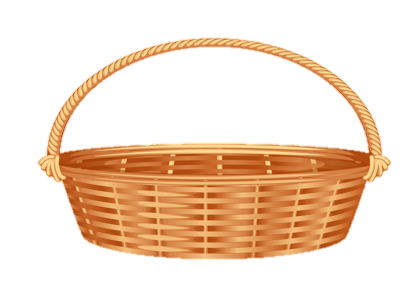 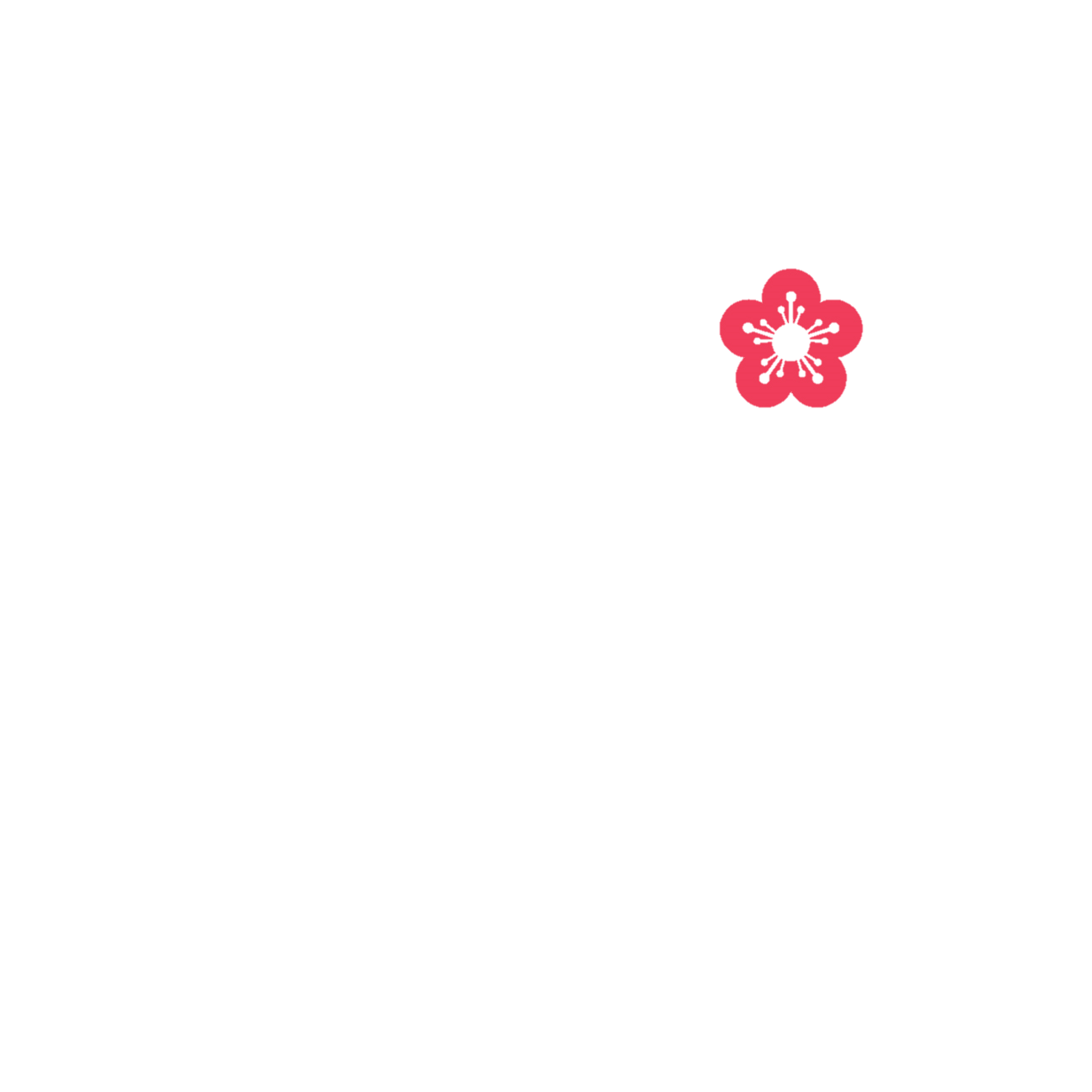 Bạch Đằng
Cần Thơ
Cửu Long
thành phố
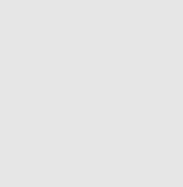 [Speaker Notes: Thầy/cô bấm vào mỗi bông hoa nhé!]
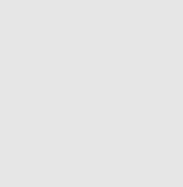 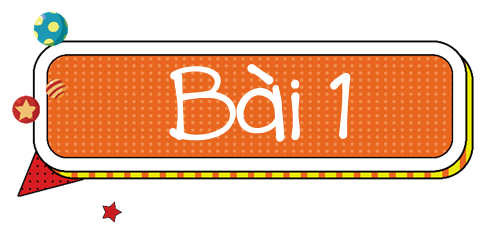 B
A
Cách viết các từ  ở cột A và cột B  có gì khác nhau?
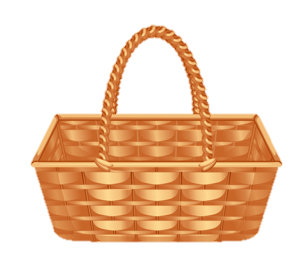 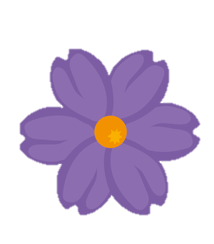 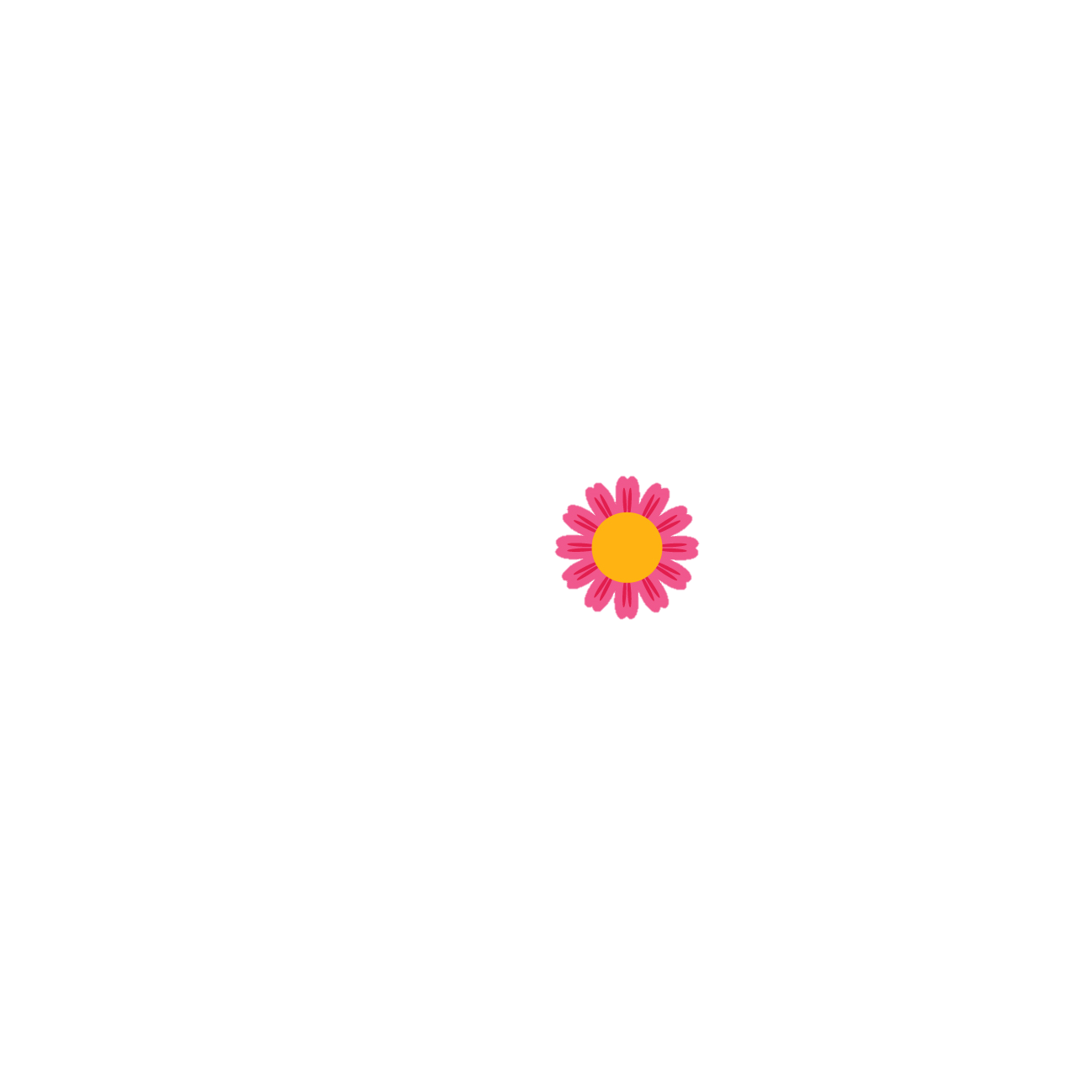 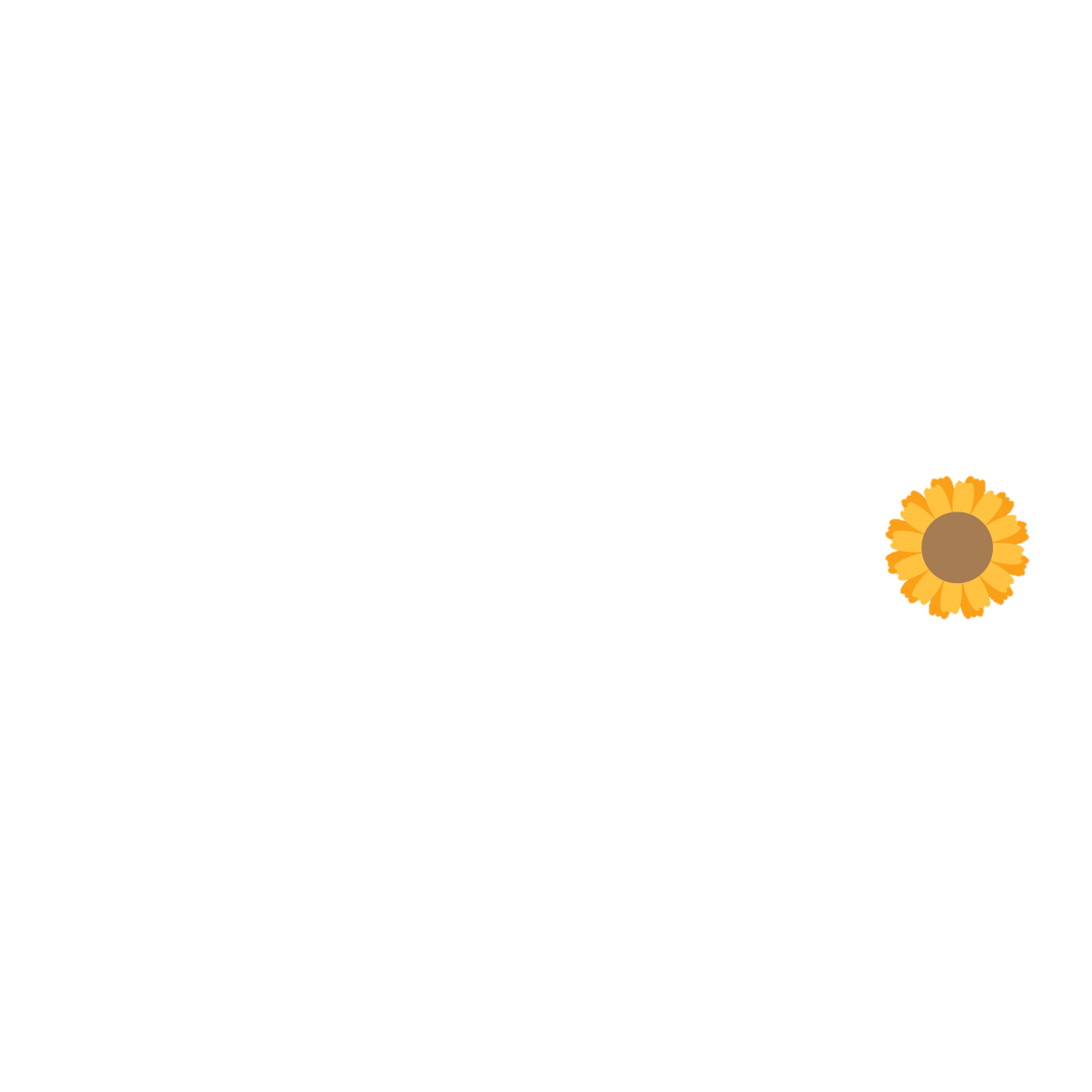 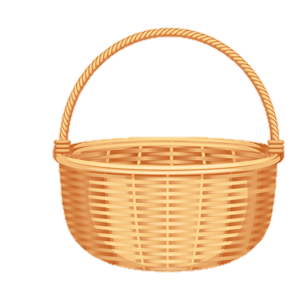 Trần Thị Lý
Chu Văn An
Hà Nội
người
sông
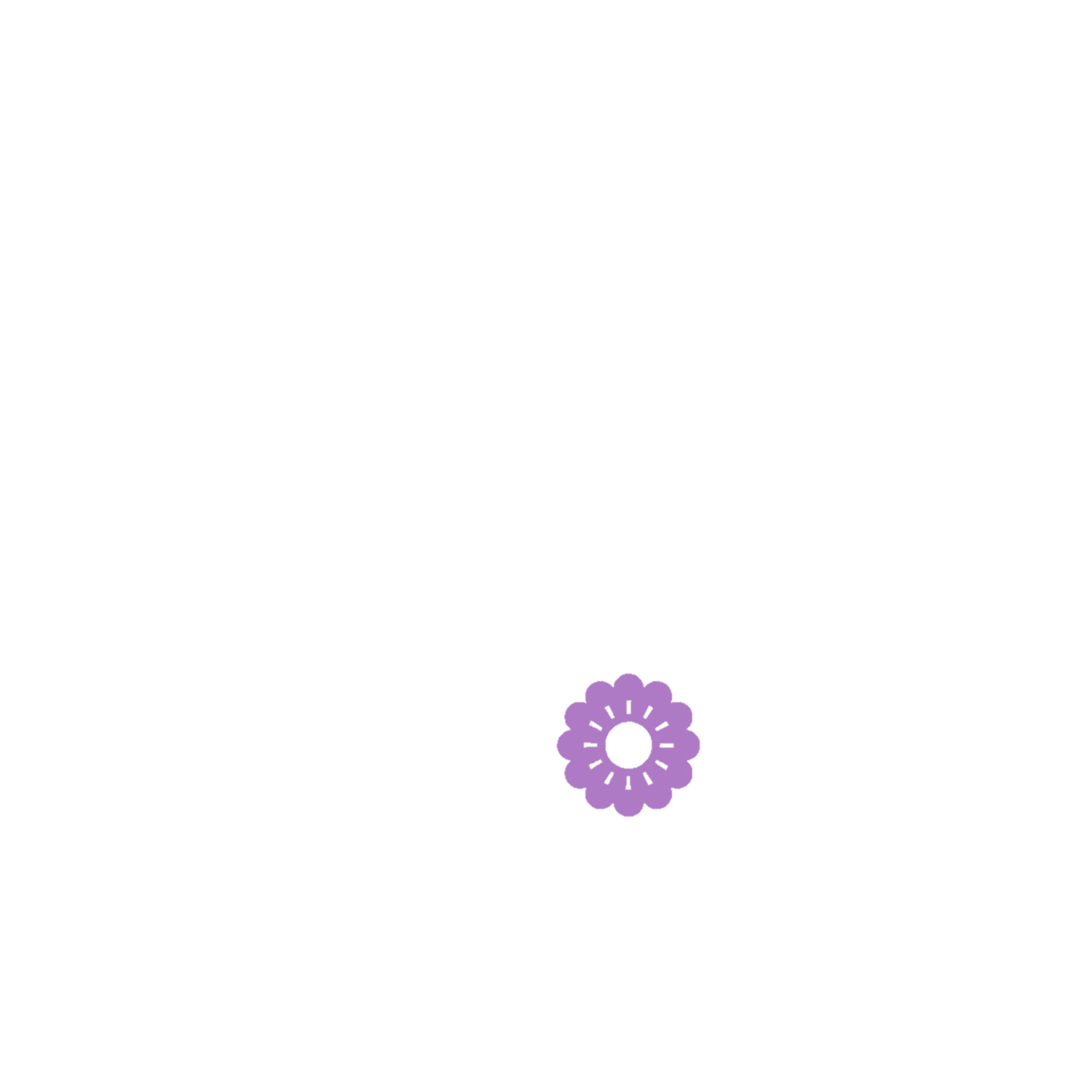 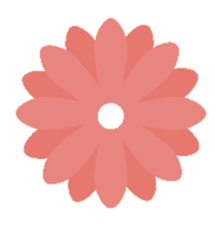 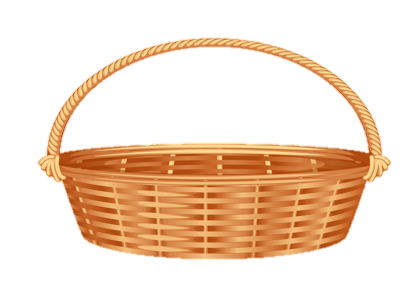 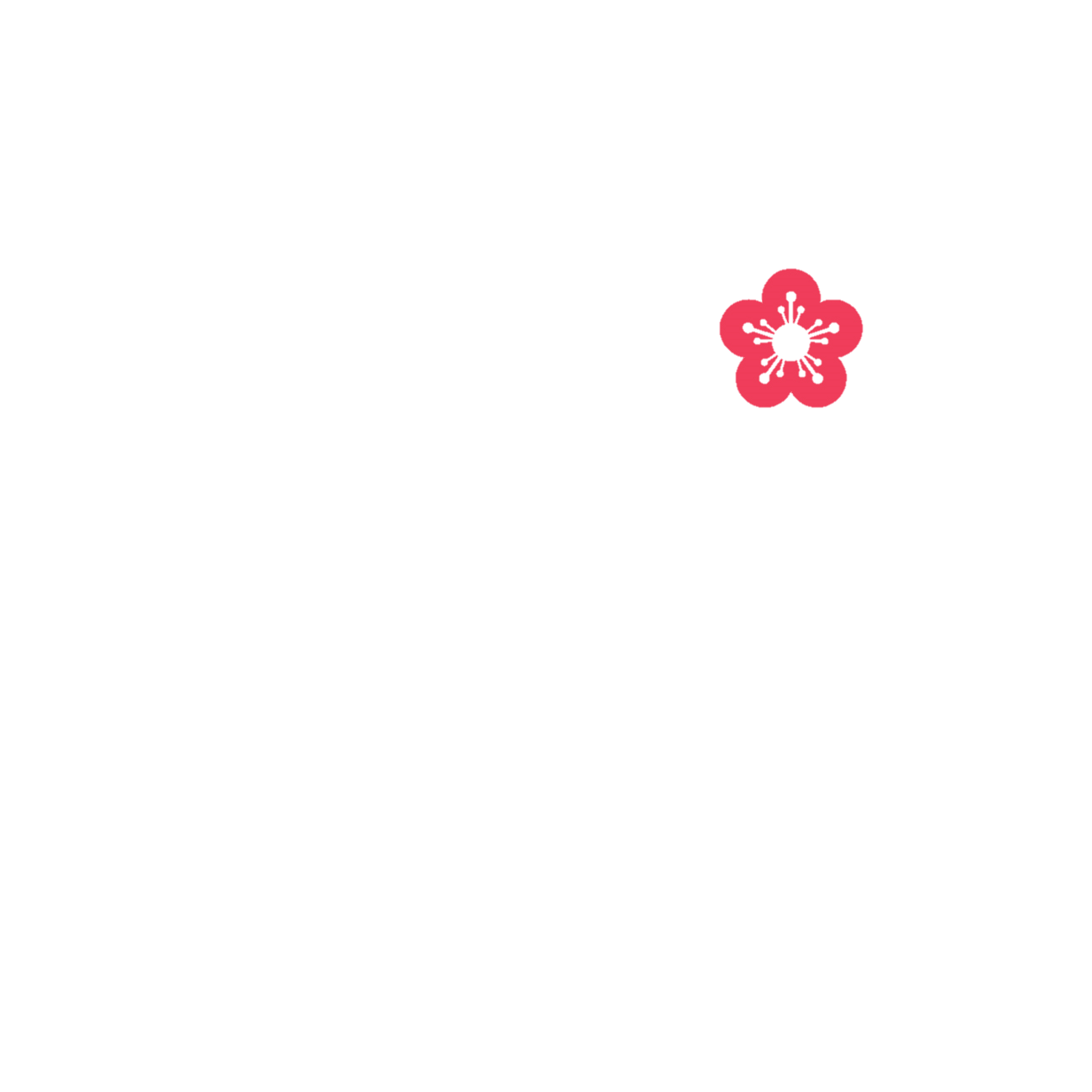 Bạch Đằng
Cần Thơ
Cửu Long
thành phố
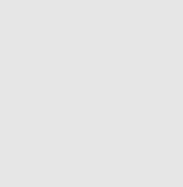 [Speaker Notes: A:
Không viết hoa.                                                                                                                         
Tên chung chỉ dòng nước, thành phố, người.       

B:
Được viết hoa.
Chỉ tên riêng của 1 dòng sông, thành phố, người.]
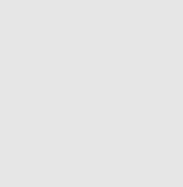 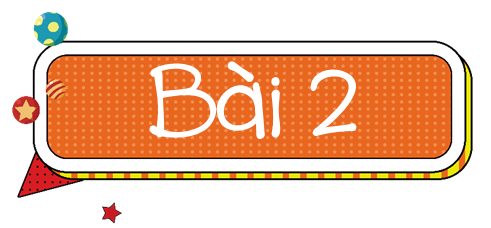 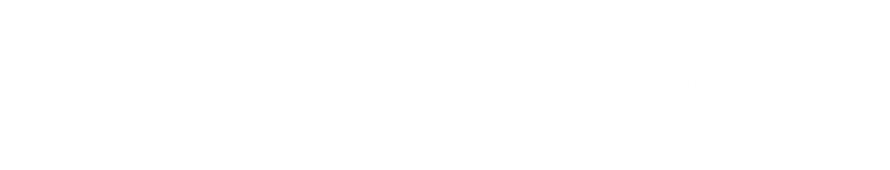 Tìm hộp thư phù hợp với mỗi phong thư
G: Mỗi phong thư ghi nội dung hoặc cách viết của một nhóm từ trên hộp thư A hoặc B
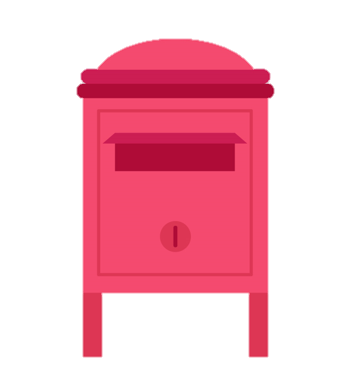 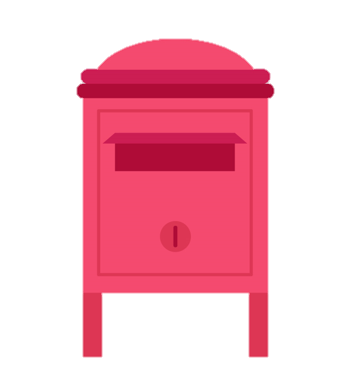 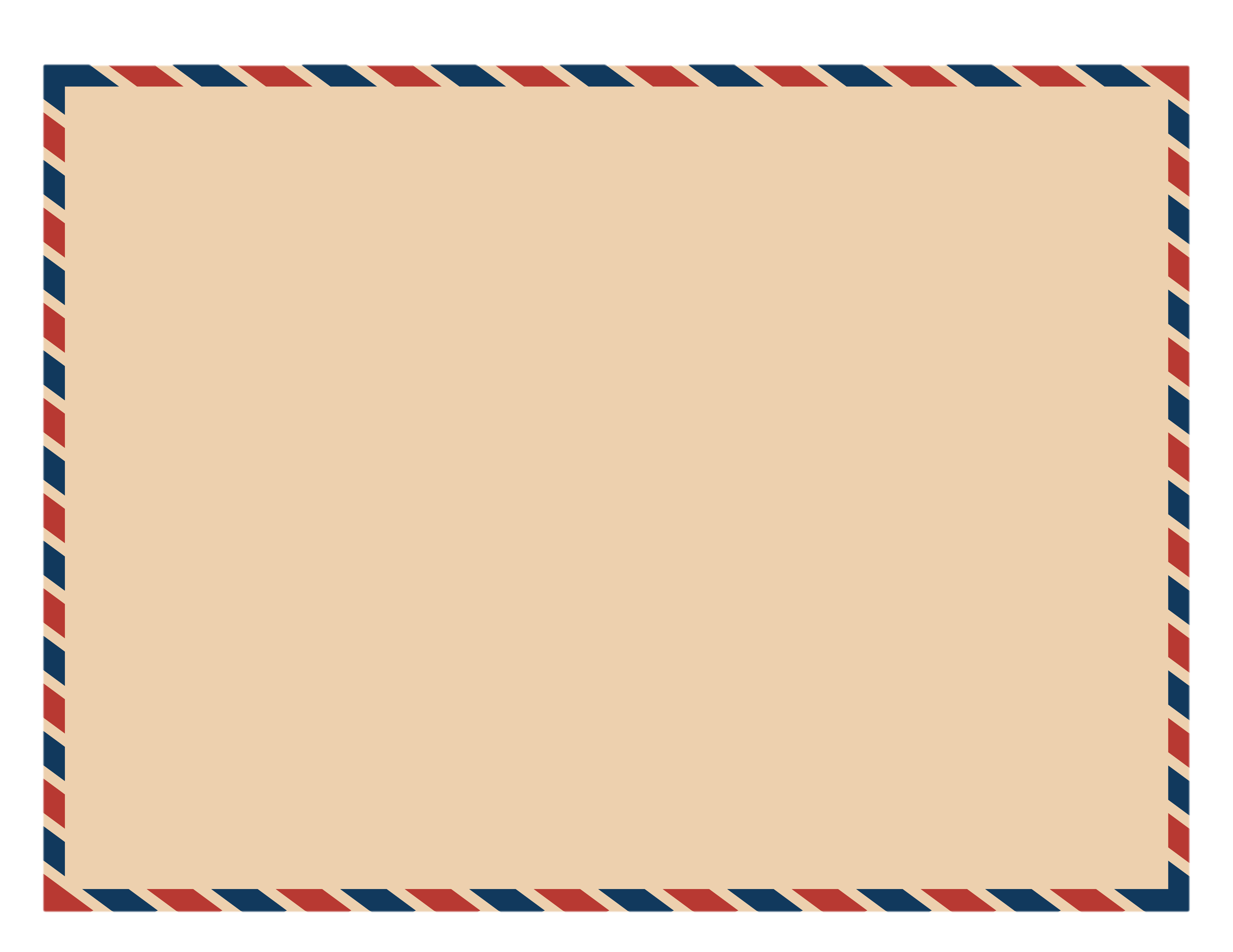 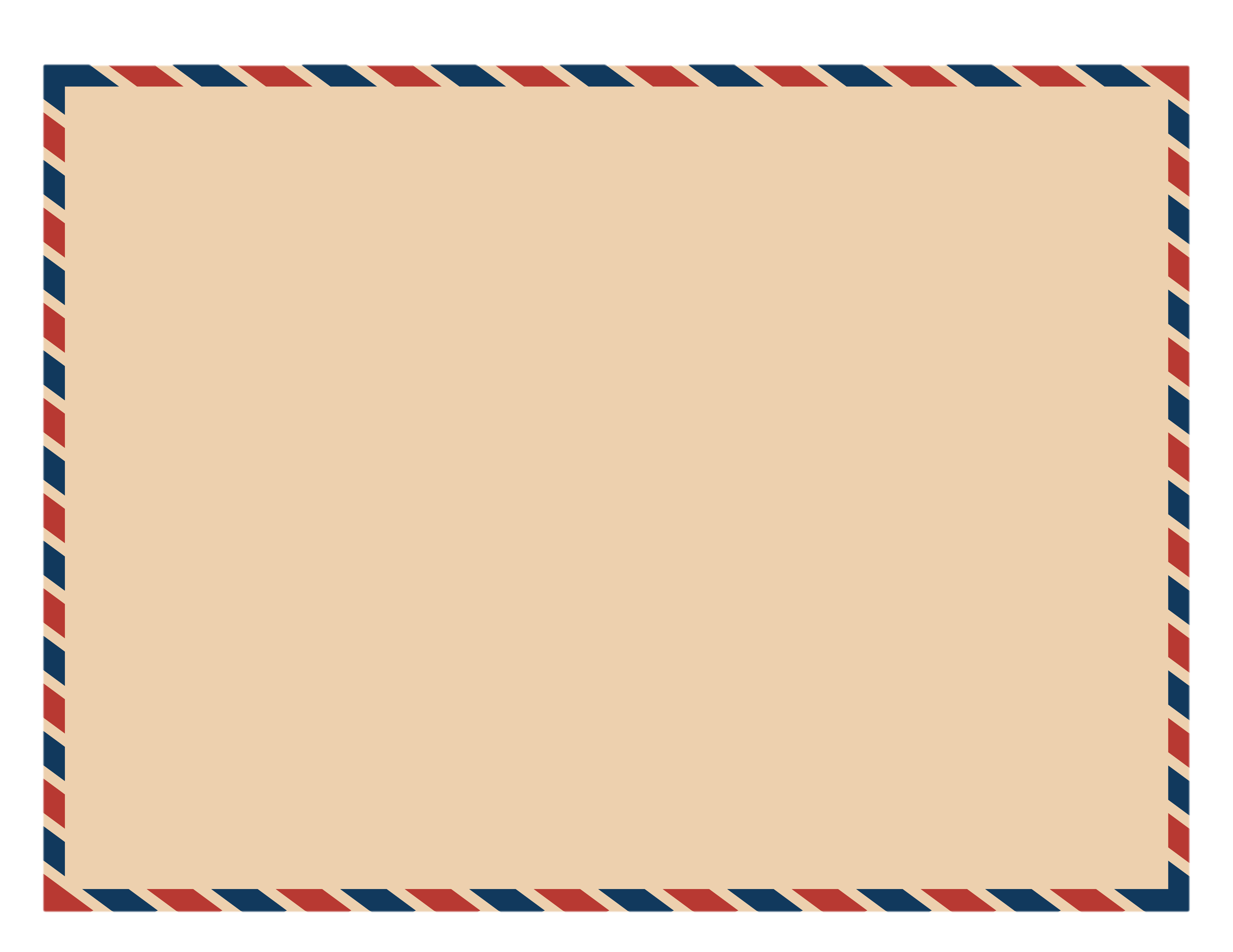 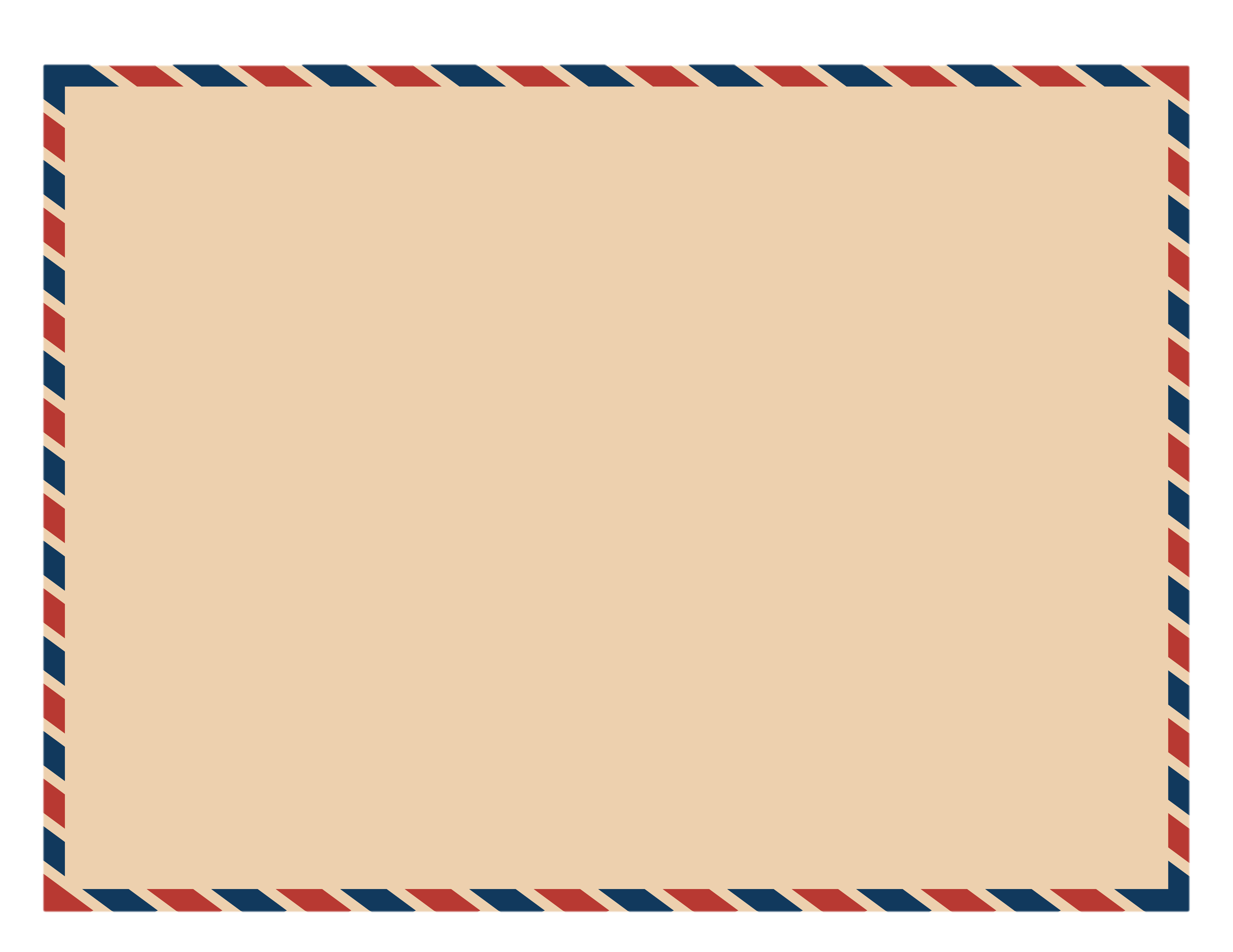 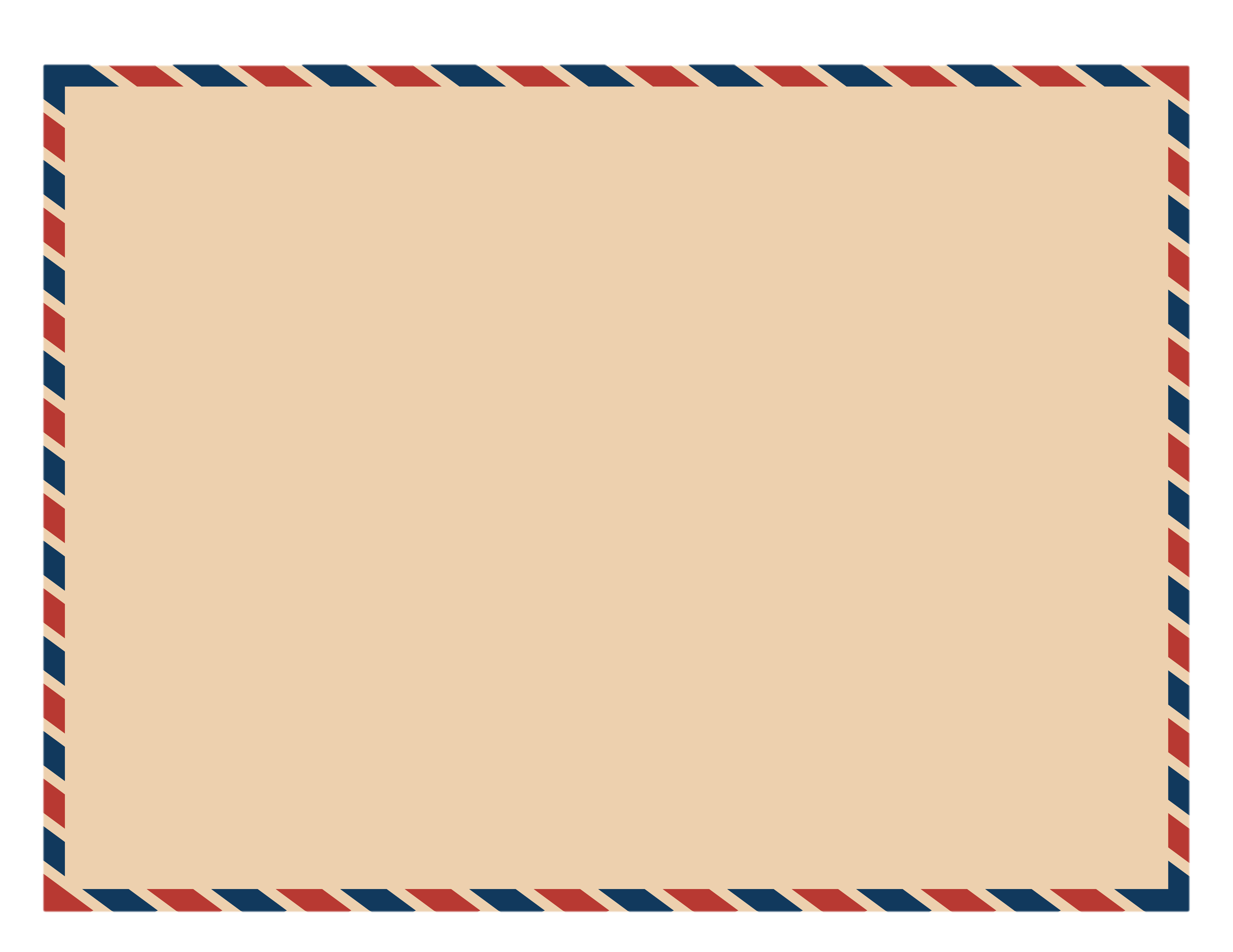 gọi tên một sự vật
cụ thể, riêng biệt
gọi tên một loại sự vật
viết thường
viết hoa
A
B
B
sông
người
thành phố
Cửu Long
Chu Văn An
Hà Nội
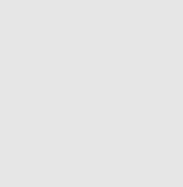 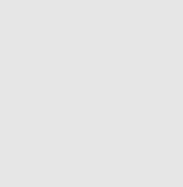 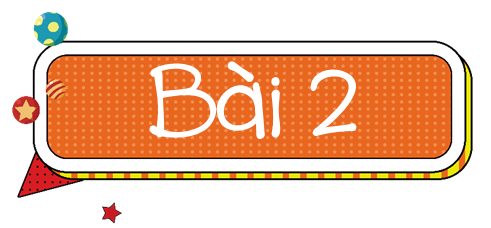 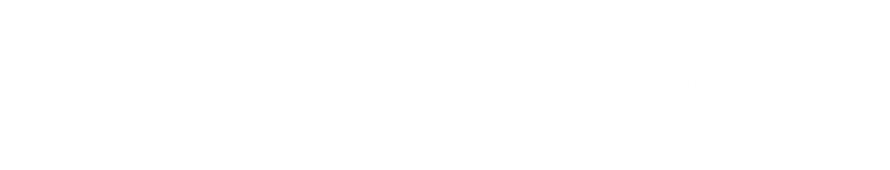 Tìm hộp thư phù hợp với mỗi phong thư
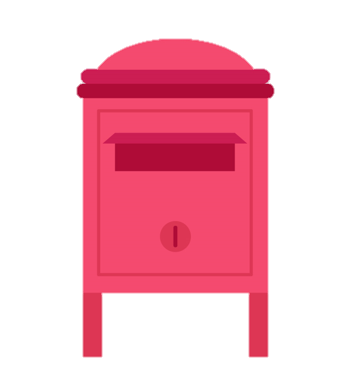 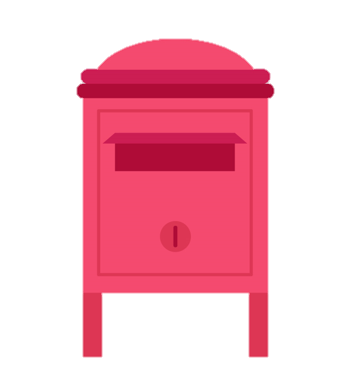 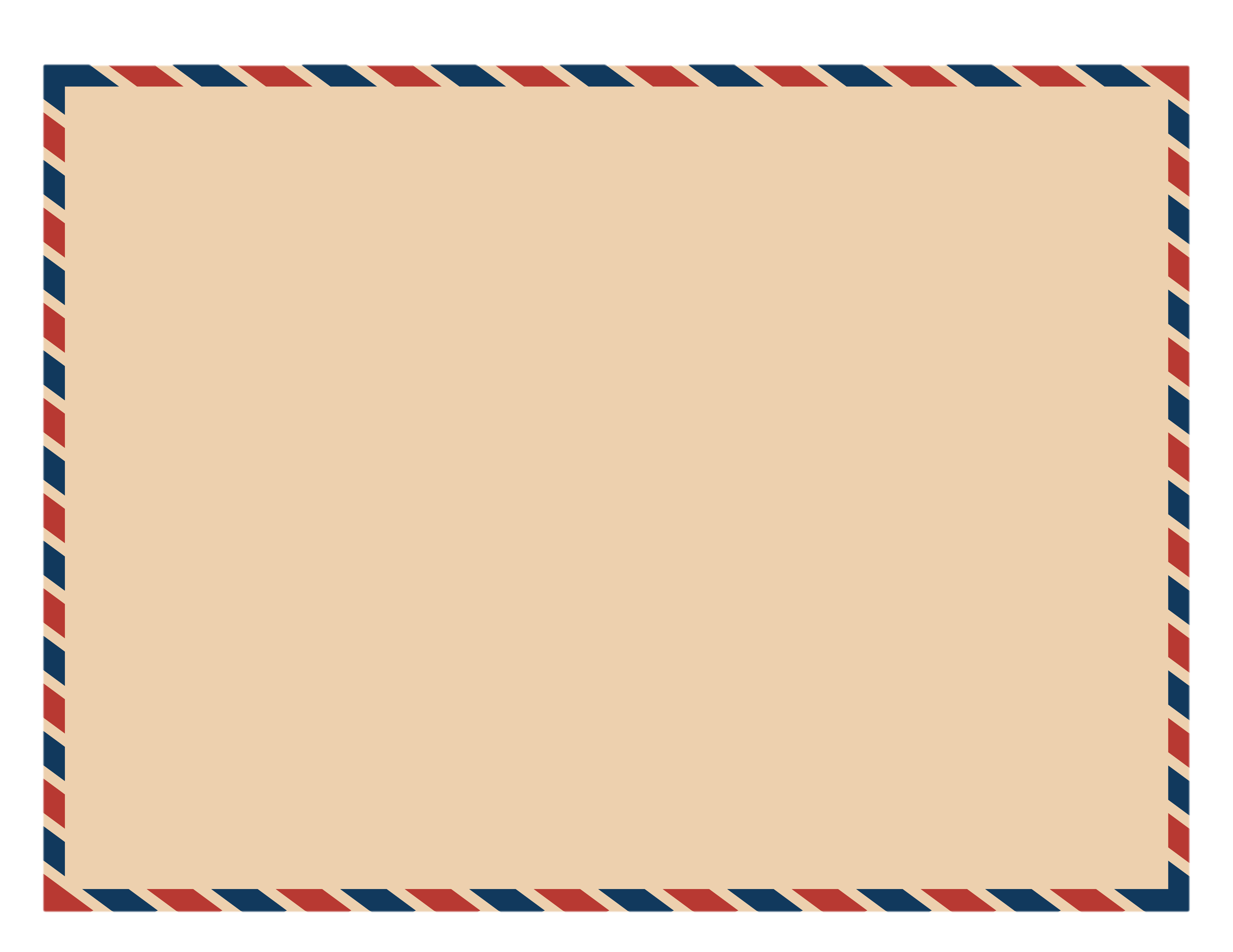 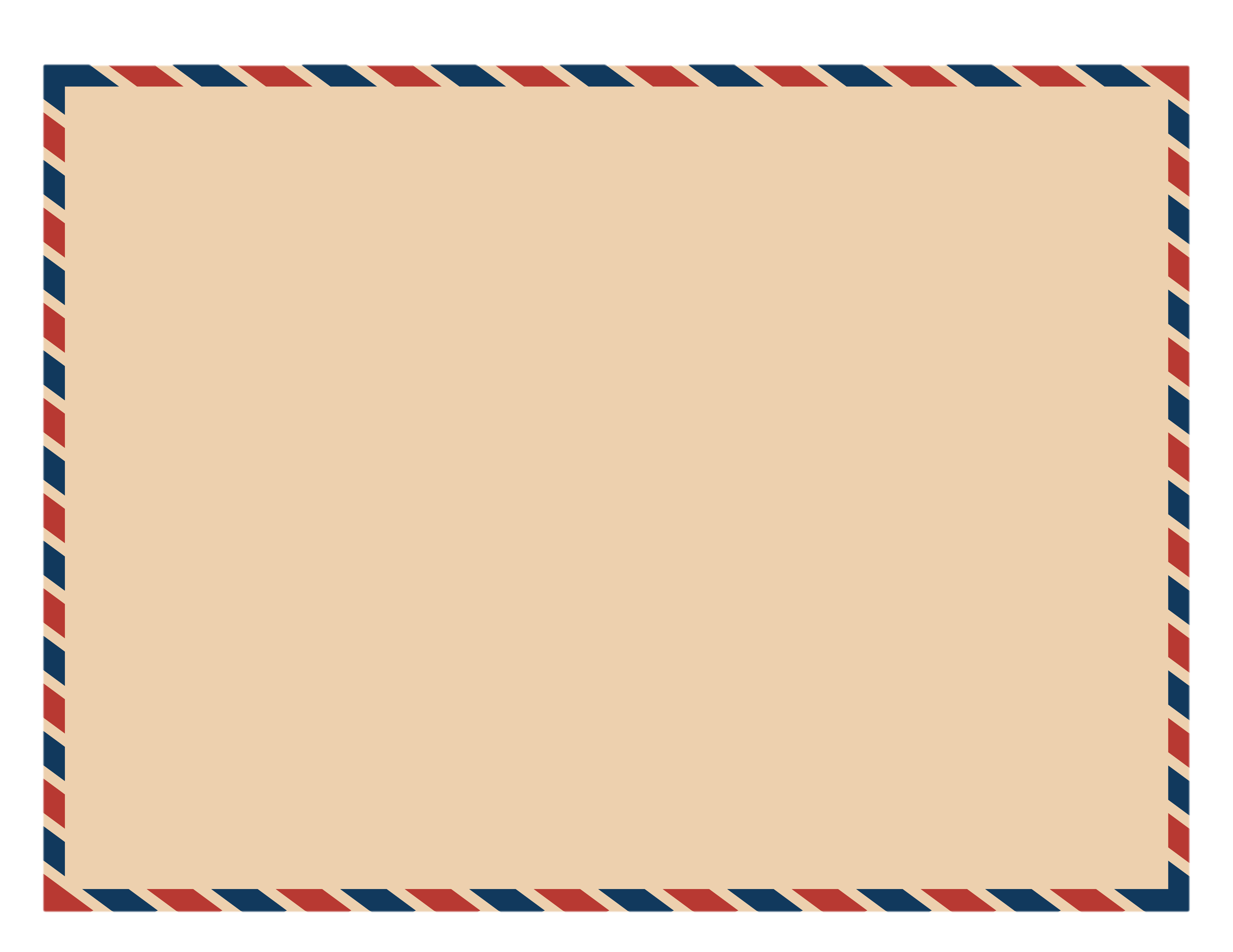 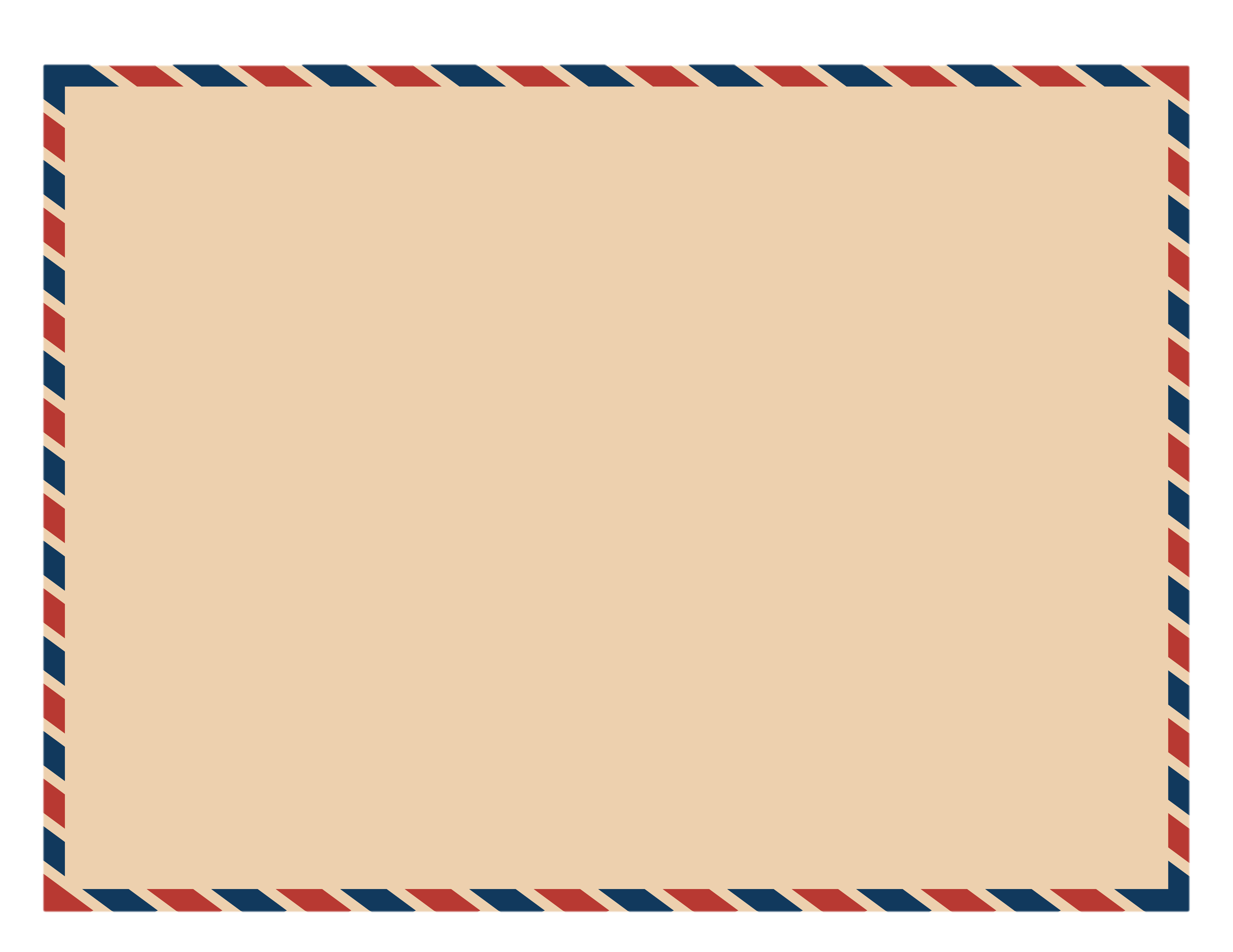 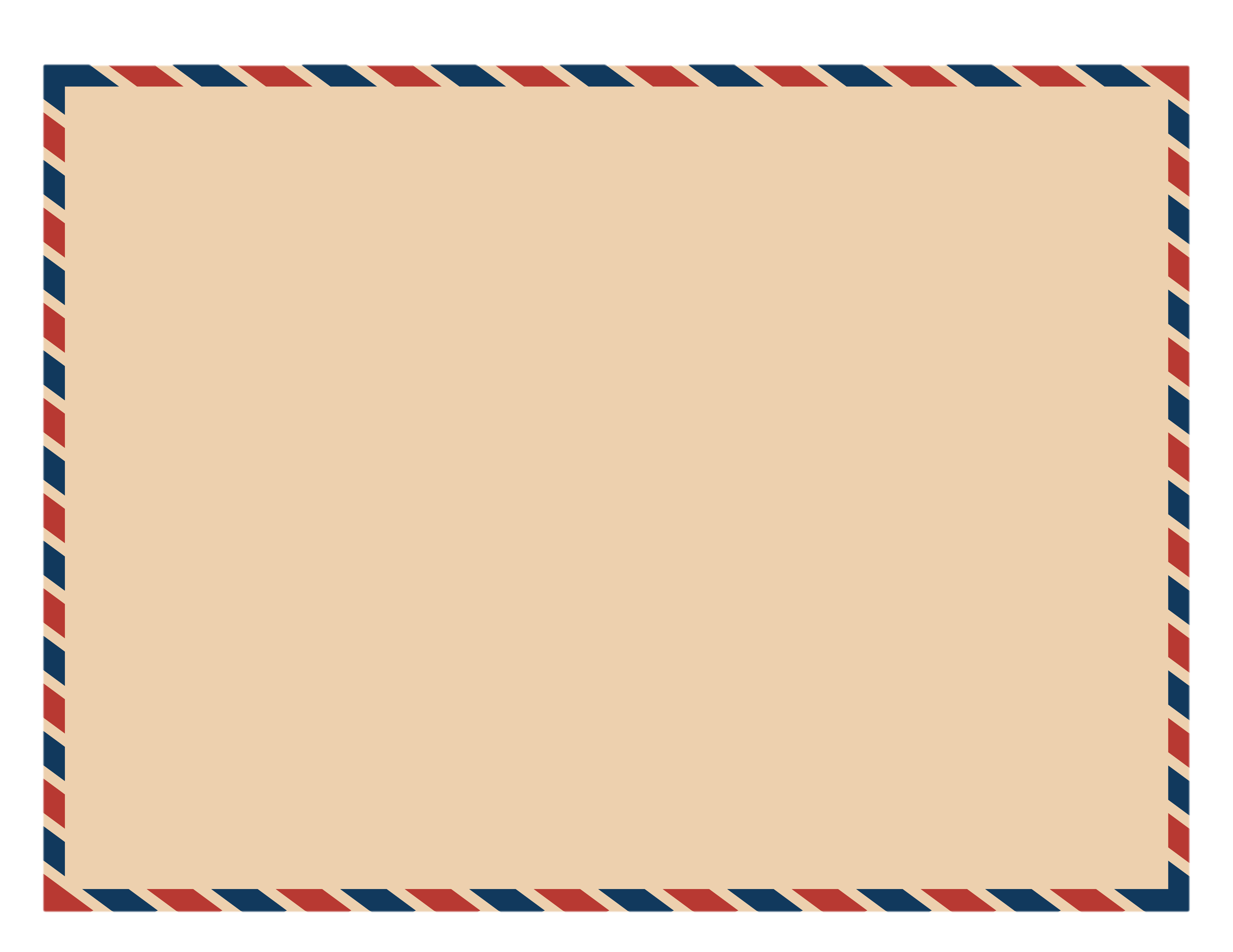 gọi tên một sự vật
cụ thể, riêng biệt
gọi tên một loại sự vật
viết thường
viết hoa
A
B
B
sông
người
thành phố
Cửu Long
Chu Văn An
Hà Nội
DANH TỪ RIÊNG
DANH TỪ CHUNG
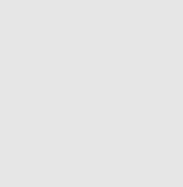 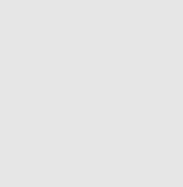 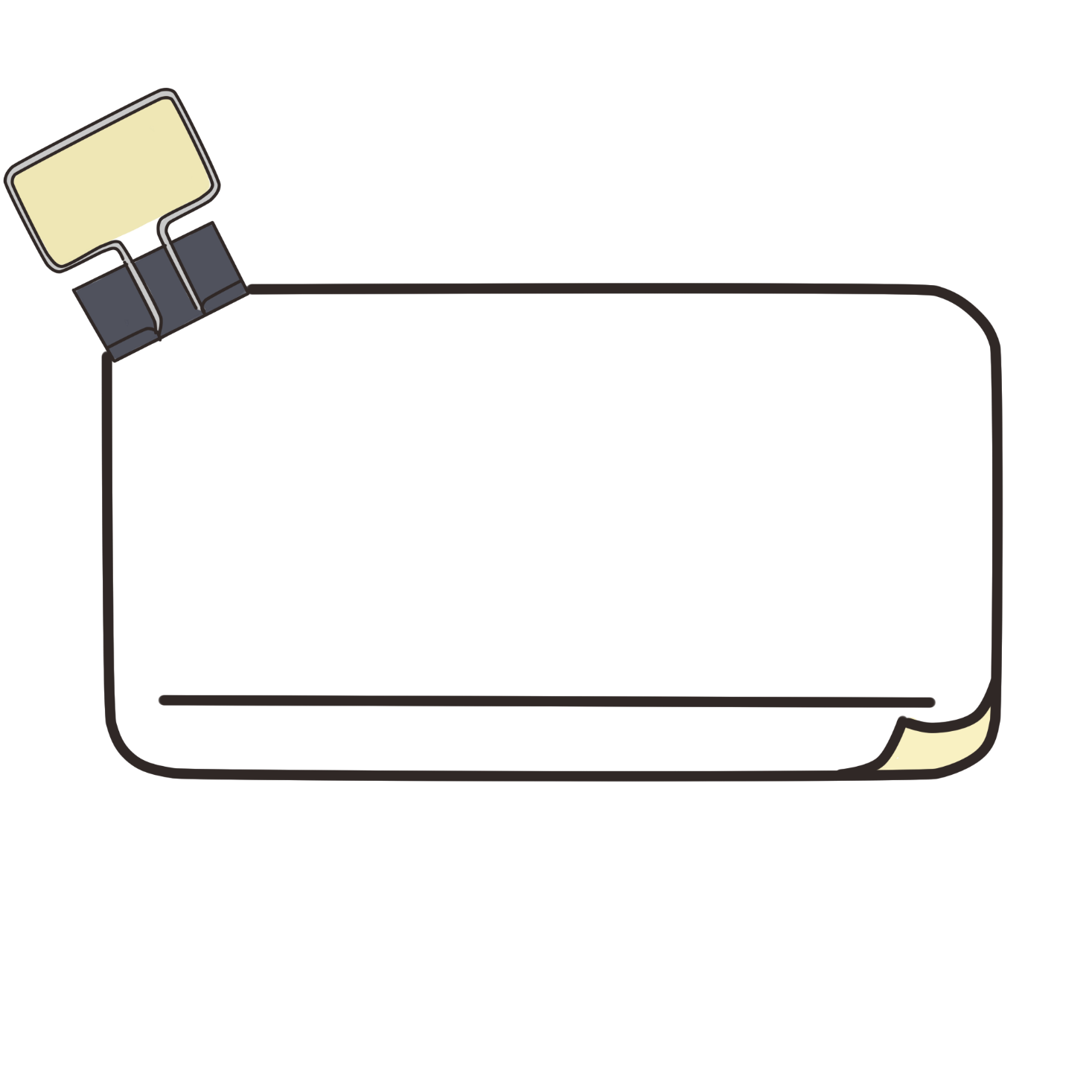 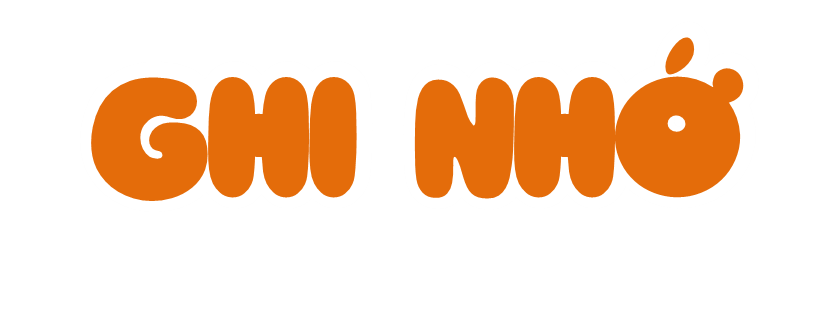 Danh từ chung là danh từ gọi tên một loại sự vật
Danh từ riêng là danh từ gọi tên một sự vật cụ thể, riêng biệt. Danh từ riêng được viết hoa.
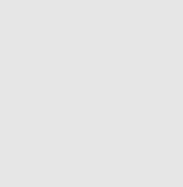 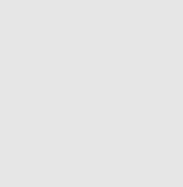 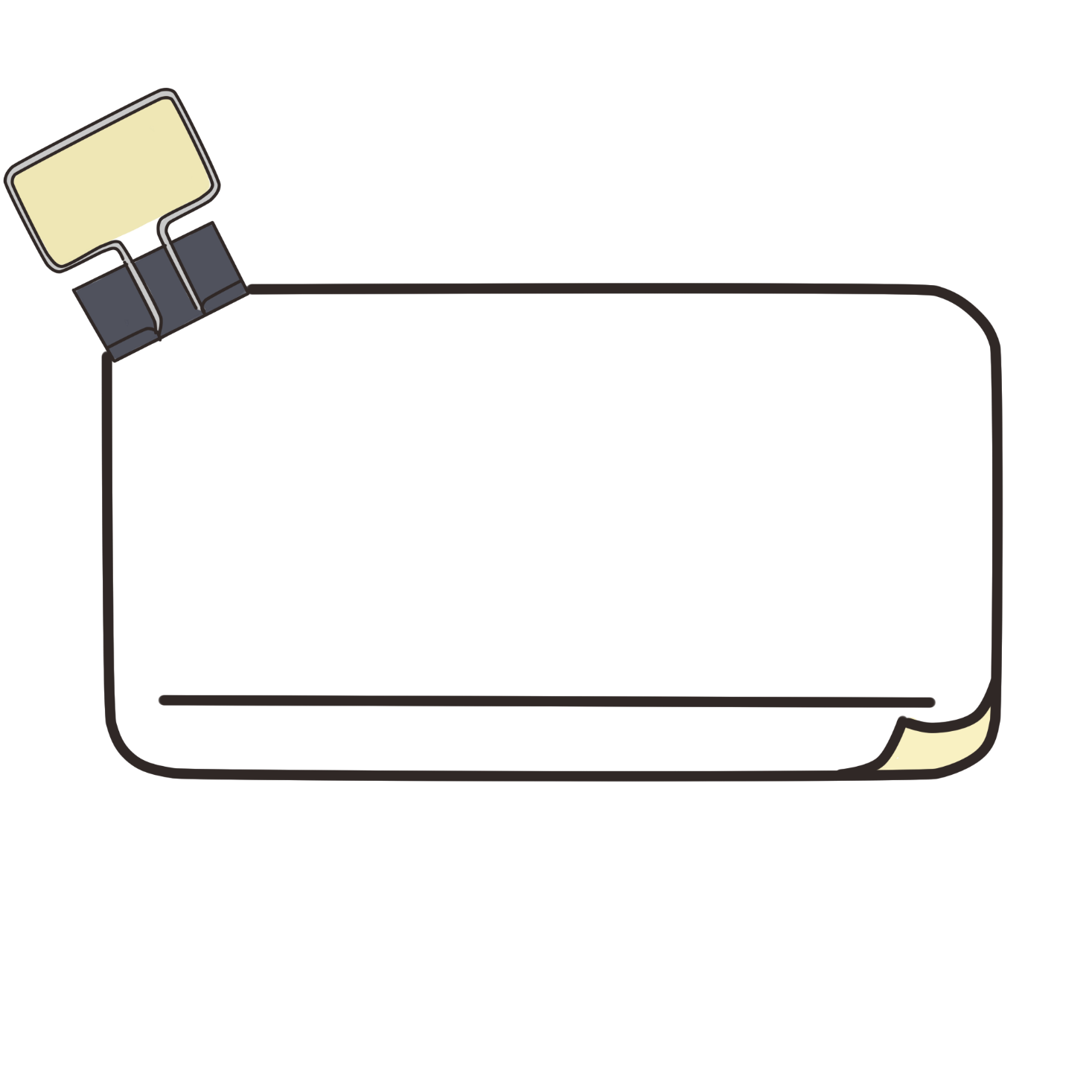 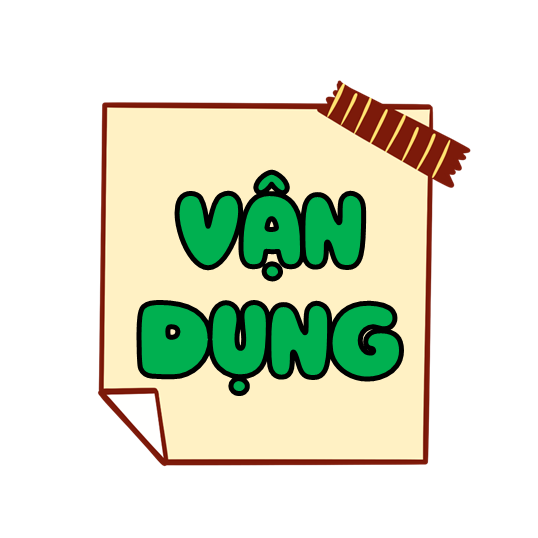 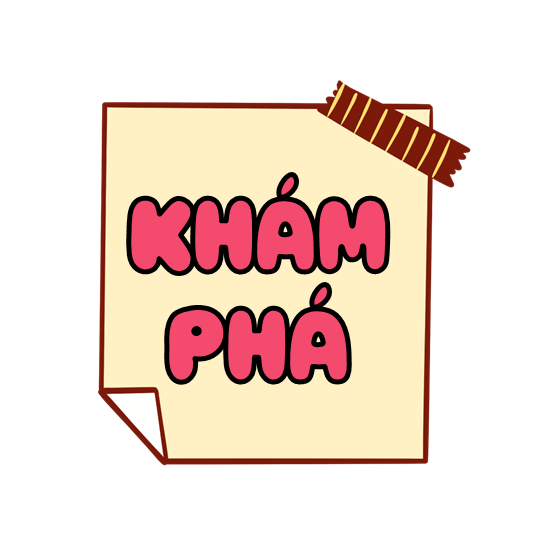 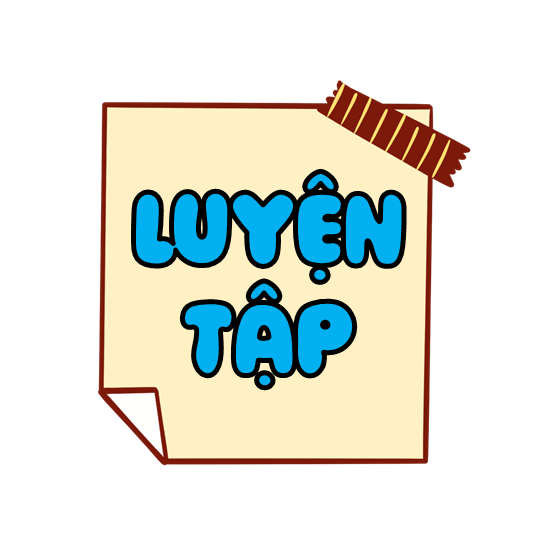 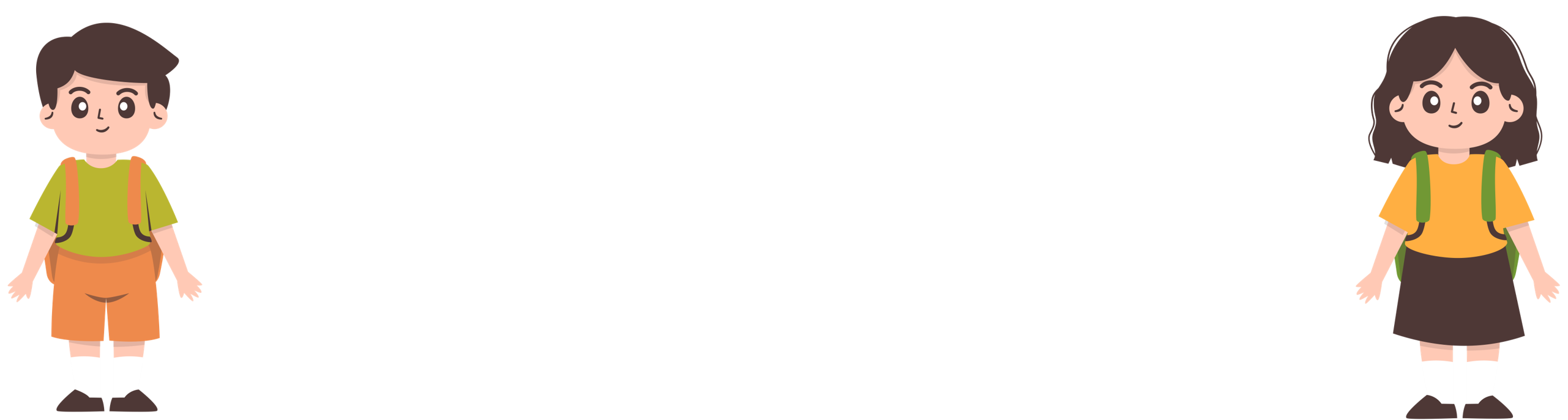 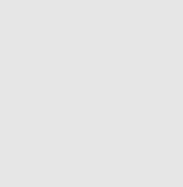 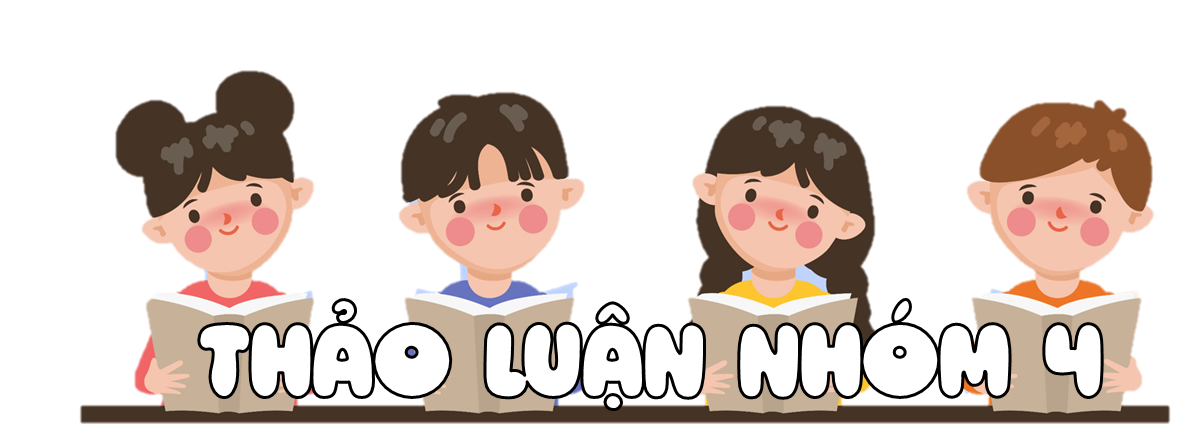 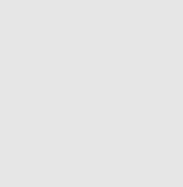 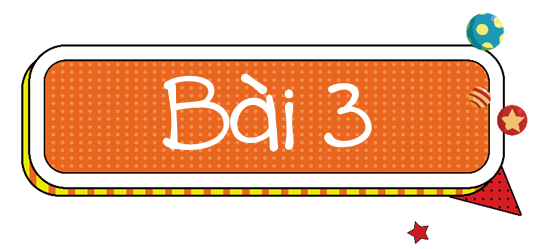 Tìm các danh từ chung và danh từ riêng trong đoạn văn dưới đây:
Kim Đồng là người anh hùng nhỏ tuổi của Việt Nam. Anh tên thật là Nông Văn Dèn (có nơi viết là Nông Văn Dền), quê ở thôn Nà Mạ, xã Trường Hà, huyện Hà Quảng, tỉnh Cao Bằng. Trong lúc làm nhiệm vụ liên lạc cho cán bộ cách mạng, anh đã anh dung hi sinh. Khi đó, anh vừa tròn 14 tuổi.
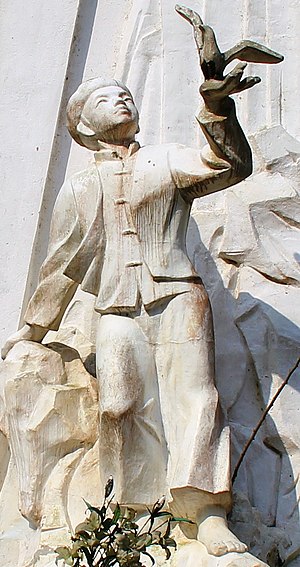 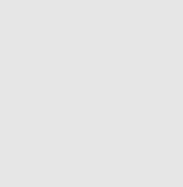 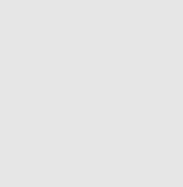 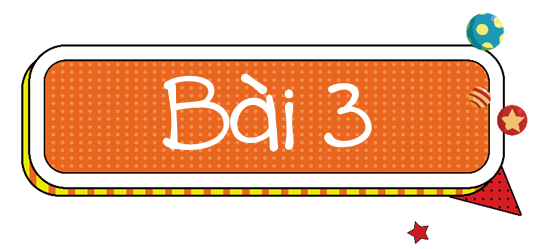 Tìm các danh từ chung và danh từ riêng trong đoạn văn dưới đây:
Kim Đồng là người anh hùng nhỏ tuổi của Việt Nam. Anh tên thật là Nông Văn Dèn (có nơi viết là Nông Văn Dền), quê ở thôn Nà Mạ, xã Trường Hà, huyện Hà Quảng, tỉnh Cao Bằng. Trong lúc làm nhiệm vụ liên lạc cho cán bộ cách mạng, anh đã anh dung hi sinh. Khi đó, anh vừa tròn 14 tuổi.
Danh từ chung: người, anh hùng, tuổi, tên, nơi, quê, thôn, xã, huyện, tỉnh, nhiệm vụ, bộ đội
Danh từ riêng: Kim Đồng, Việt Nam, Nông Văn Dền, Nông Văn Dền, Nà Mạ, Trường Hà, Hà Quảng, Cao Bằng.
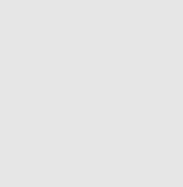 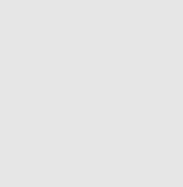 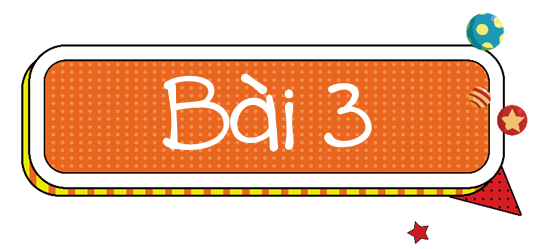 Tìm các danh từ chung và danh từ riêng trong đoạn văn dưới đây:
Kim Đồng là người anh hùng nhỏ tuổi của Việt Nam. Anh tên thật là Nông Văn Dèn (có nơi viết là Nông Văn Dền), quê ở thôn Nà Mạ, xã Trường Hà, huyện Hà Quảng, tỉnh Cao Bằng. Trong lúc làm nhiệm vụ liên lạc cho cán bộ cách mạng, anh đã anh dung hi sinh. Khi đó, anh vừa tròn 14 tuổi.
Nêu cách phân biệt danh từ chung và danh từ riêng?
Danh từ chung là danh từ gọi tên một loại sự vật.
Danh từ riêng là danh từ gọi tên một sự vật cụ thể, riêng biệt. Danh từ riêng được viết hoa.
Danh từ chung: người, anh hùng, tuổi, tên, nơi, quê, thôn, xã, huyện, tỉnh, nhiệm vụ, bộ đội
Danh từ riêng: Kim Đồng, Việt Nam, Nông Văn Dền, Nông Văn Dền, Nà Mạ, Trường Hà, Hà Quảng, Cao Bằng.
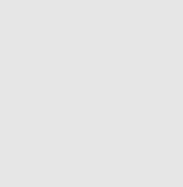 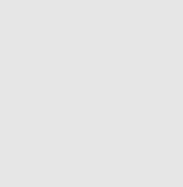 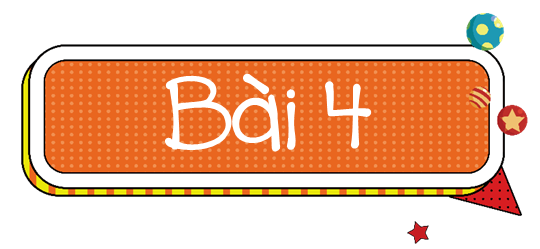 Tìm danh từ theo mỗi nhóm dưới đây:
Danh từ chung 
chỉ 1 nghề
Danh từ chung 
chỉ dụng cụ học tập
Danh từ riêng 
gọi tên một người bạn
Danh từ chung 
chỉ 1 đồ dùng trong 
gia đình
Danh từ riêng 
gọi tên một 
đất nước
Danh từ riêng 
gọi tên 1 con đường, con phố
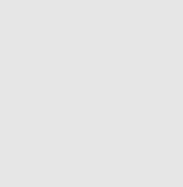 Khi viết danh từ riêng ta cần lưu ý điều gì?
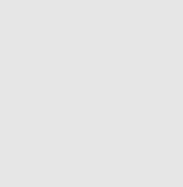 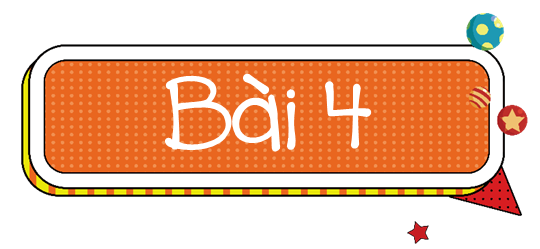 Tìm danh từ theo mỗi nhóm dưới đây:
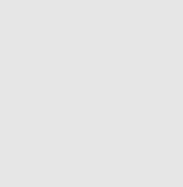 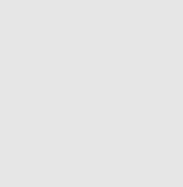 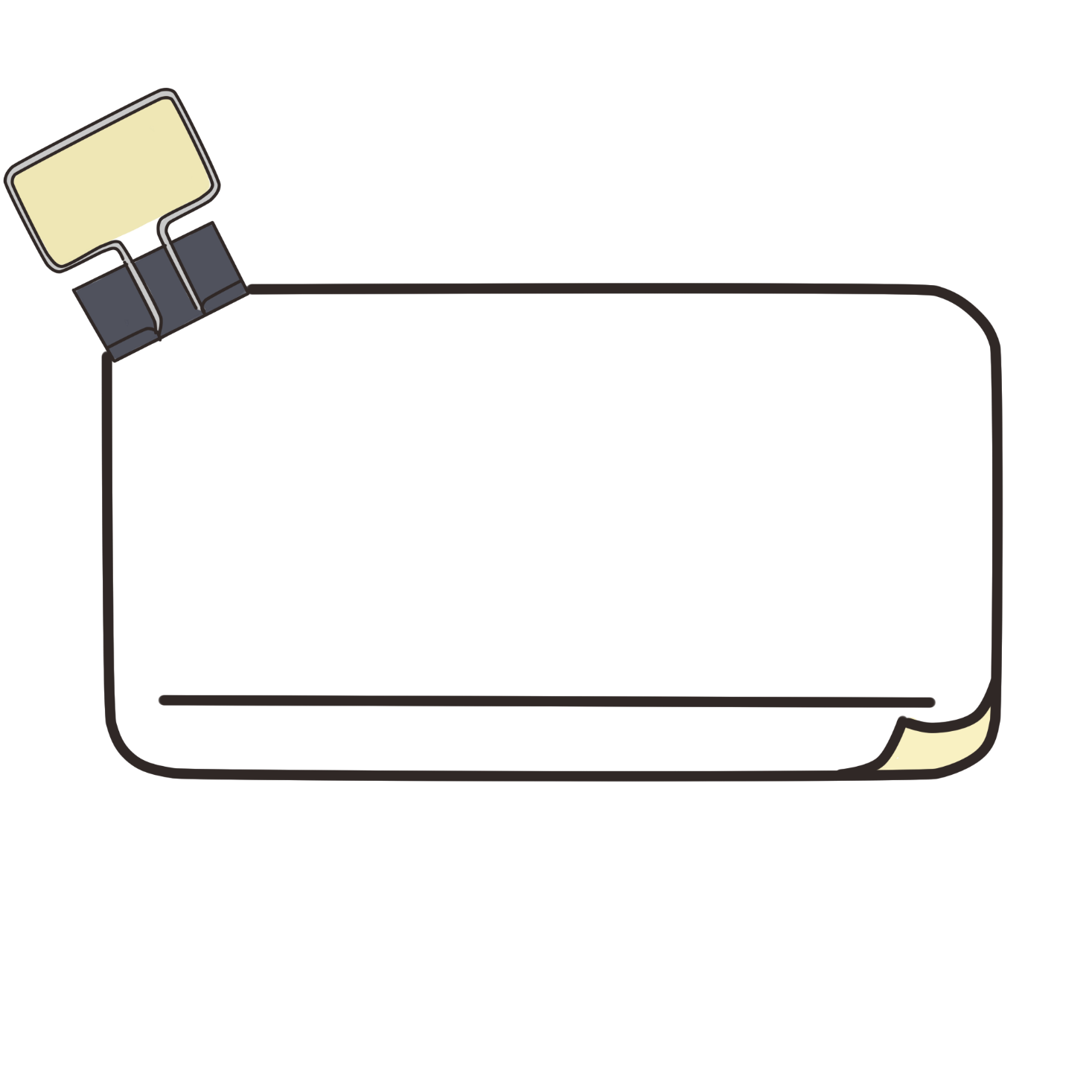 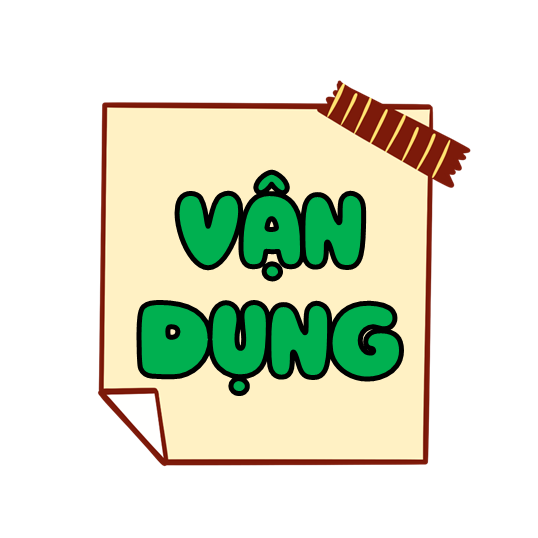 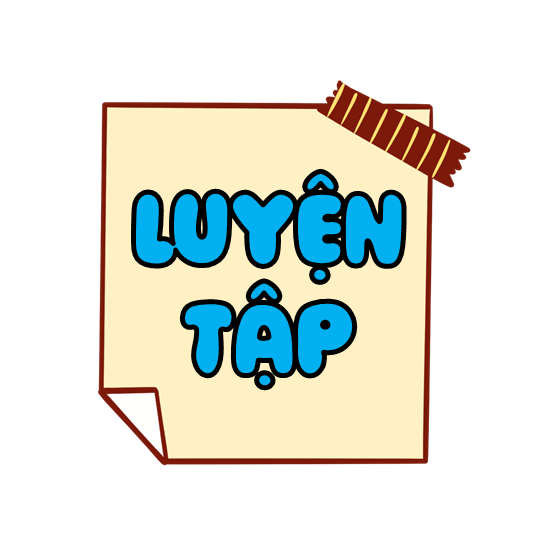 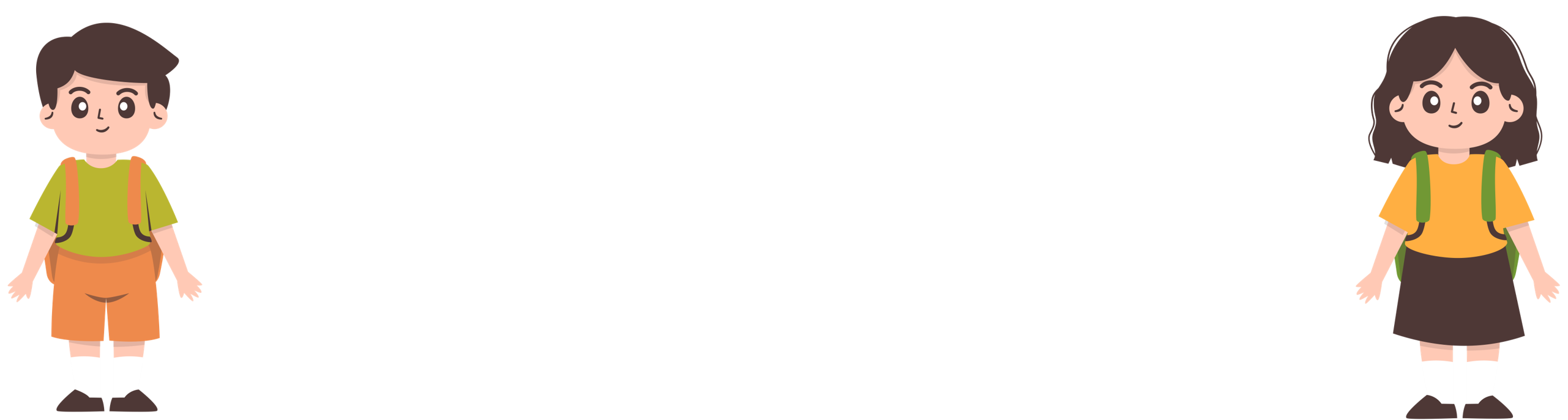 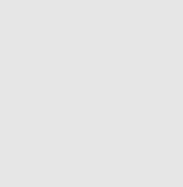 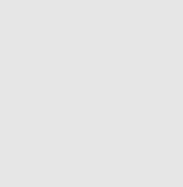 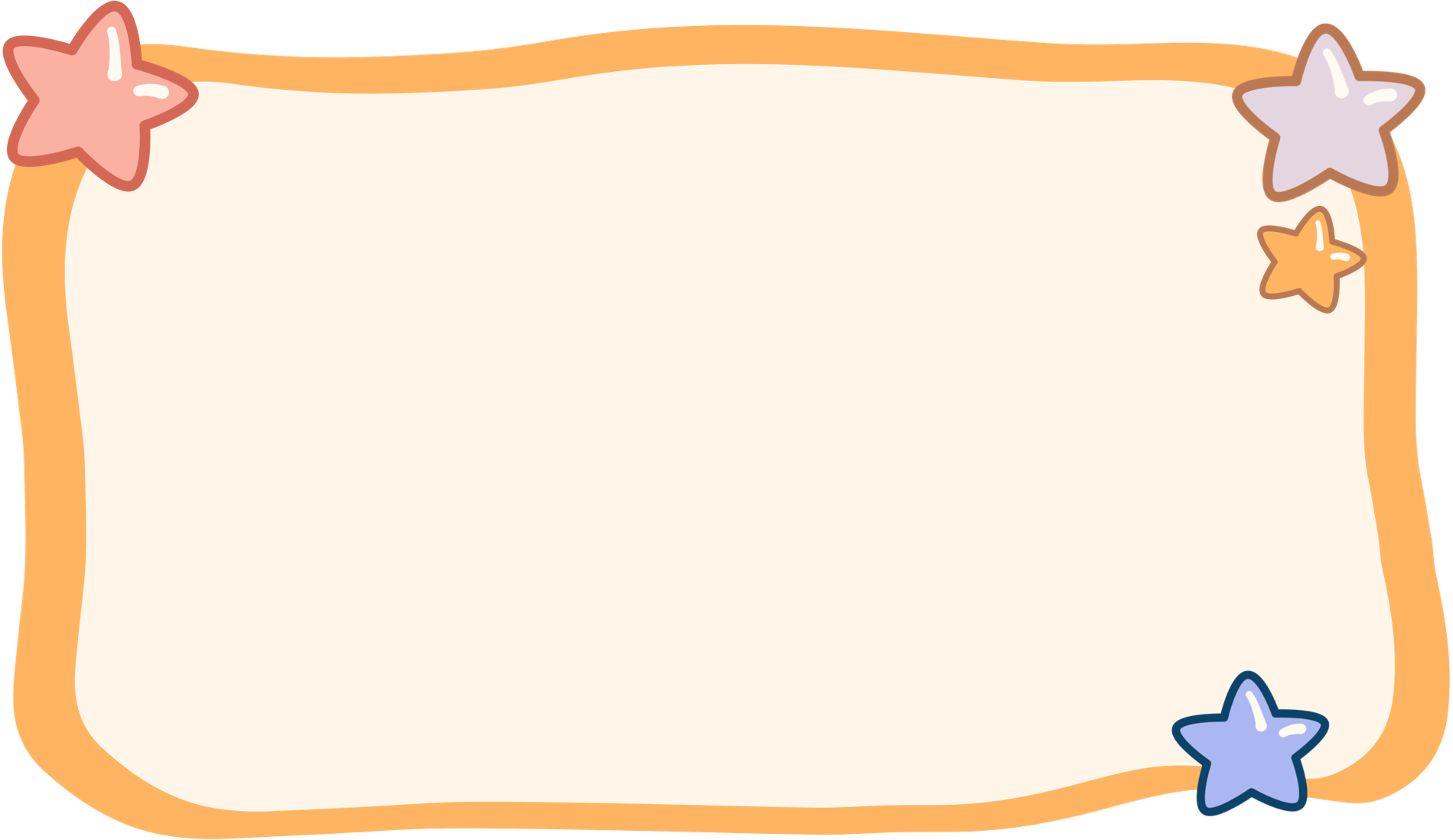 VẬN DỤNG
Em hãy đặt một câu có sử dụng 
danh từ chung và danh từ riêng giới thiệu 1 cảnh đẹp ở Hà Nội
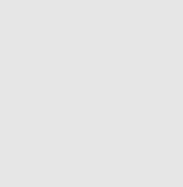 [Speaker Notes: Ví dụ: 
     Sông Hồng là một trong những con sông lớn nhất ở nước ta.]
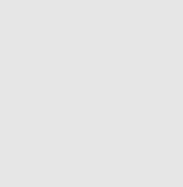 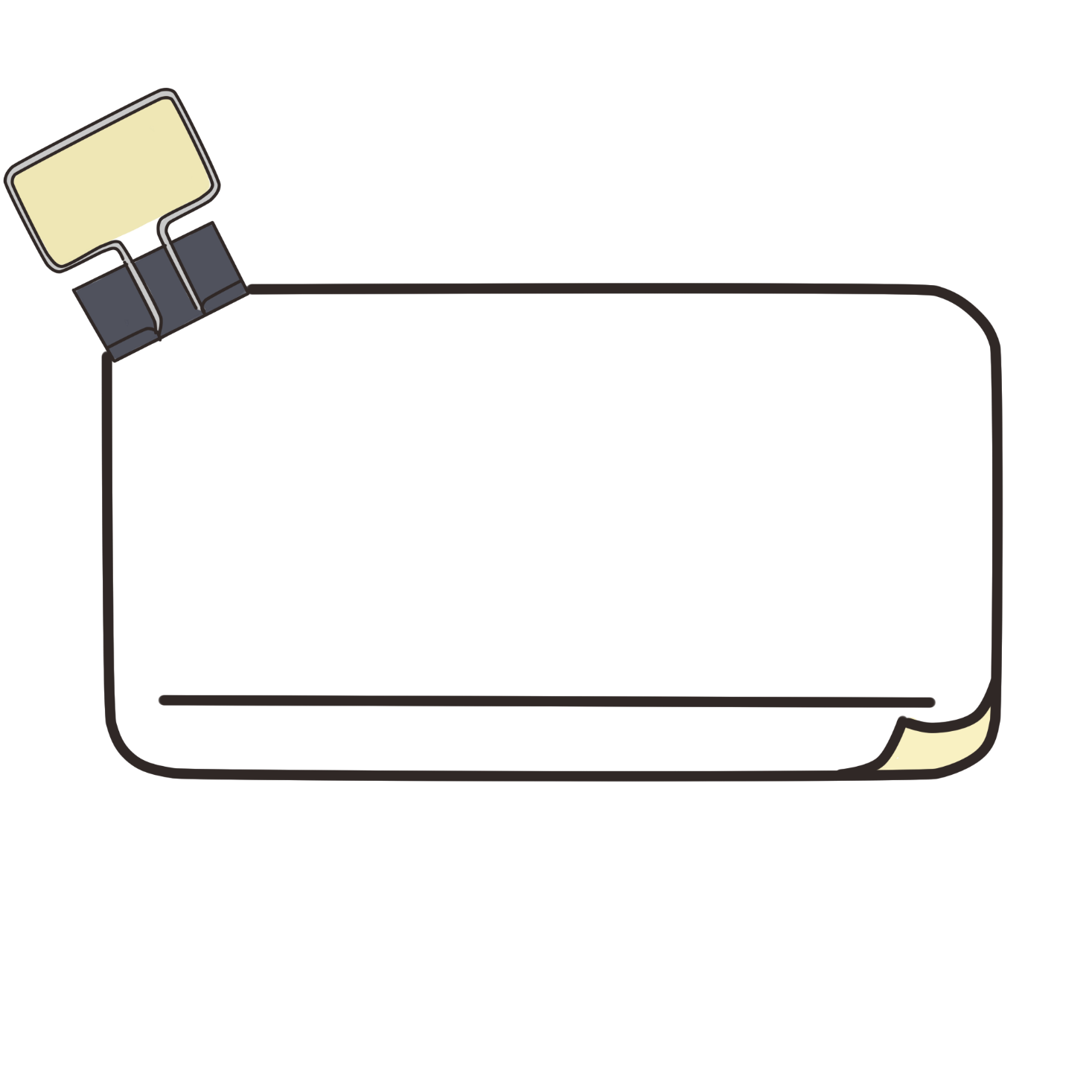 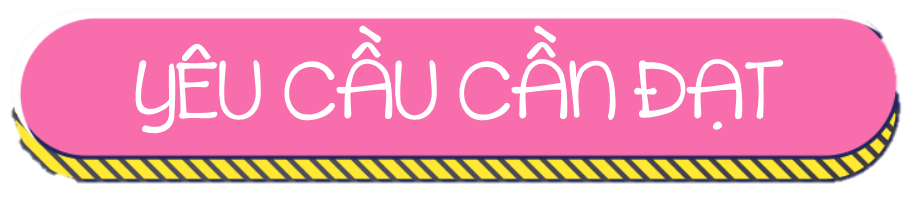 -     Biết phân biệt danh từ chung, danh từ riêng; cách viết danh từ riêng.
-     Tìm được danh từ chung theo nhóm.
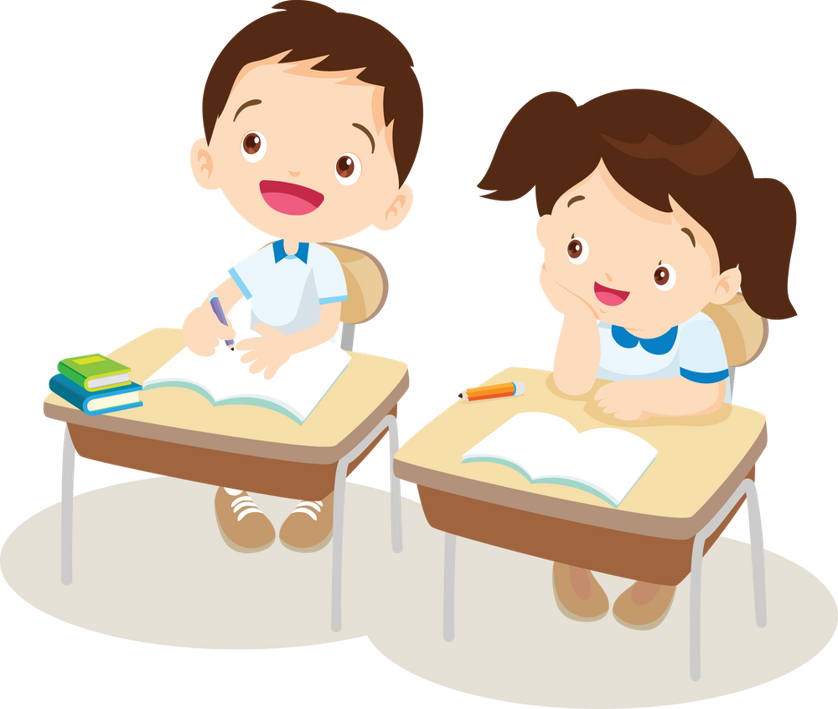 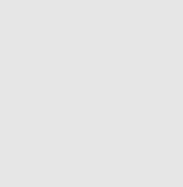 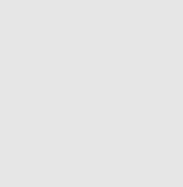 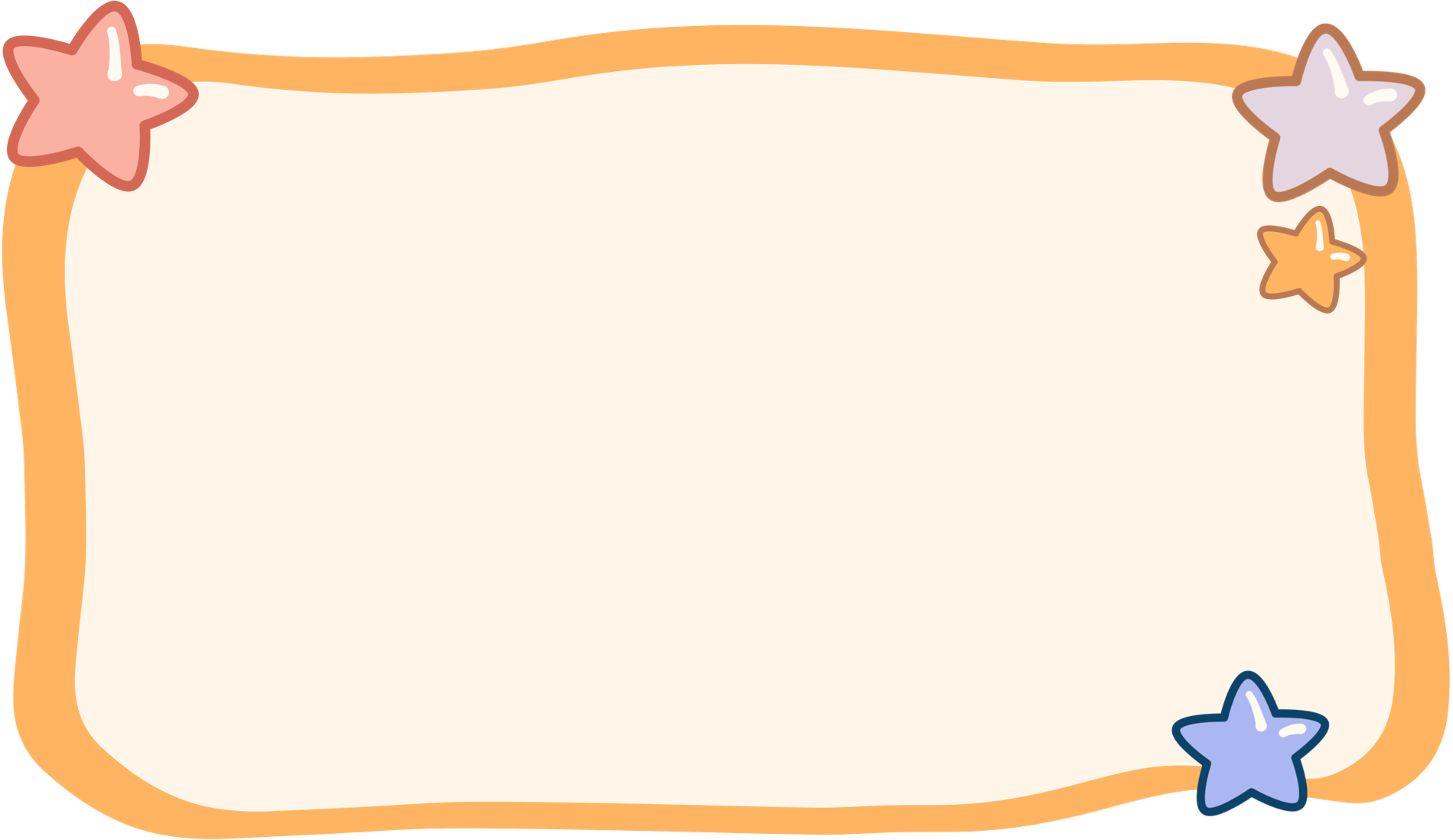 ĐỊNH HƯỚNG HỌC TẬP
Ghi nhớ kiến thức về danh từ chung và danh từ riêng.
Xem trước bài “Tìm ý cho đoạn văn nêu ý kiến”.
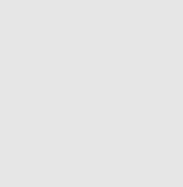 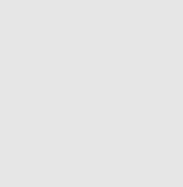 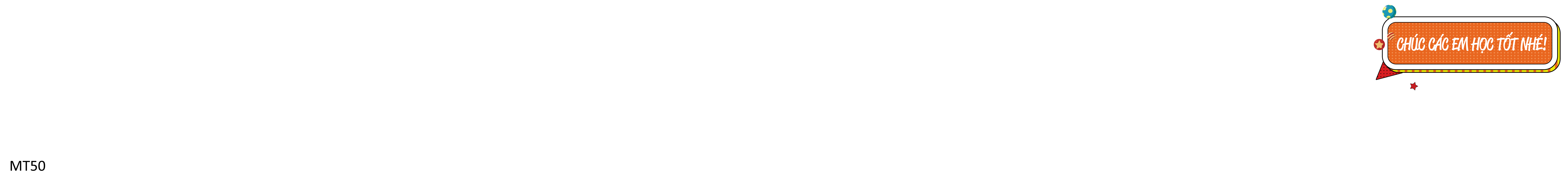 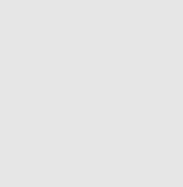